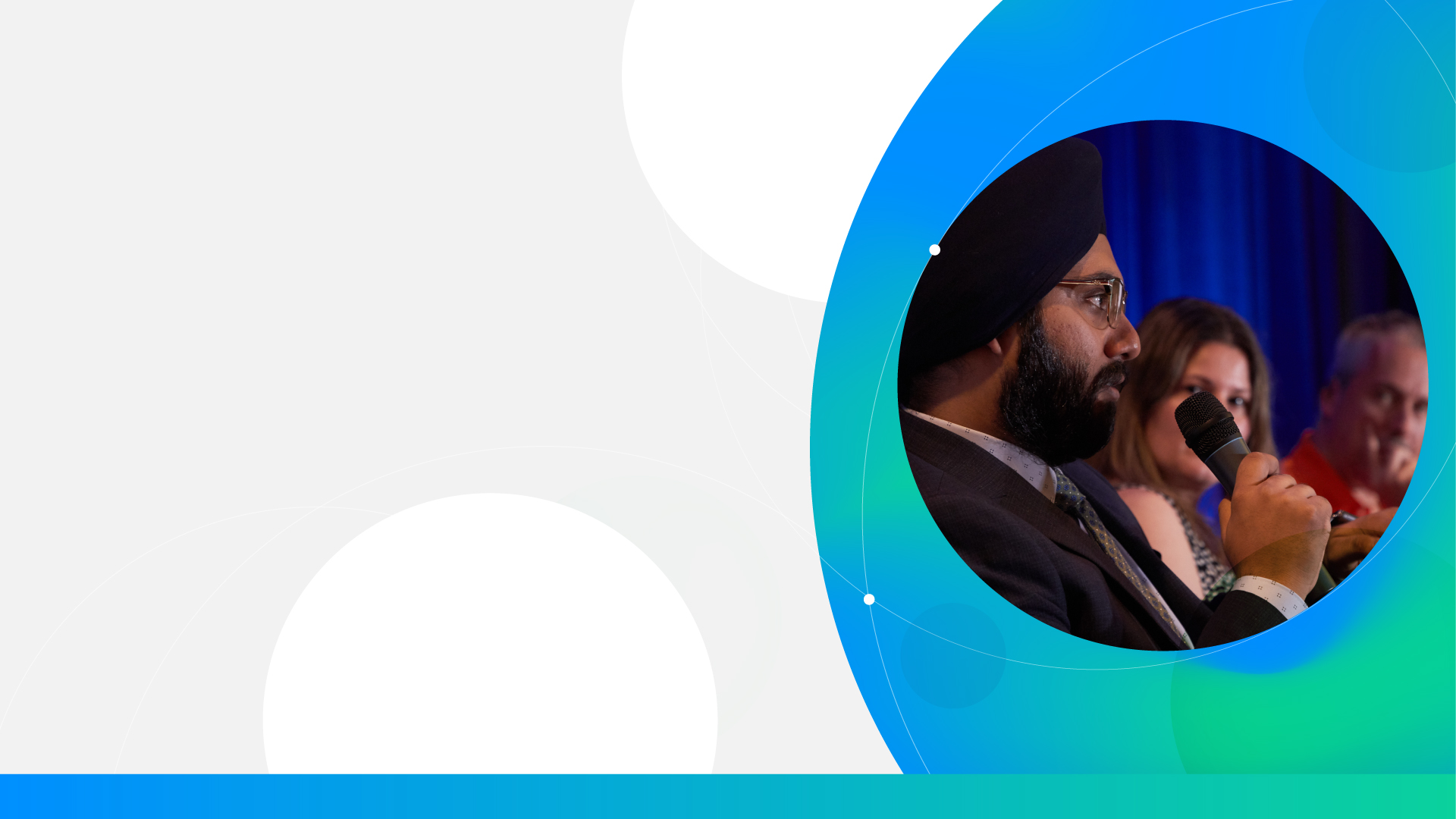 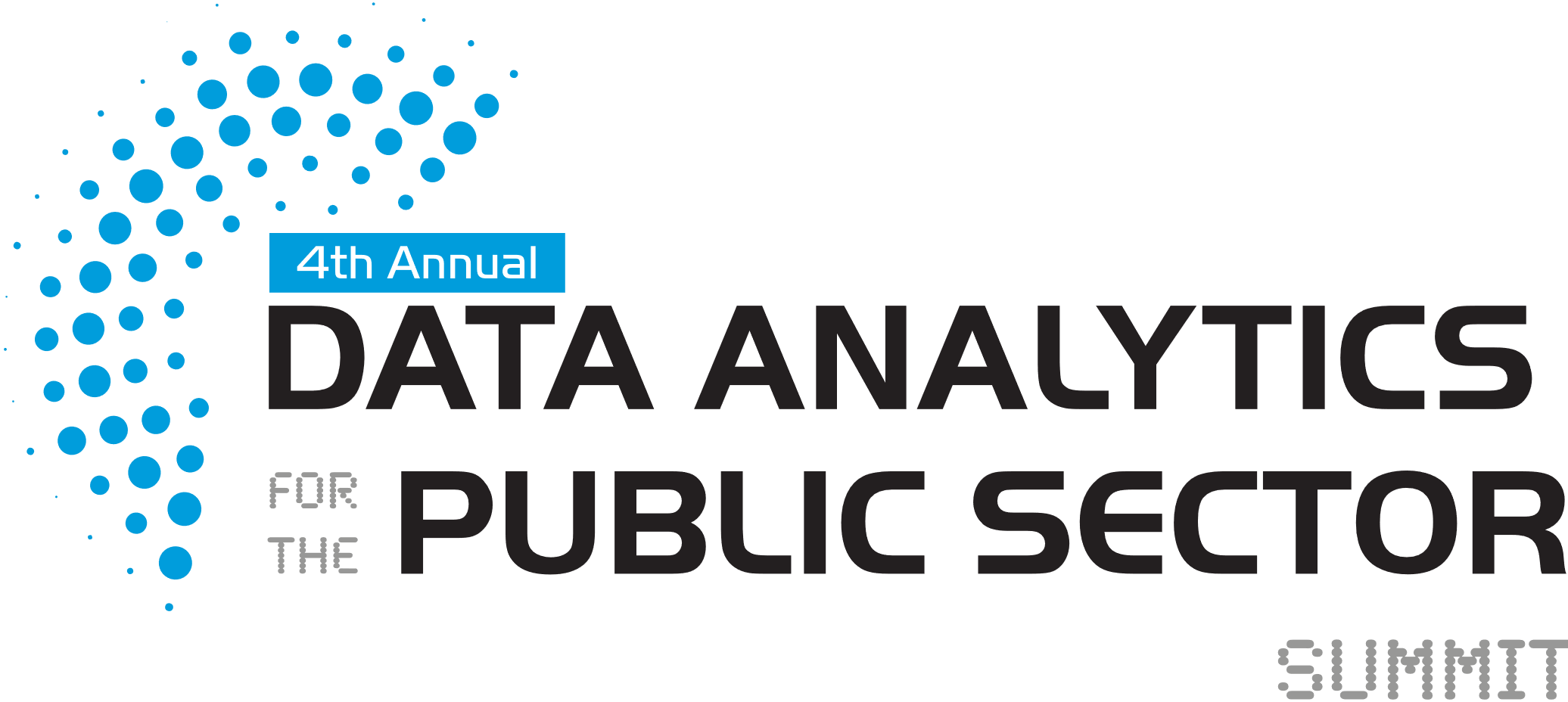 October 16-17, 2024 
Hyatt Regency TorontoToronto, ON
DRIVING DATA IMPERATIVES
WITH DATA SERVICE TEAMS:
FIELD GUIDE INSIGHTS
Peter Stoyko
Design Lead and Information Designer
Public Health Agency of Canada
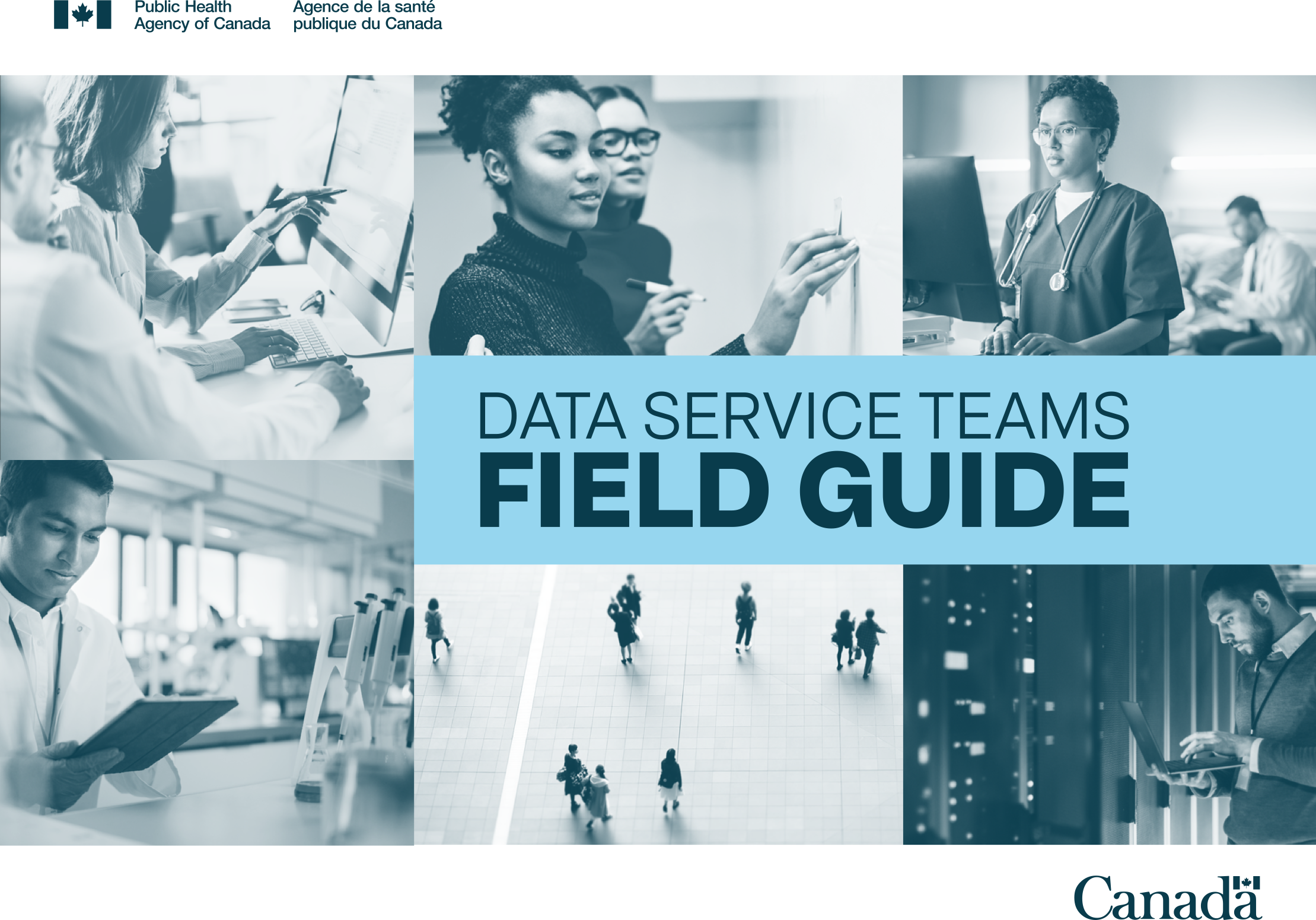 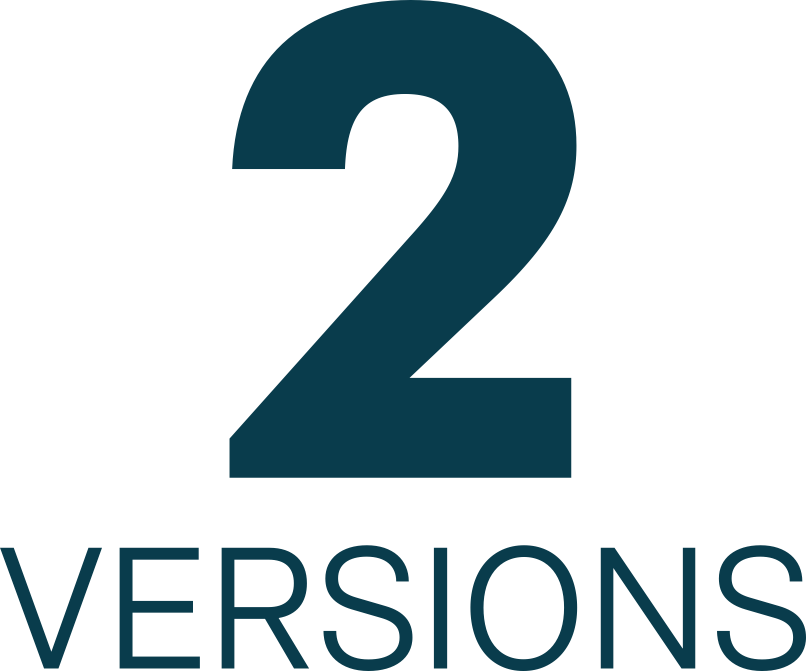 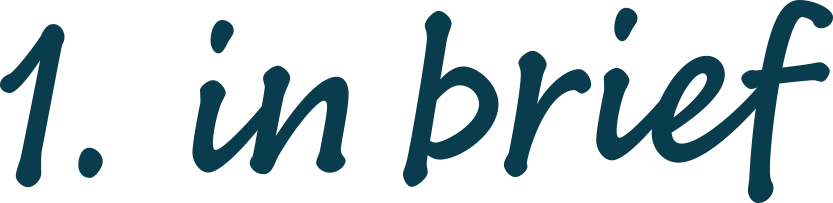 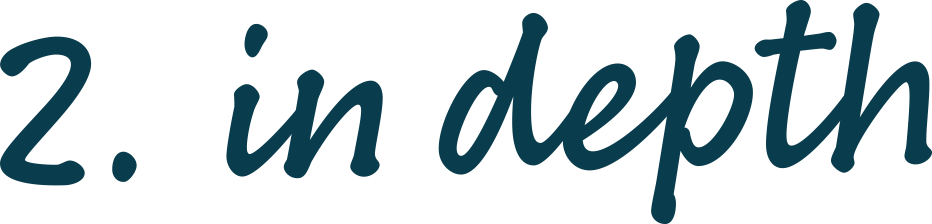 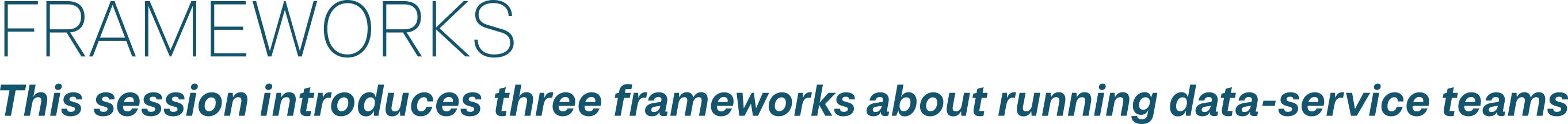 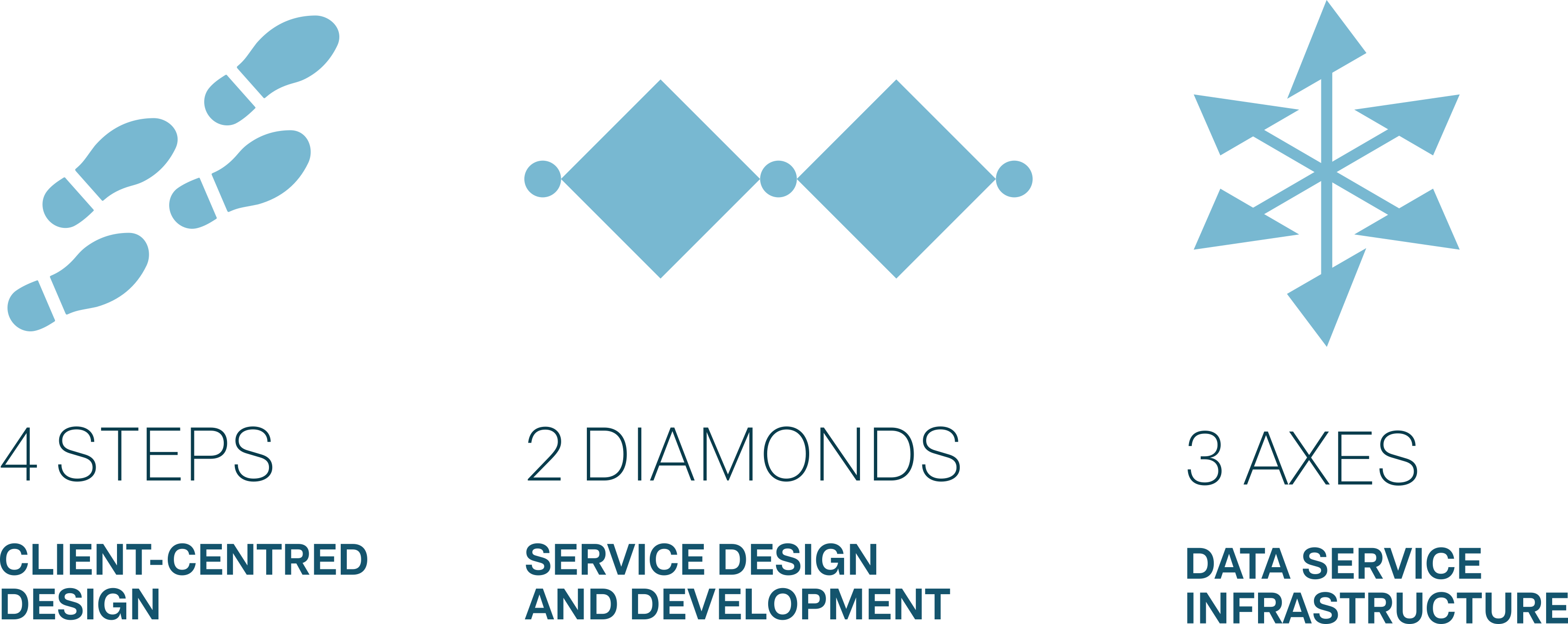 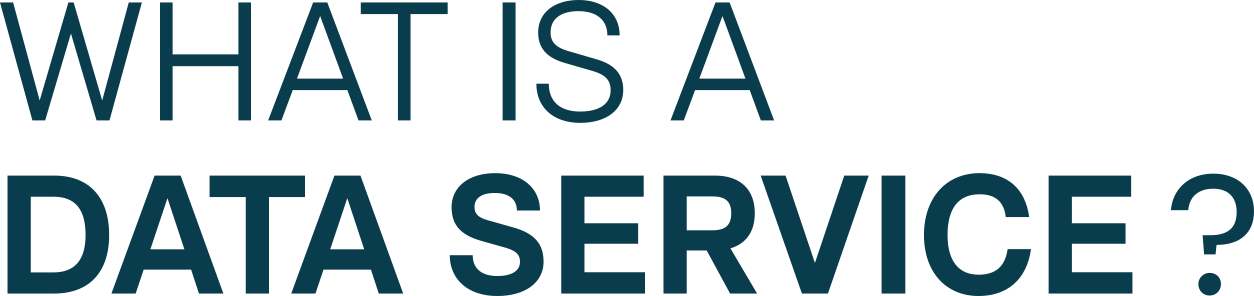 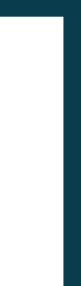 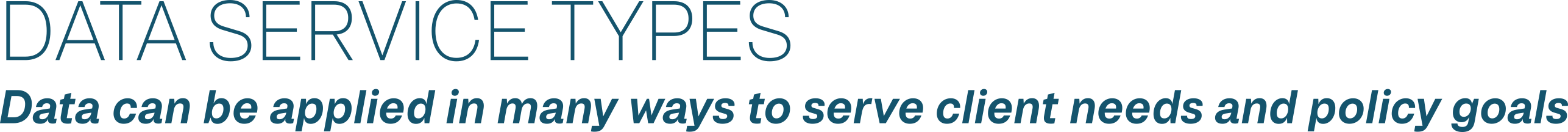 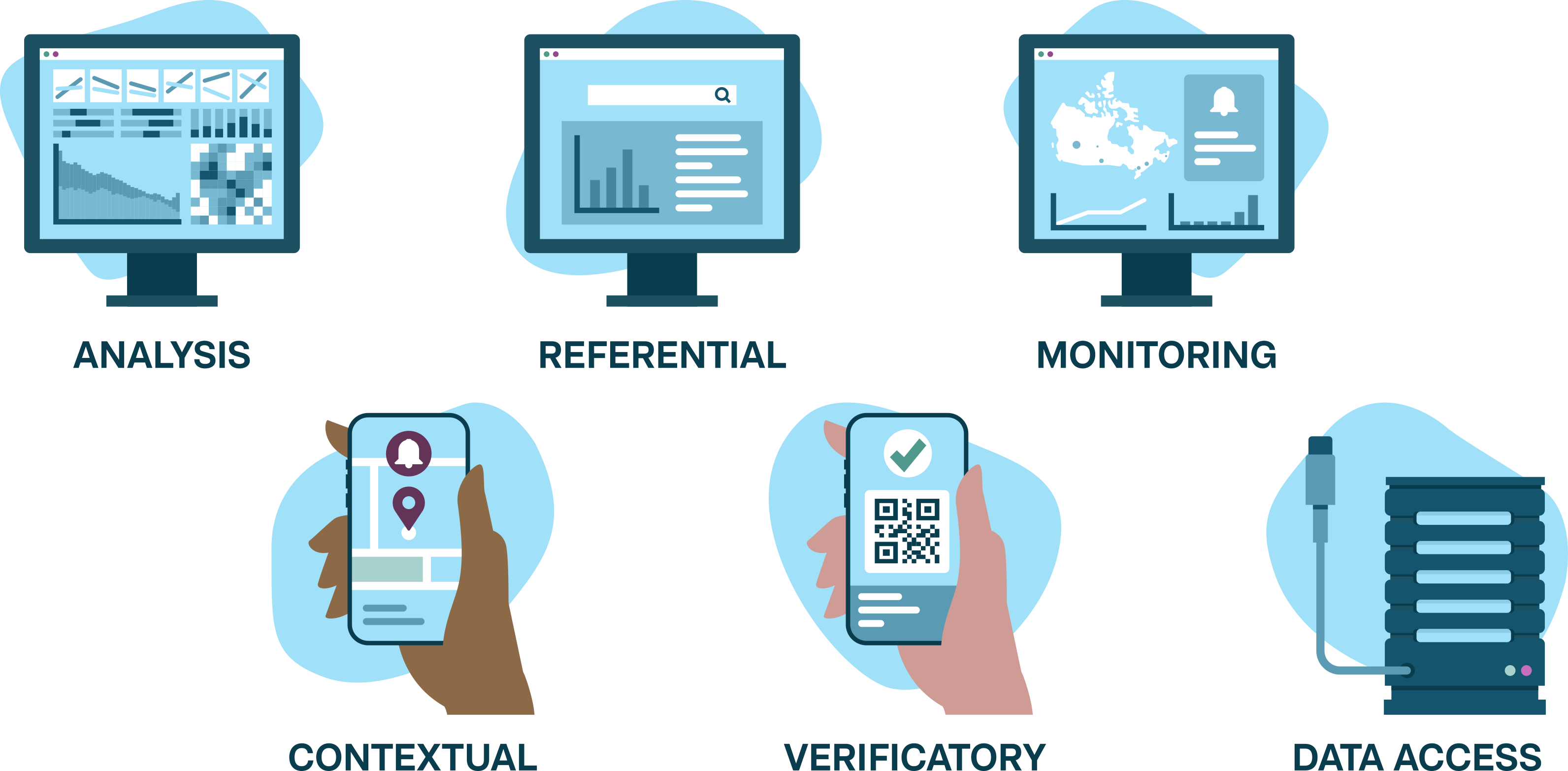 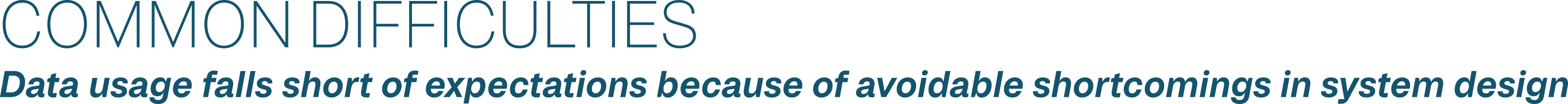 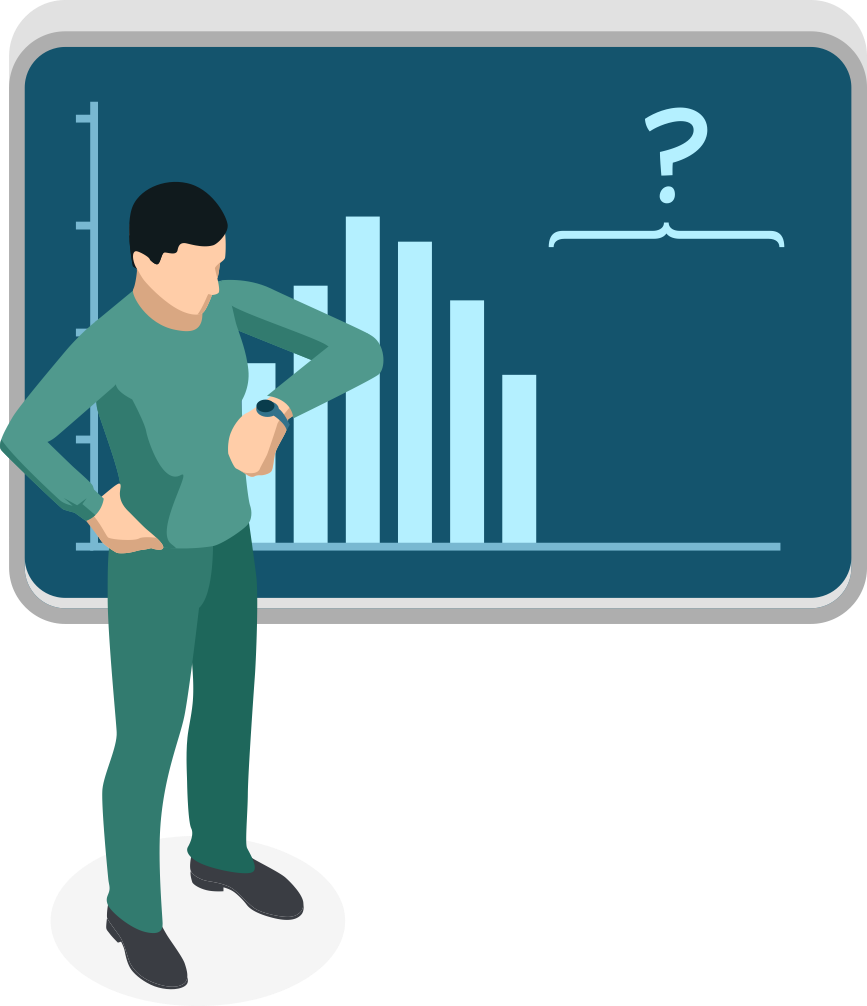 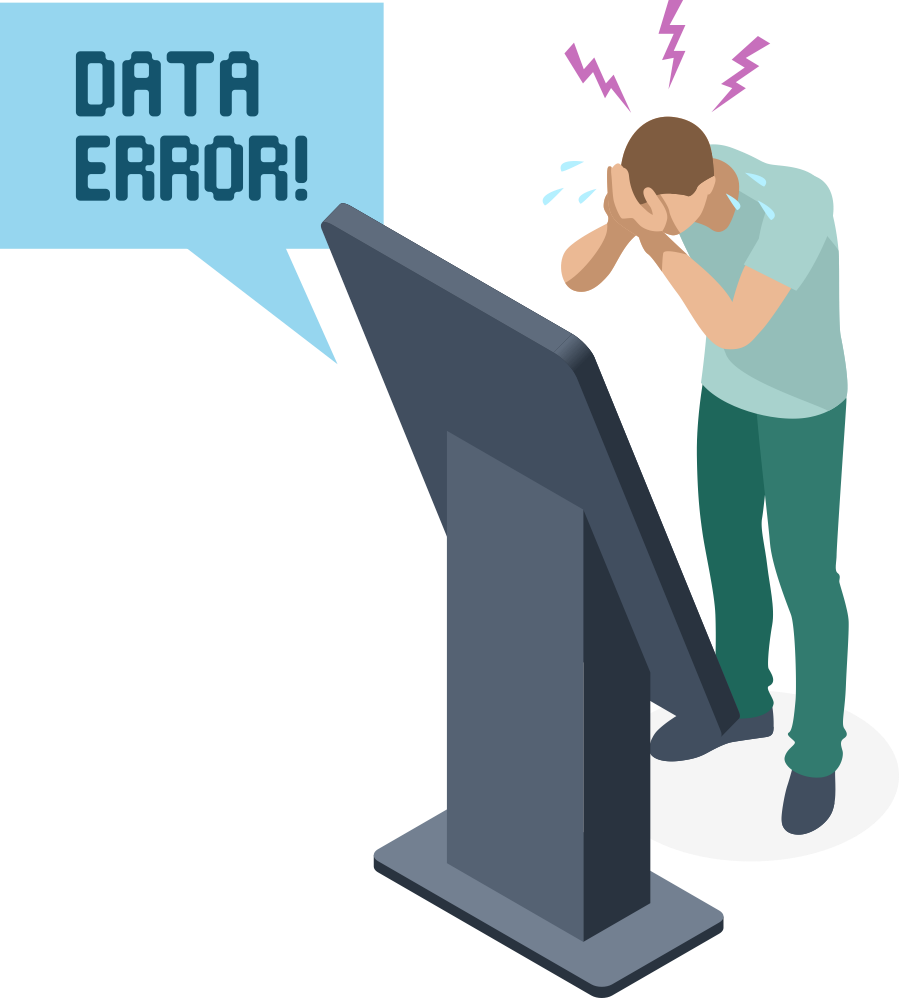 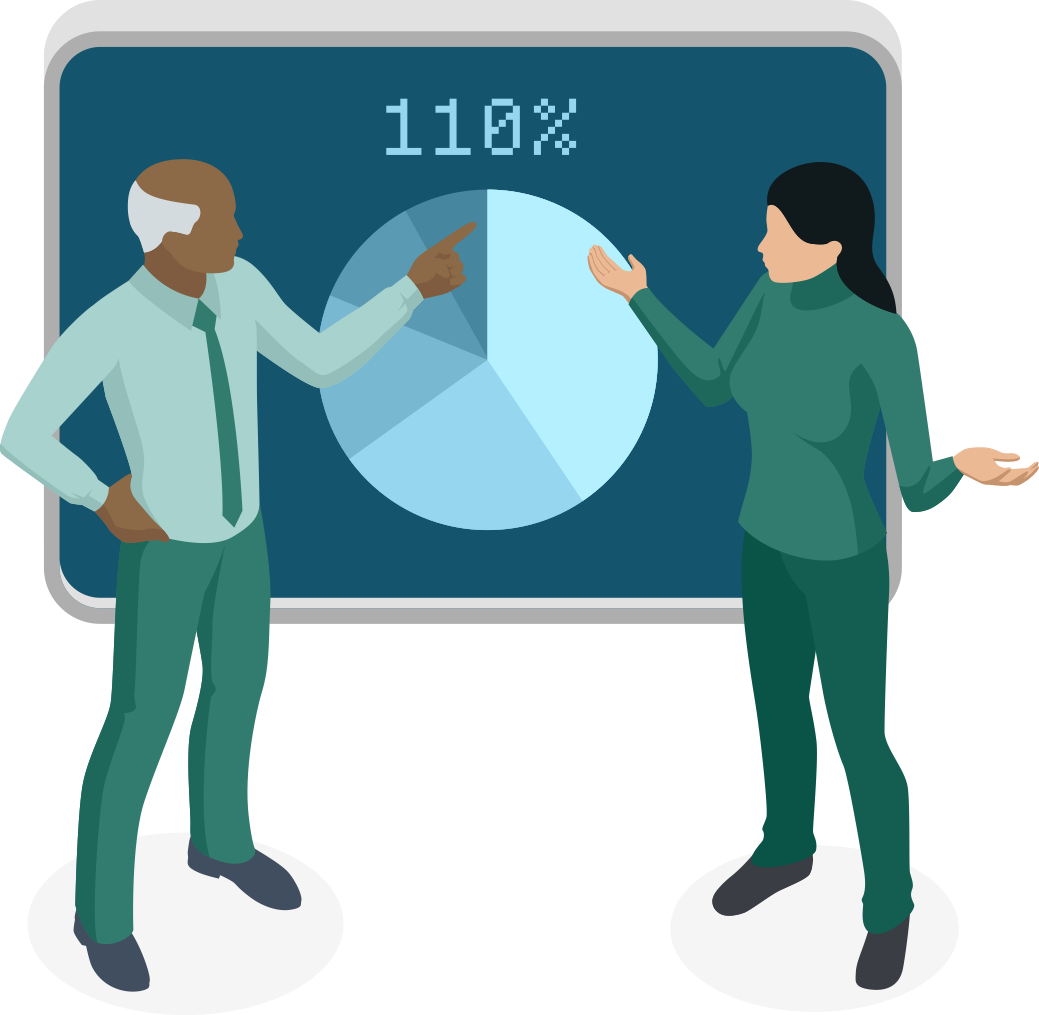 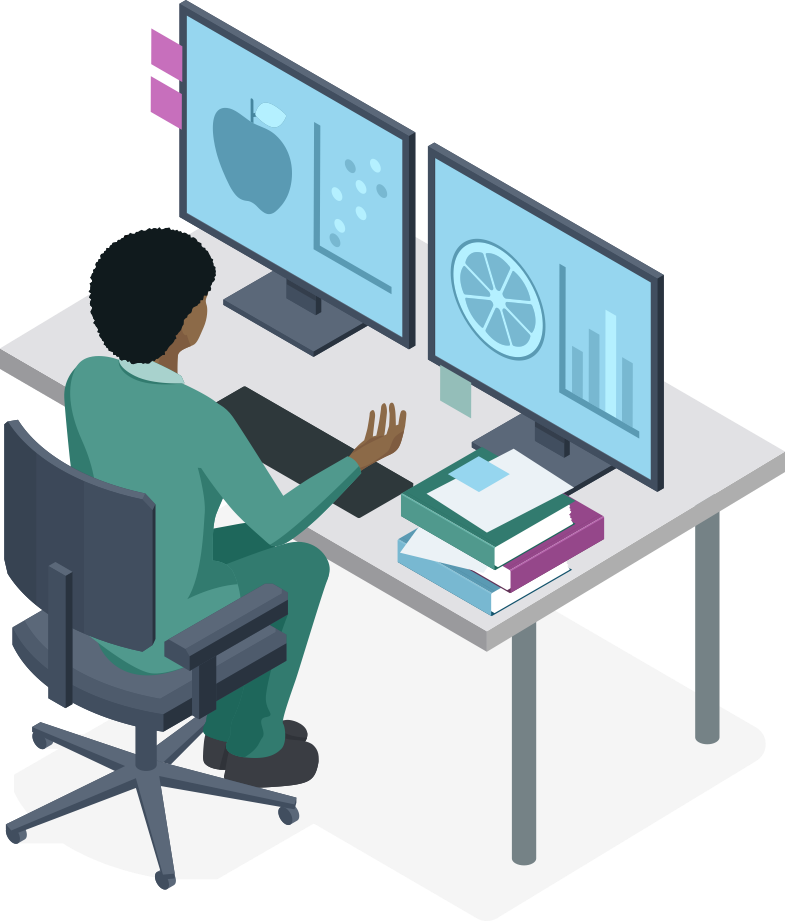 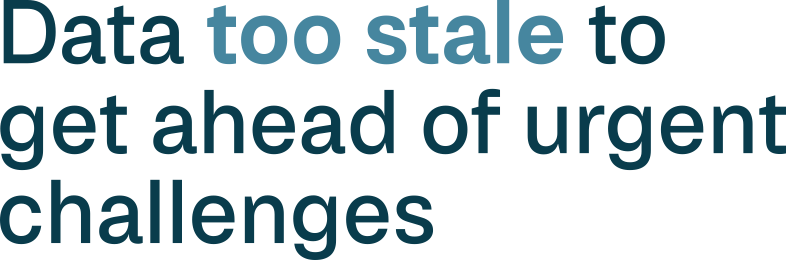 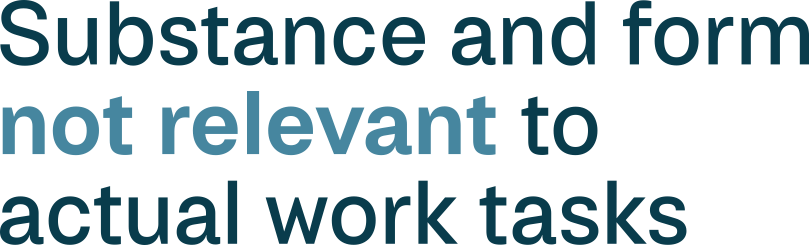 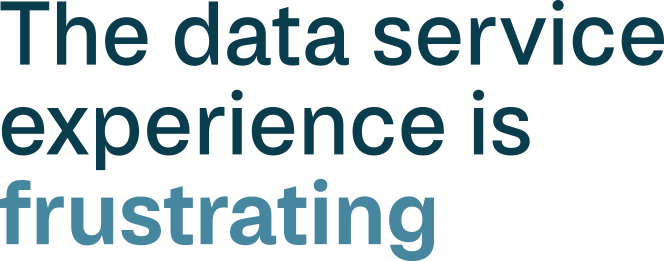 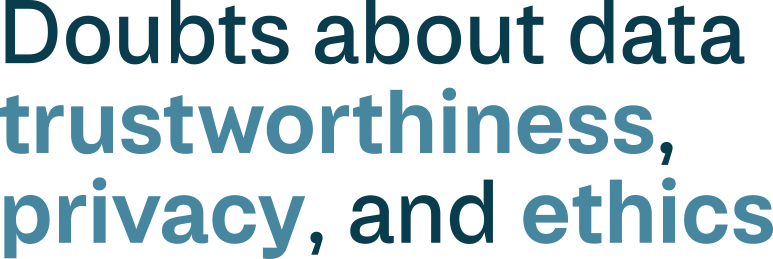 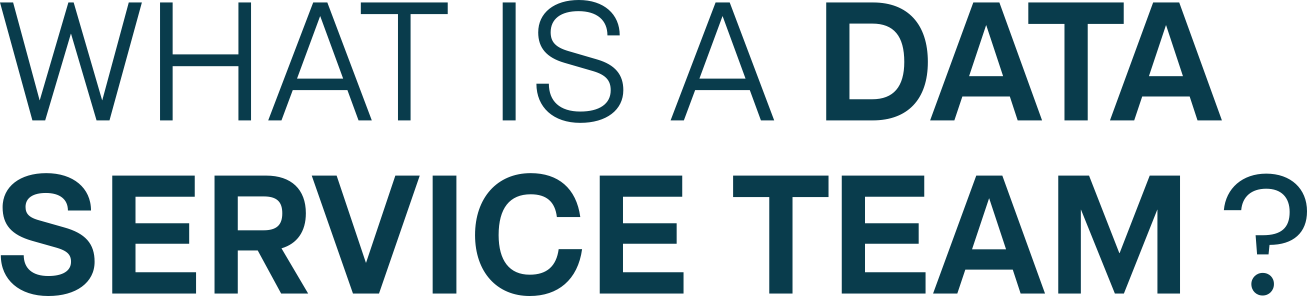 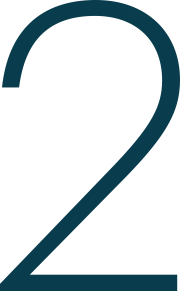 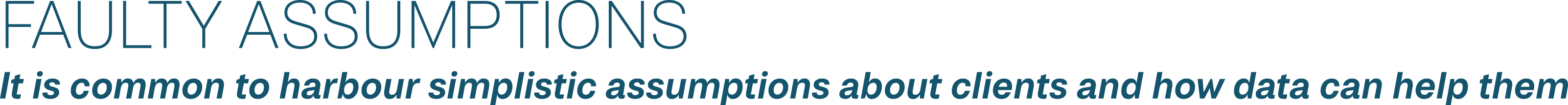 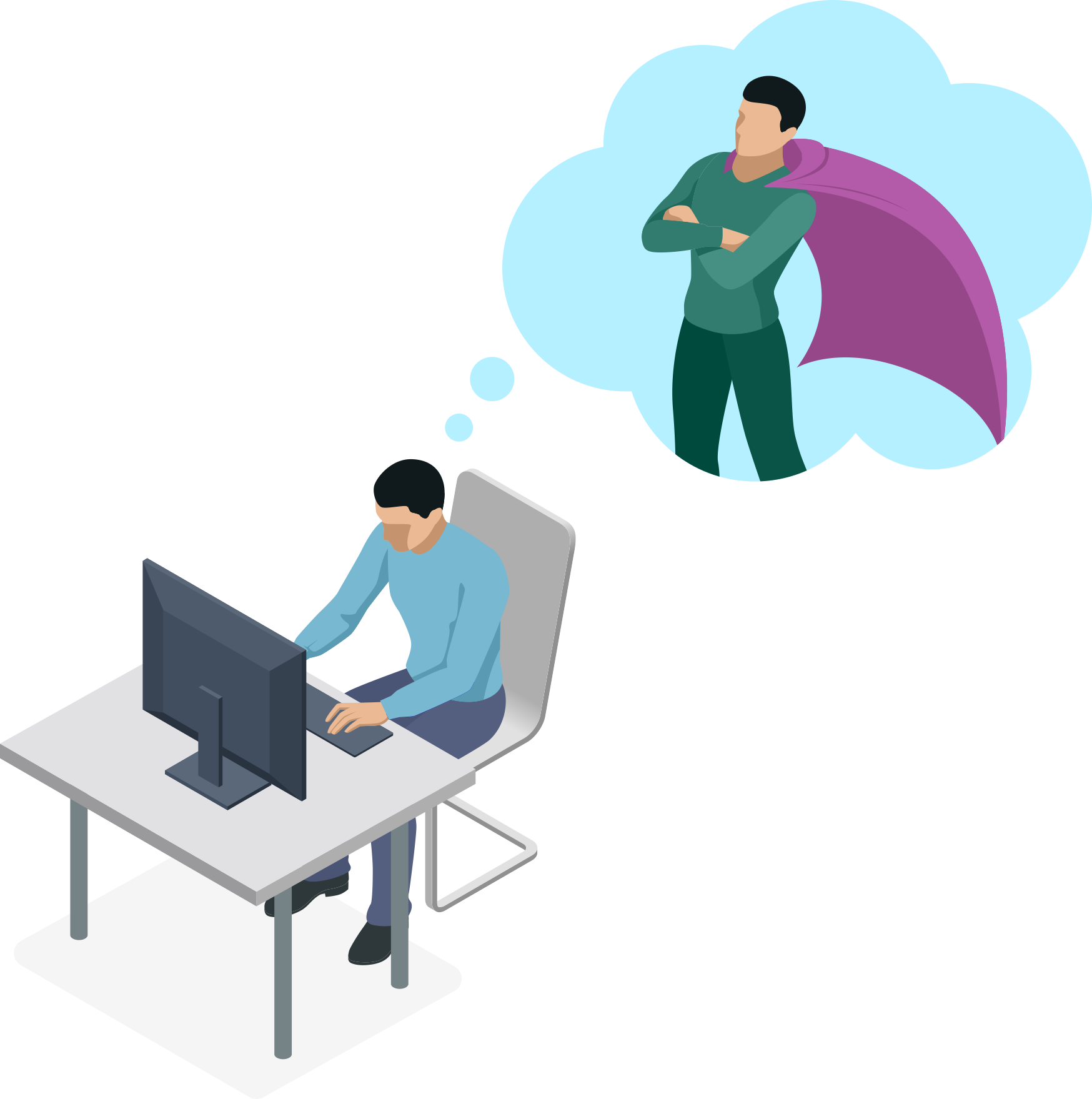 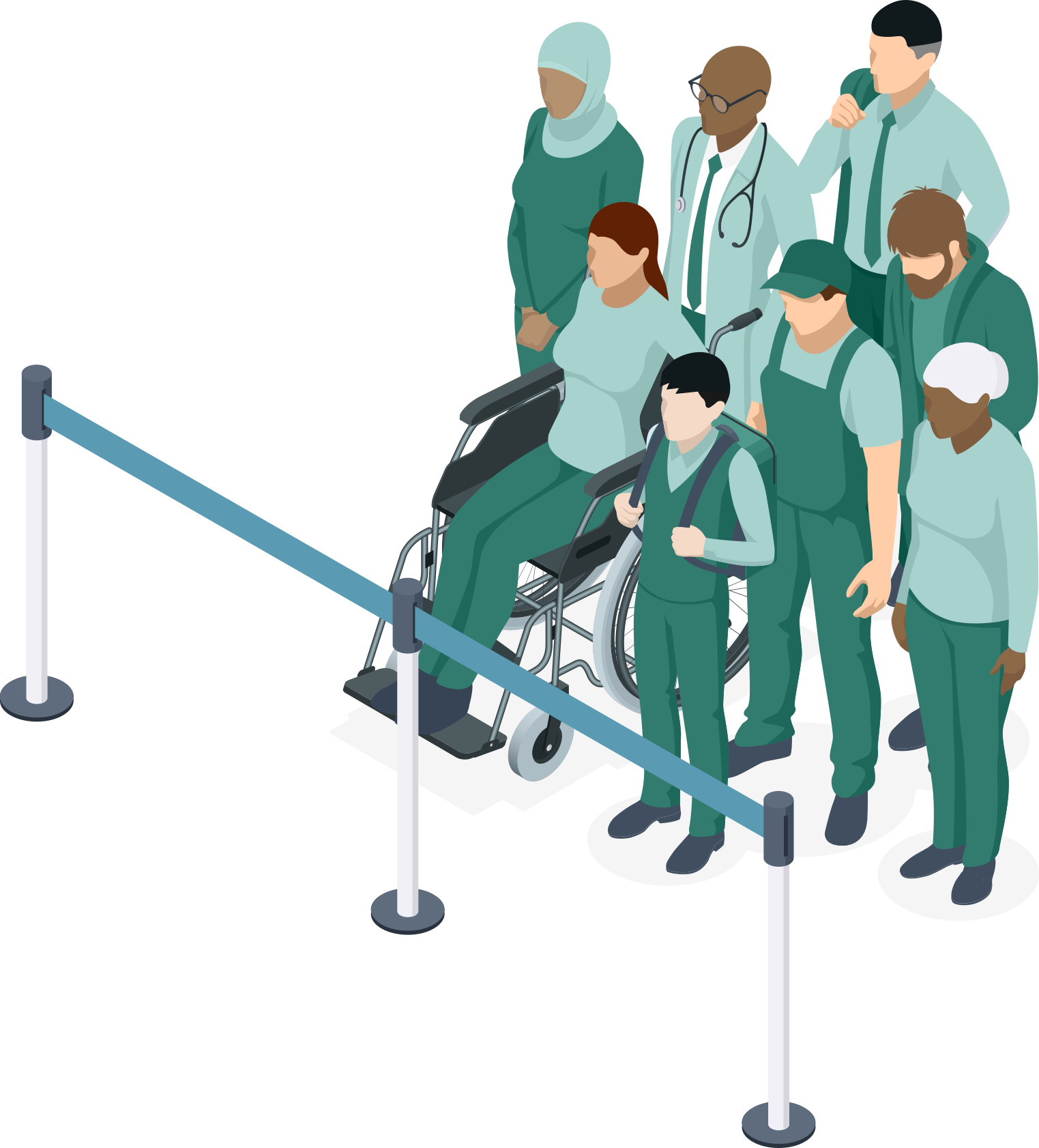 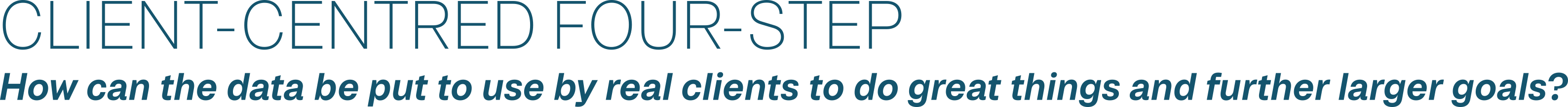 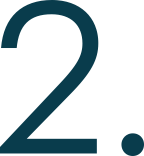 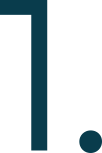 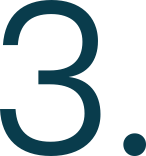 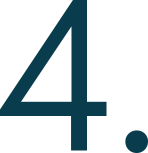 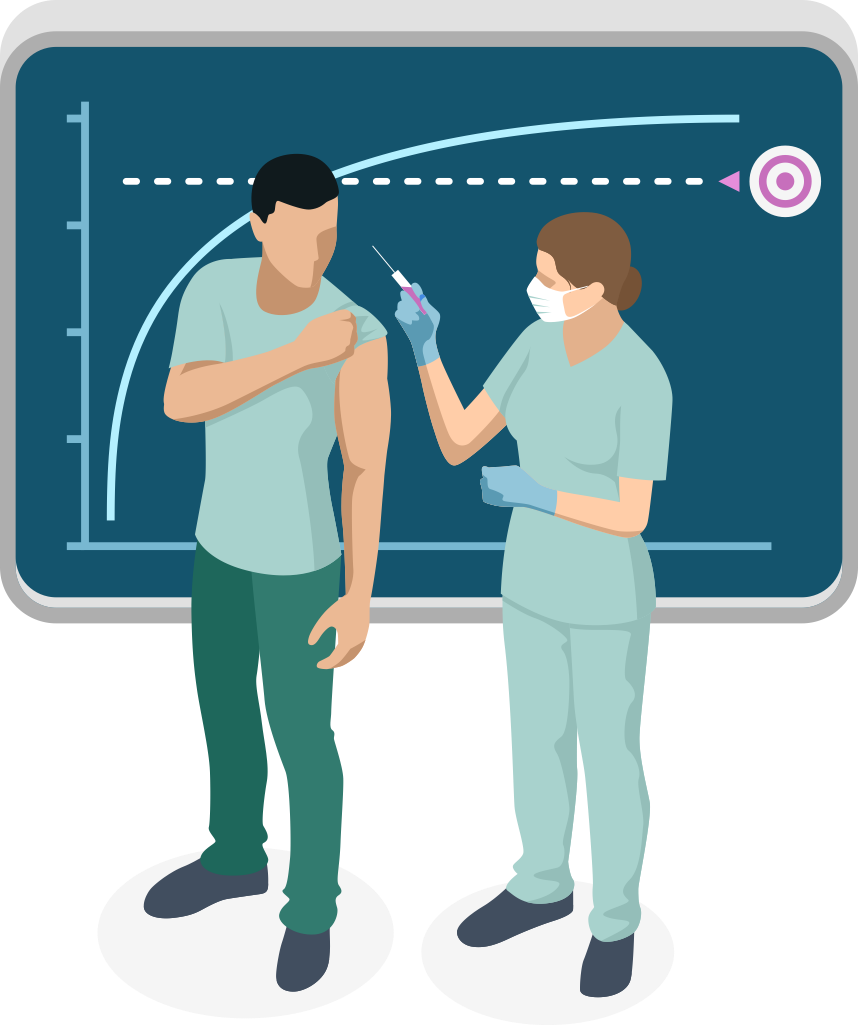 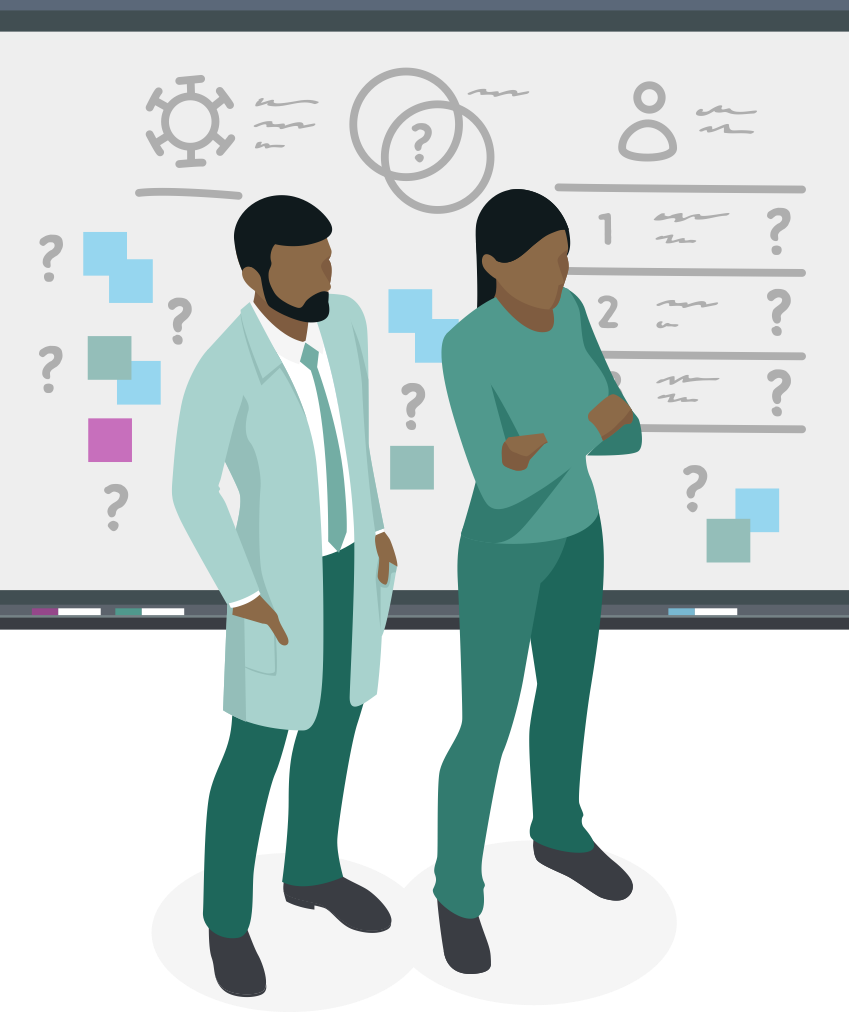 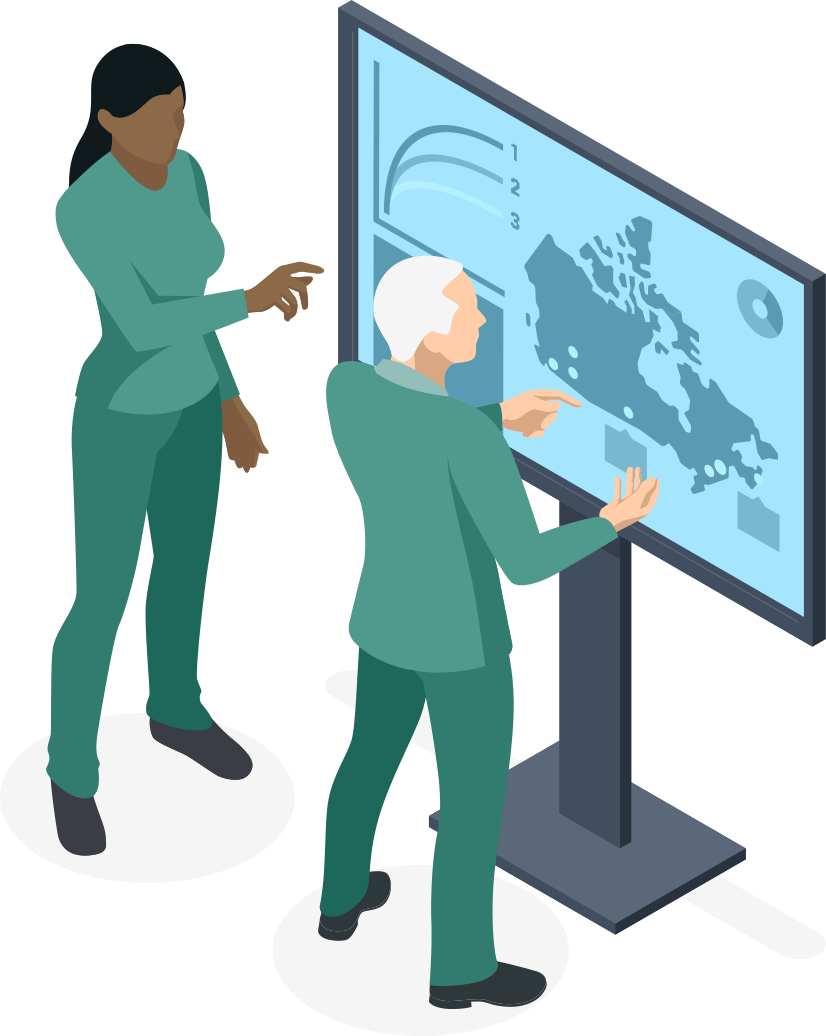 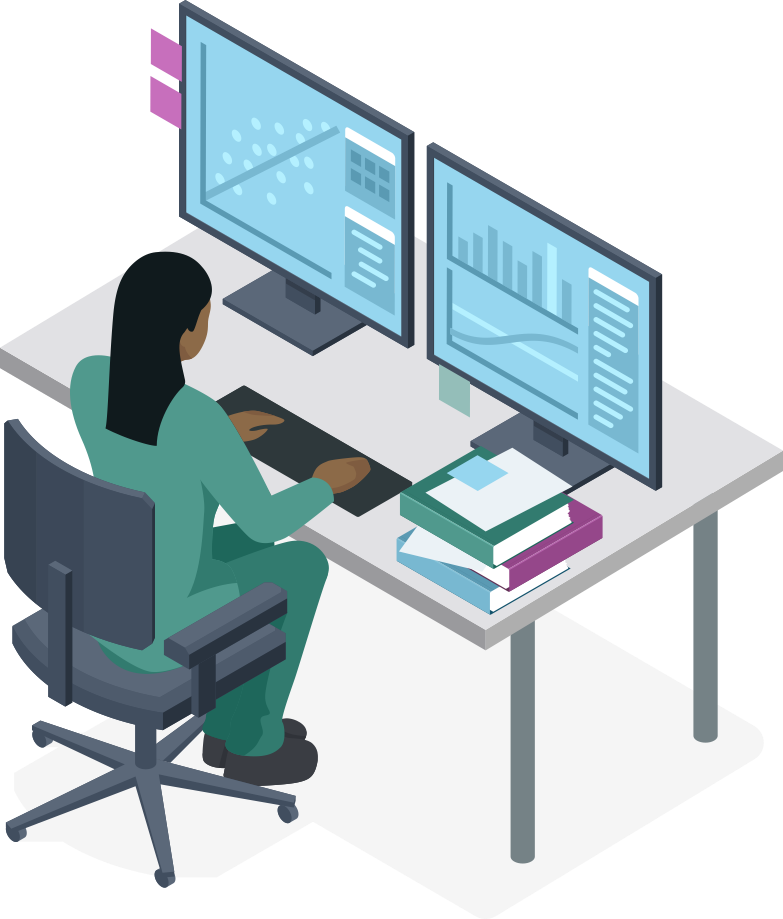 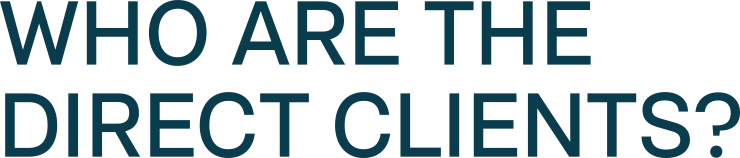 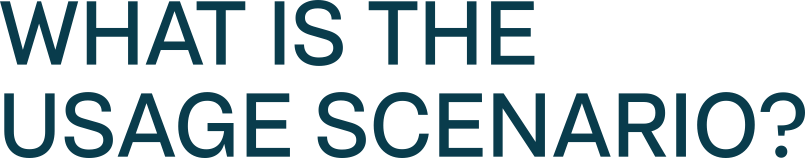 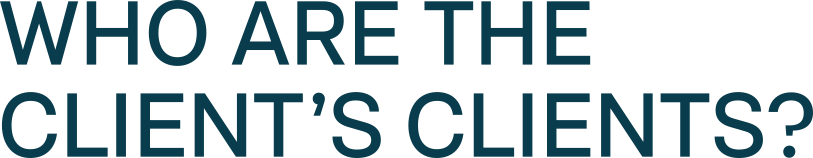 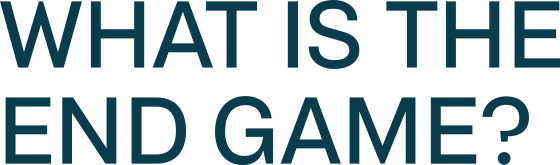 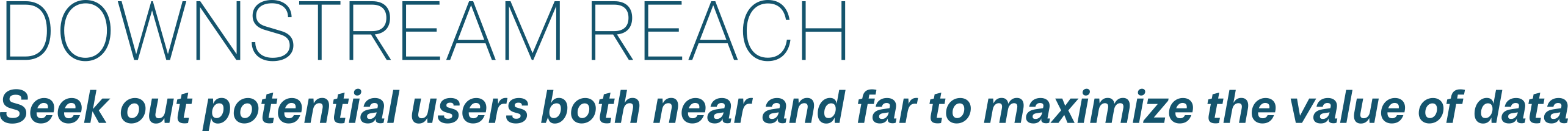 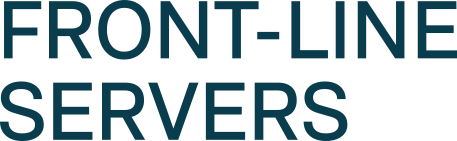 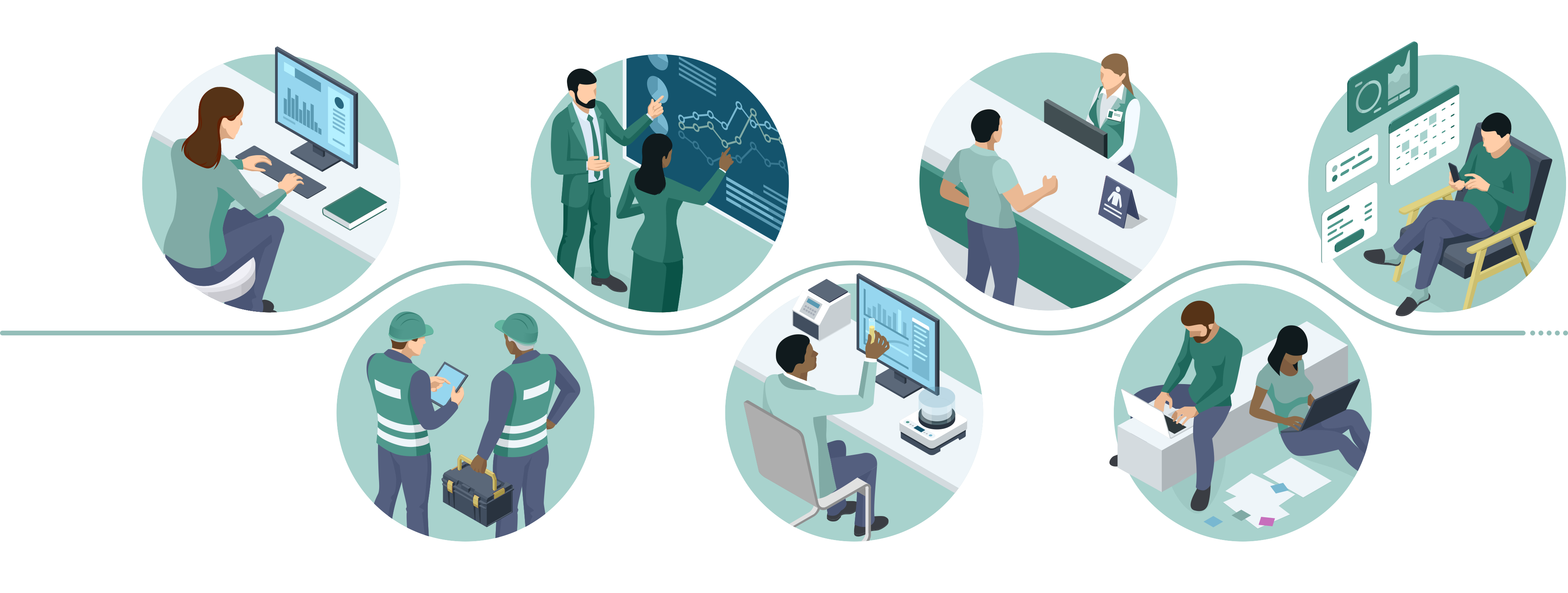 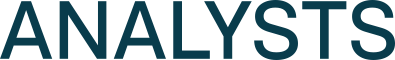 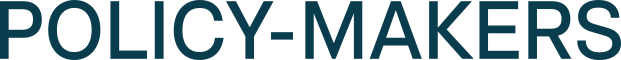 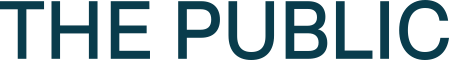 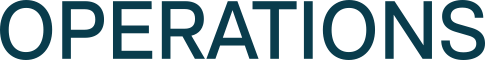 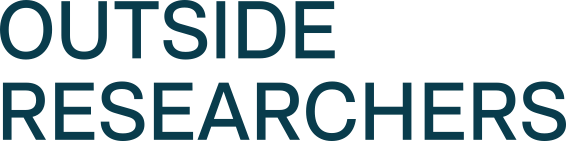 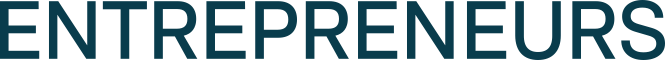 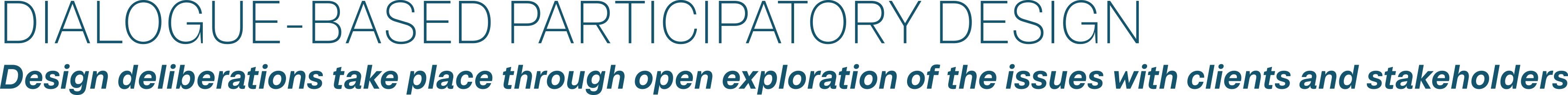 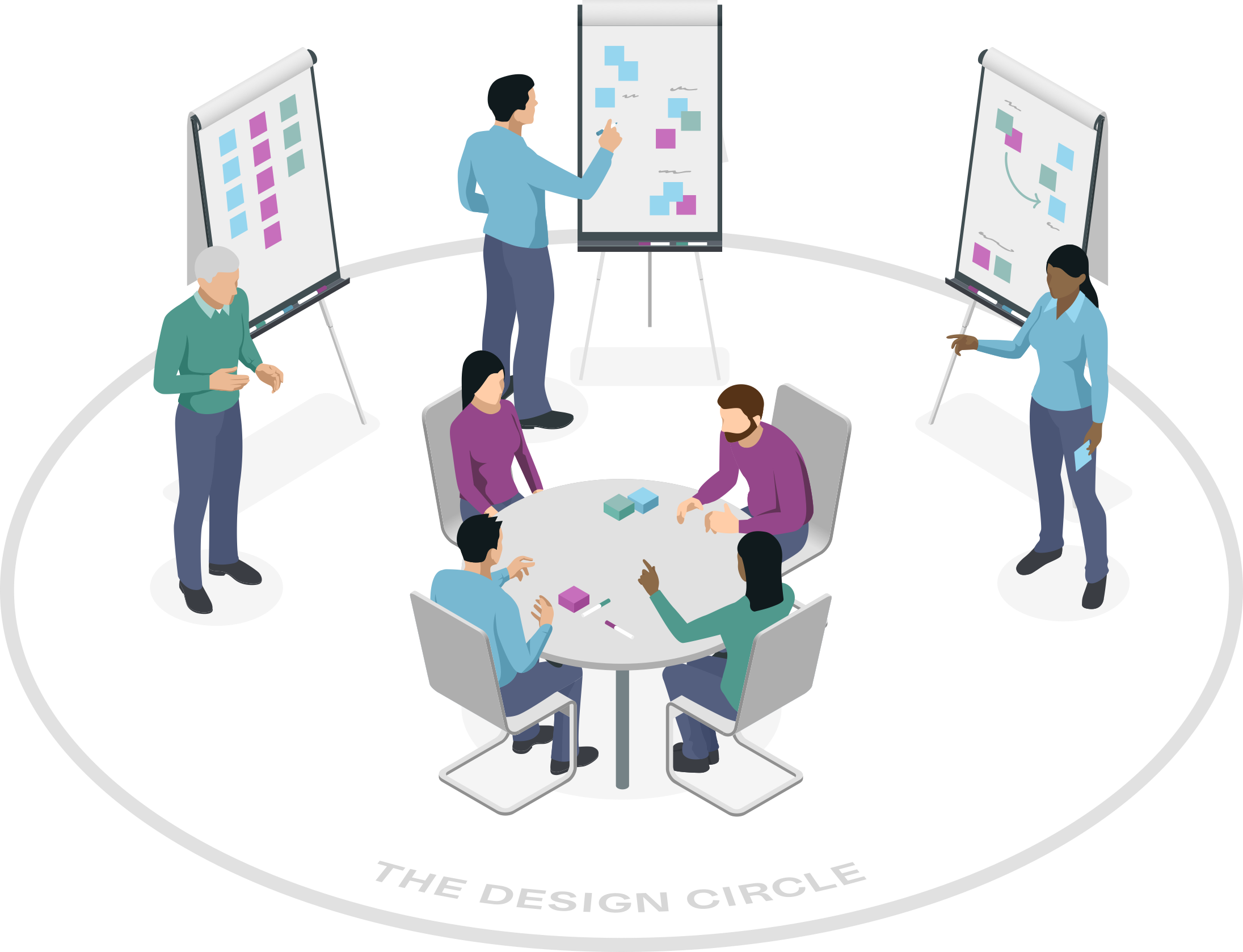 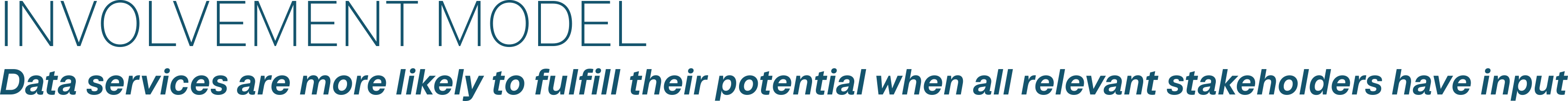 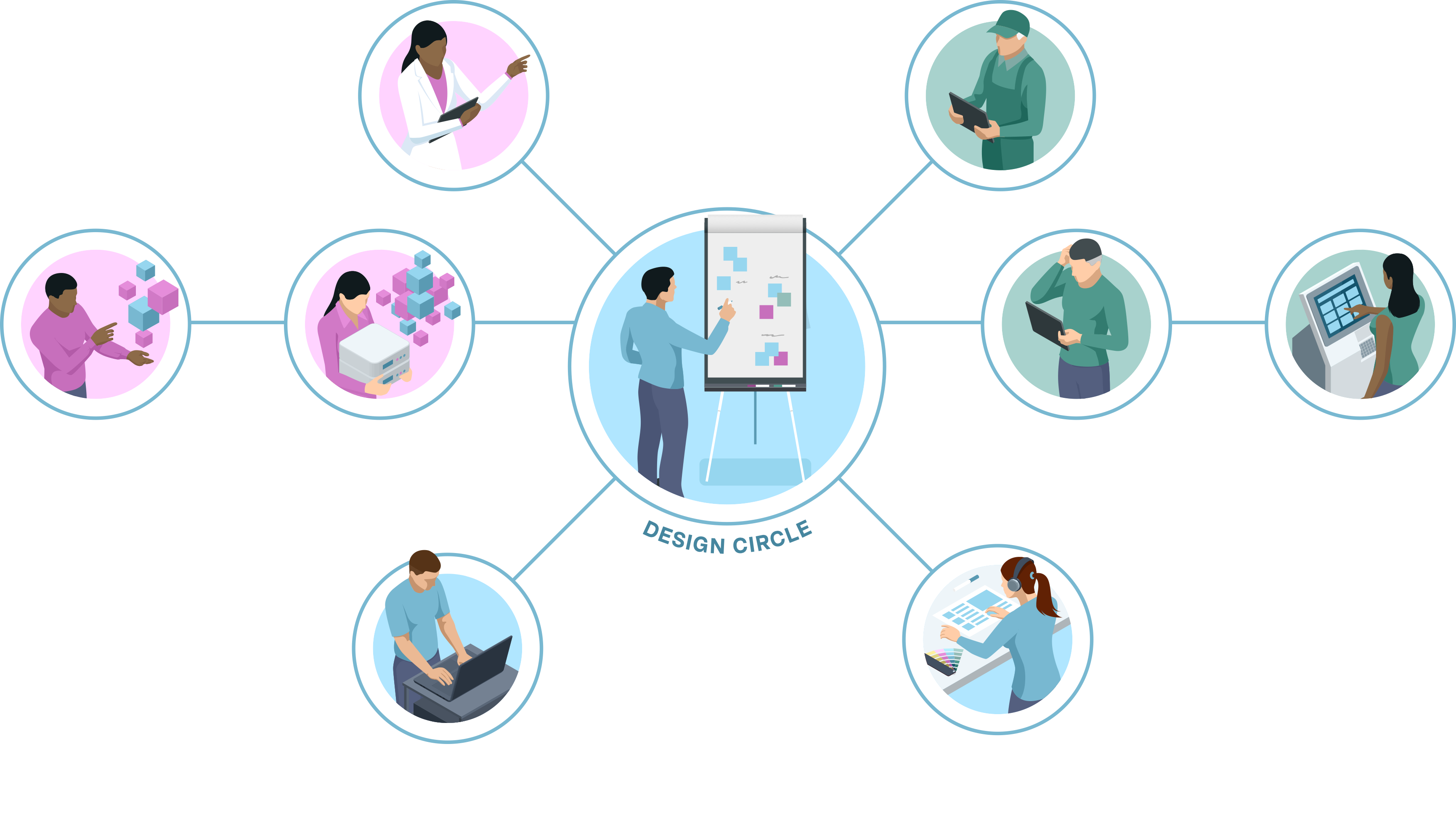 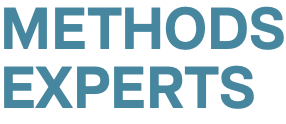 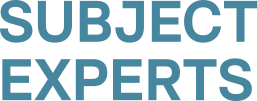 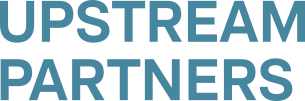 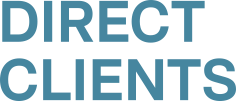 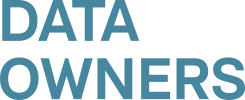 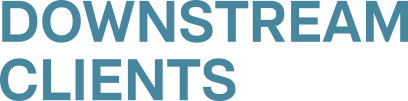 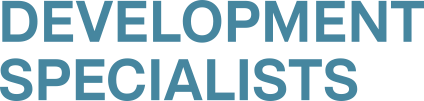 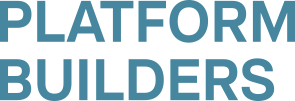 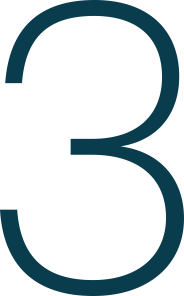 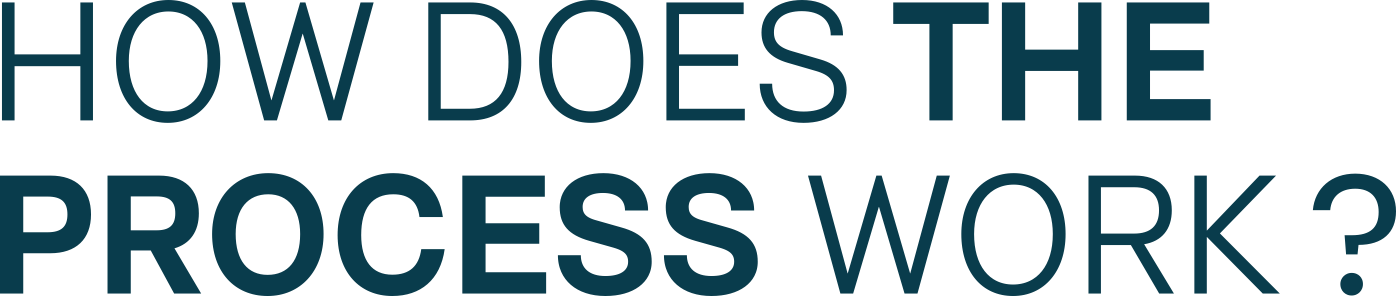 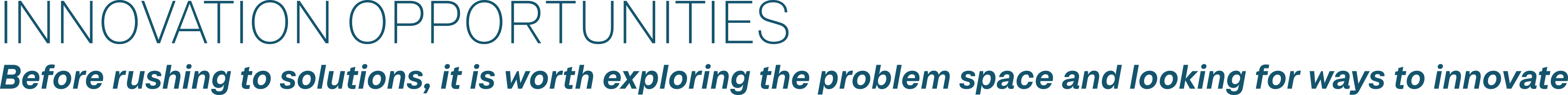 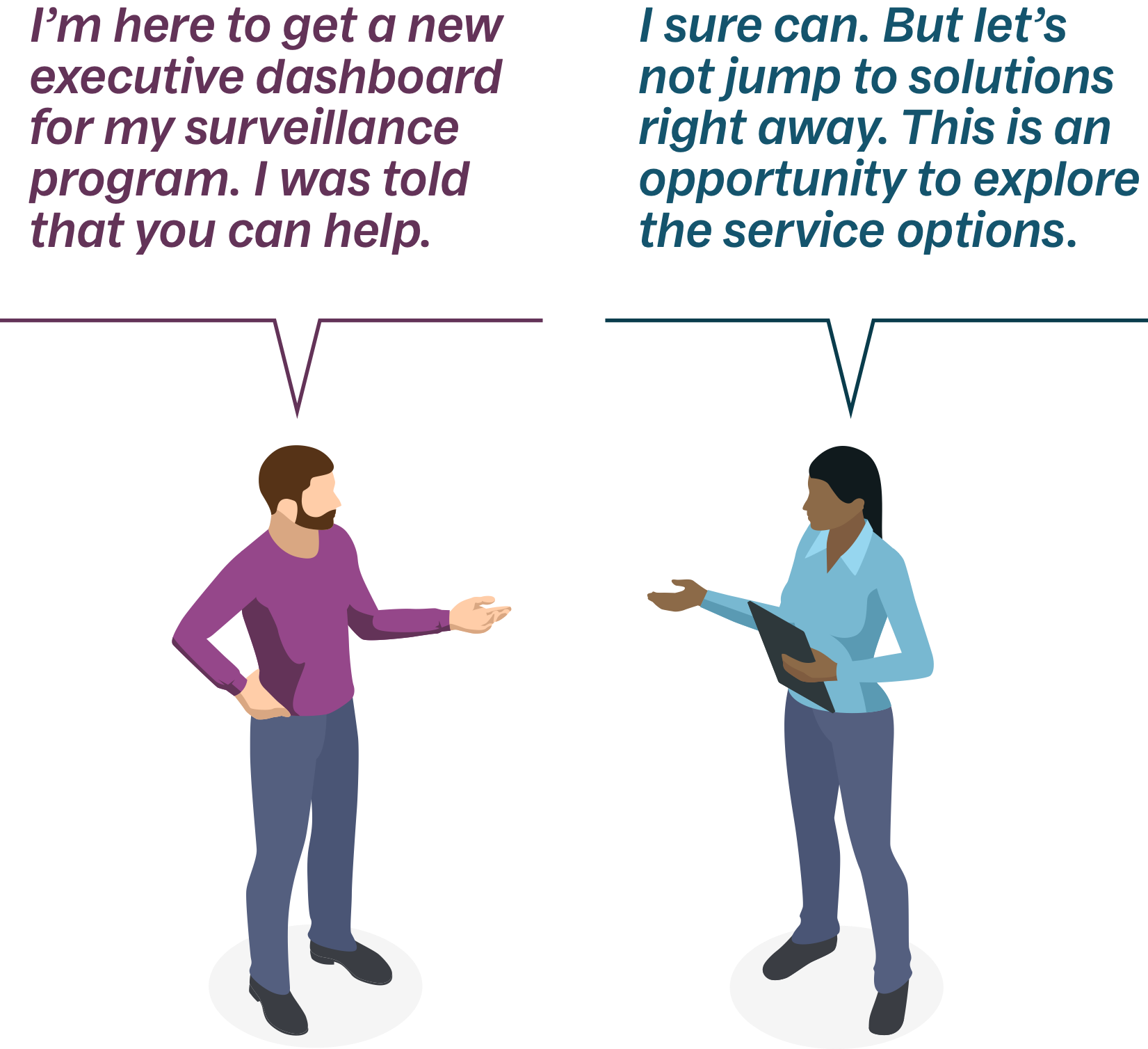 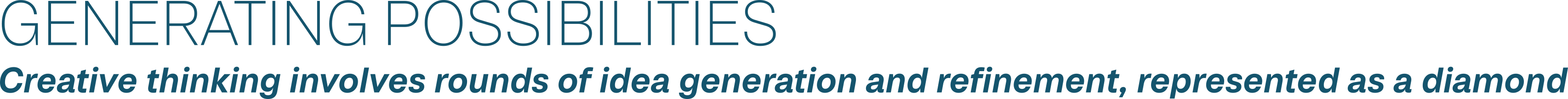 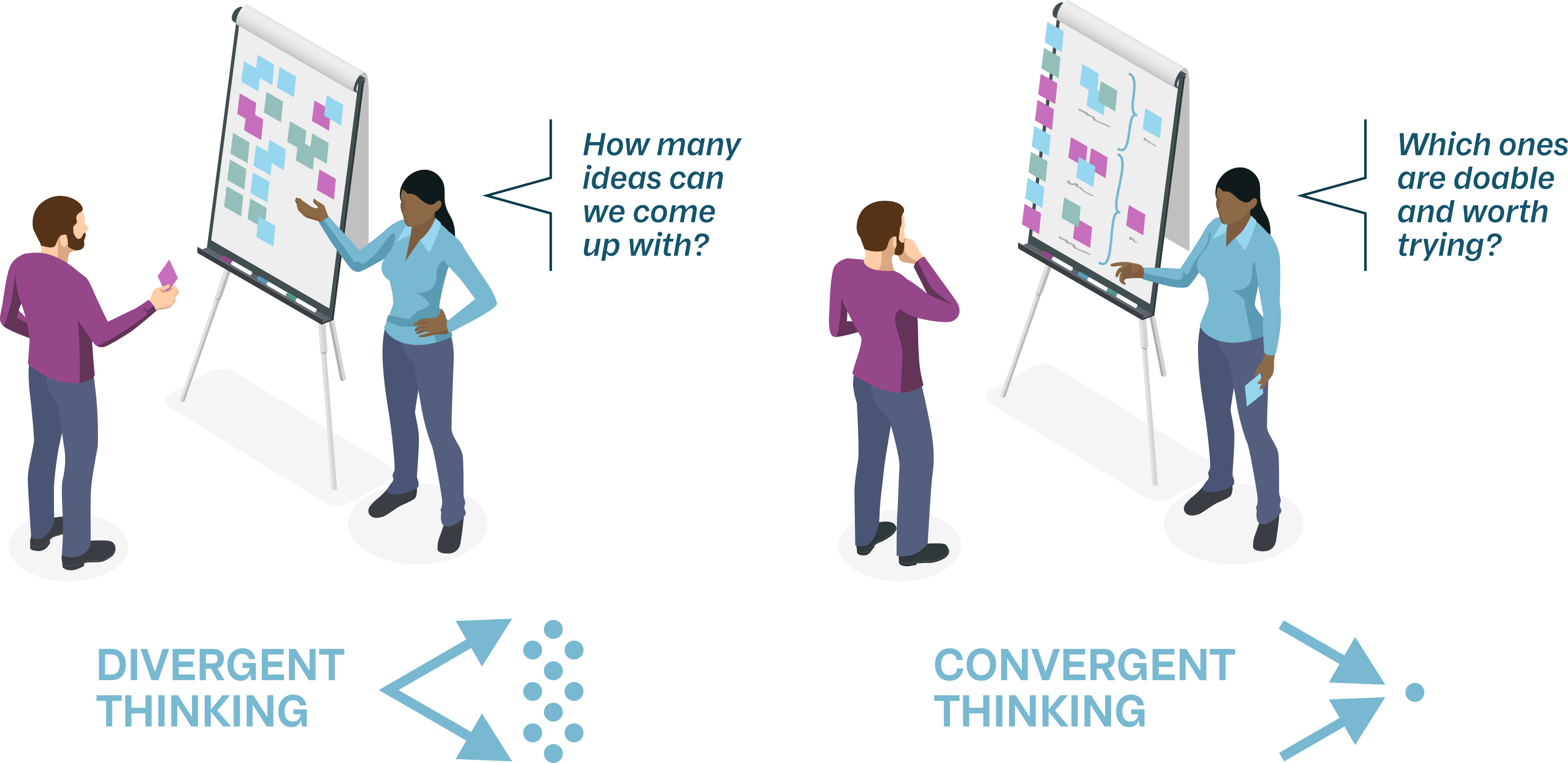 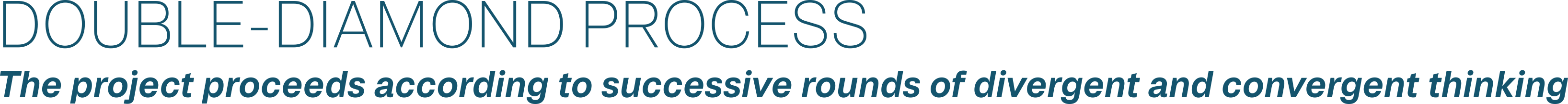 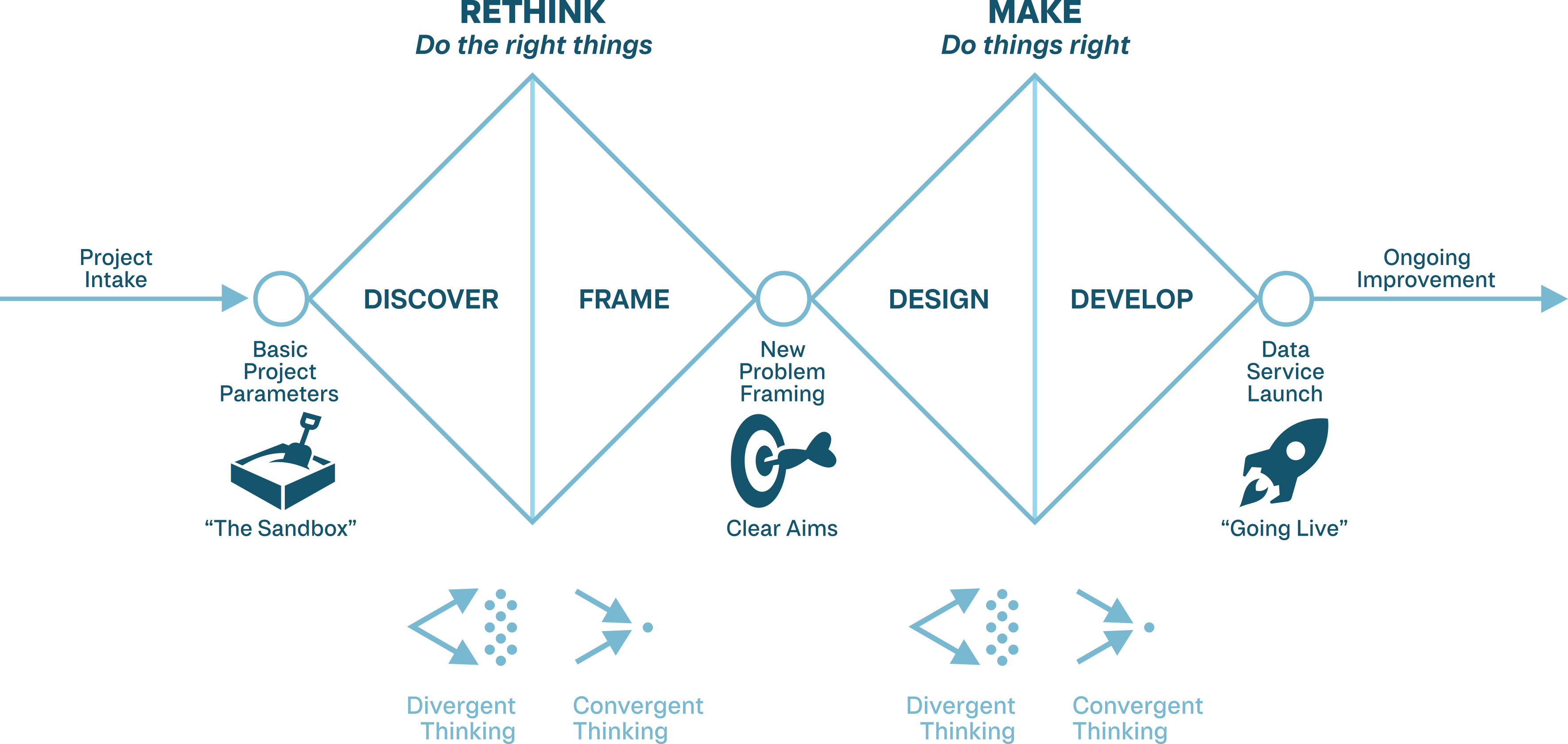 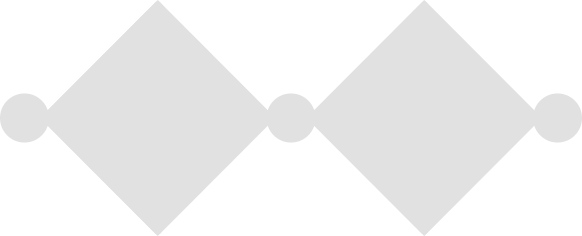 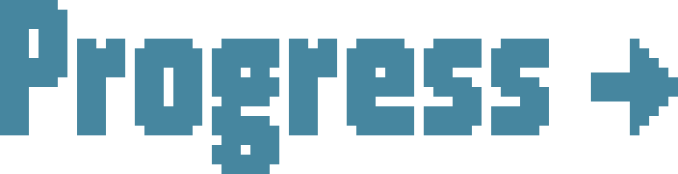 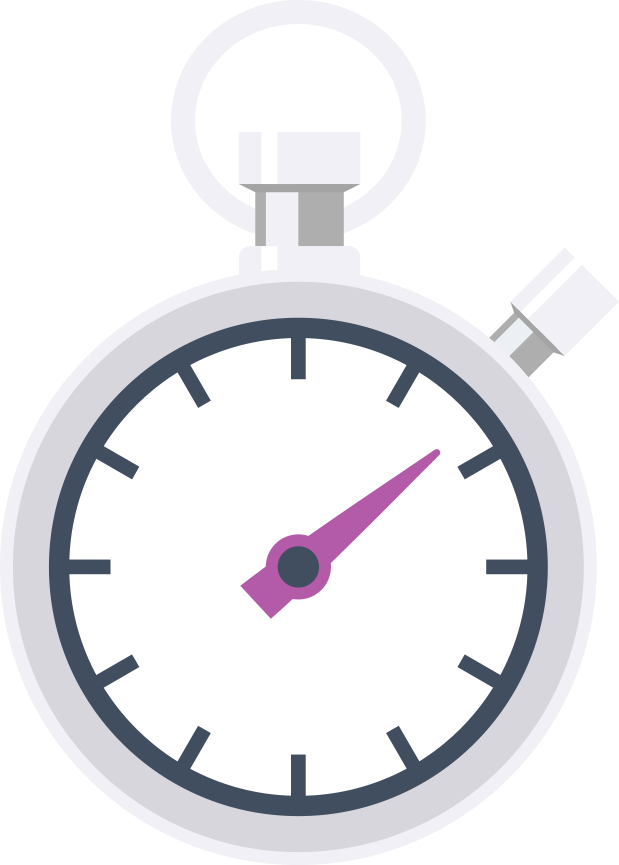 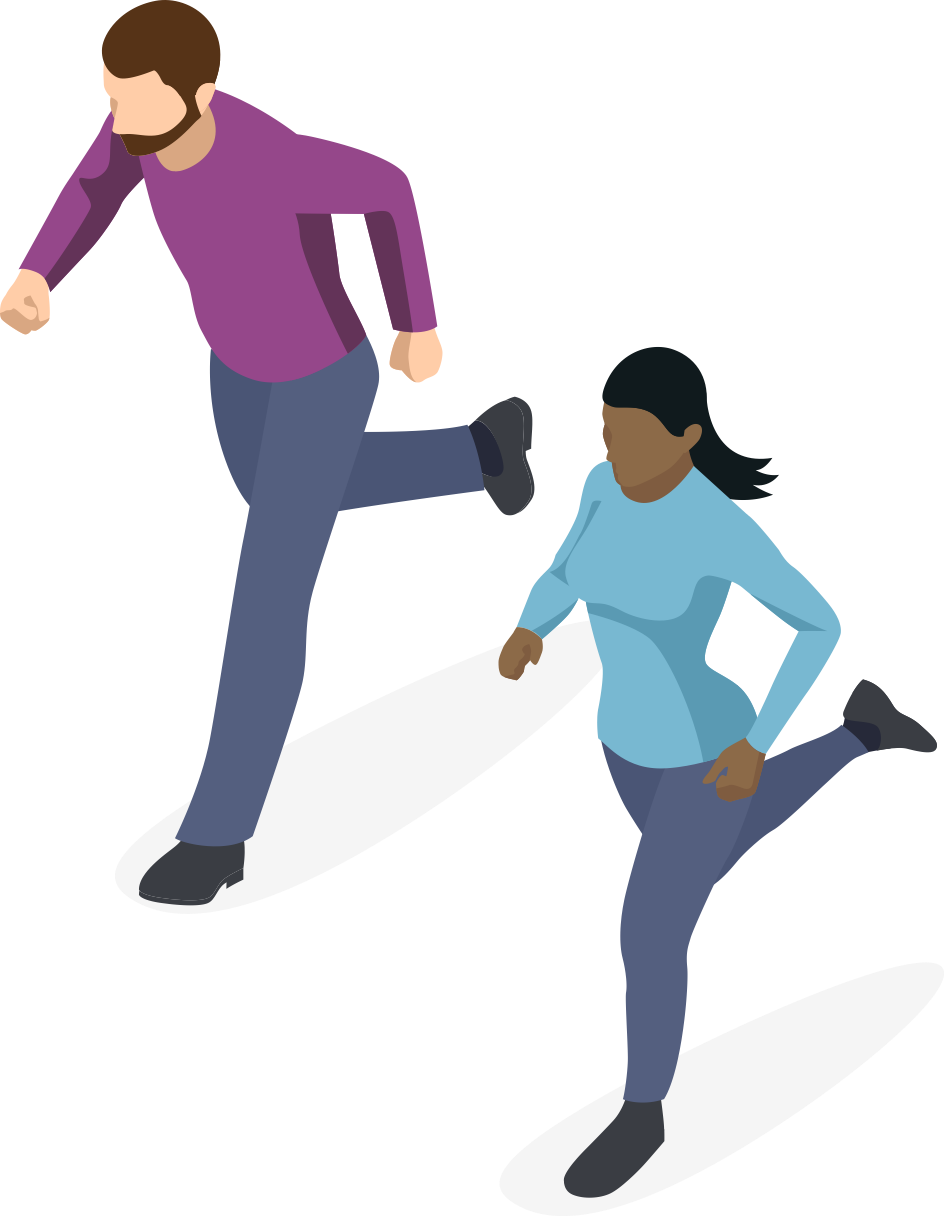 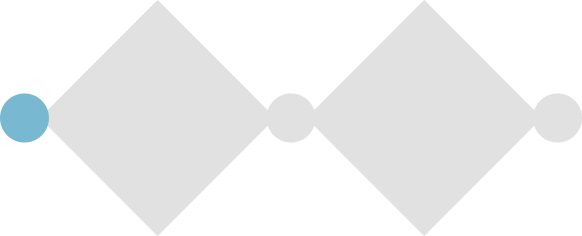 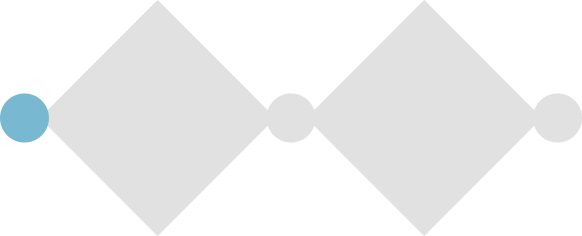 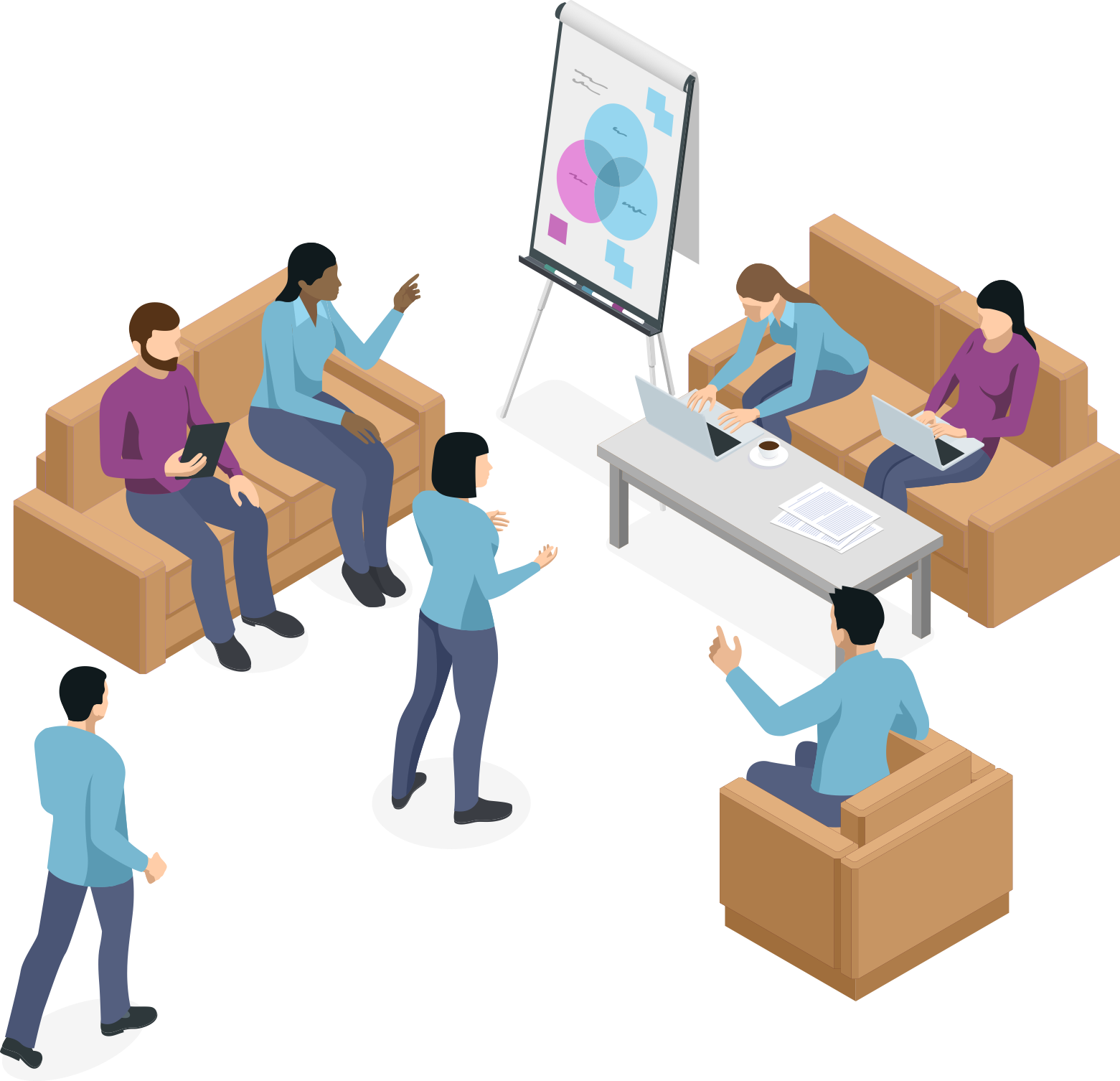 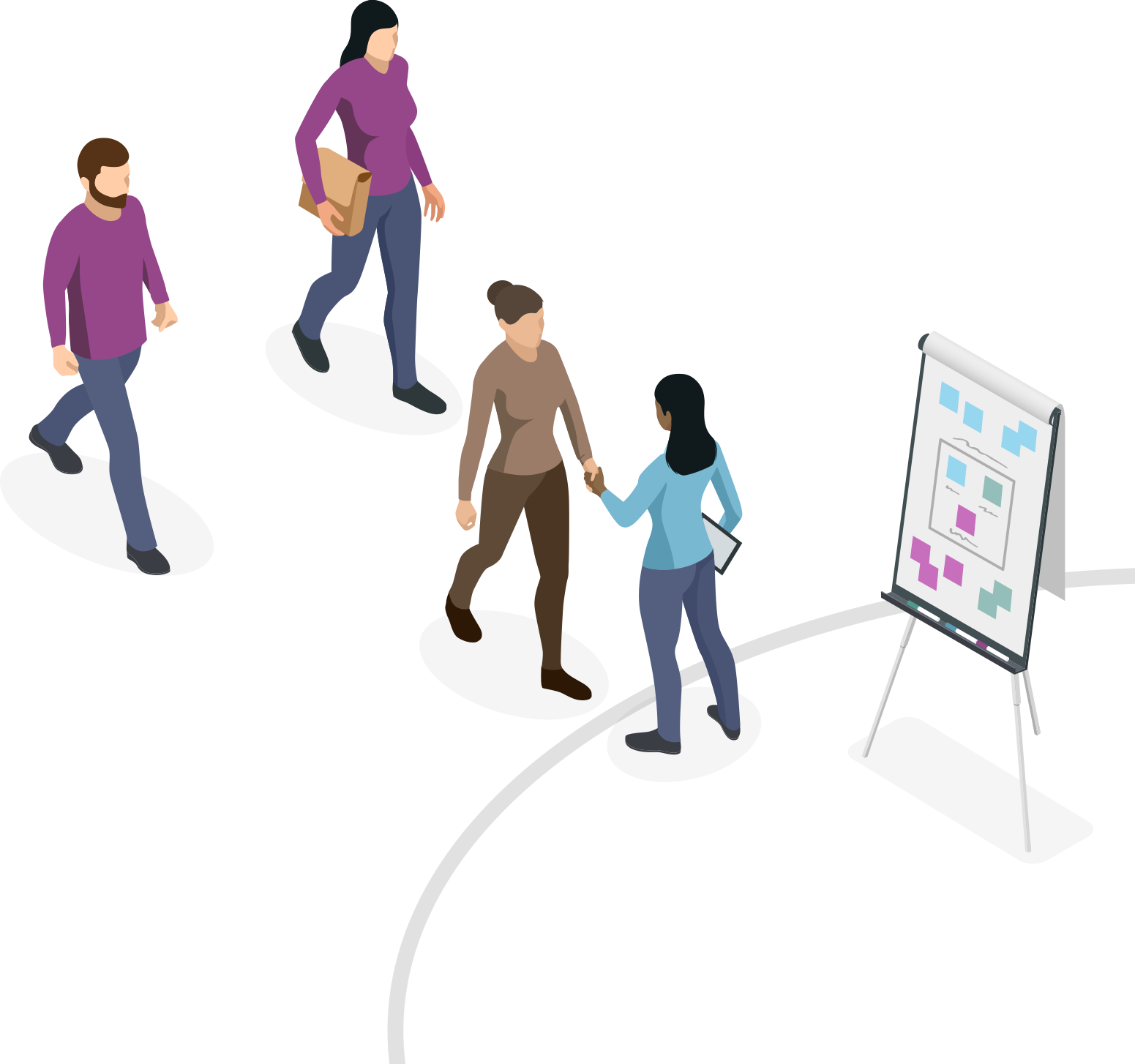 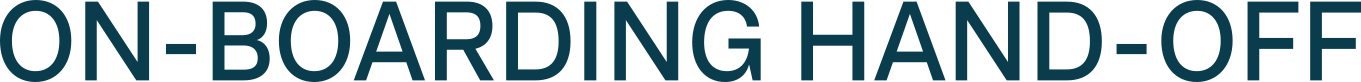 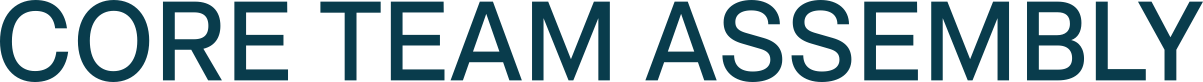 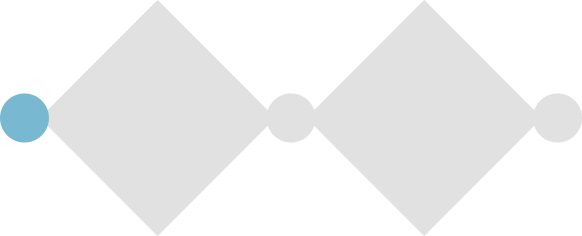 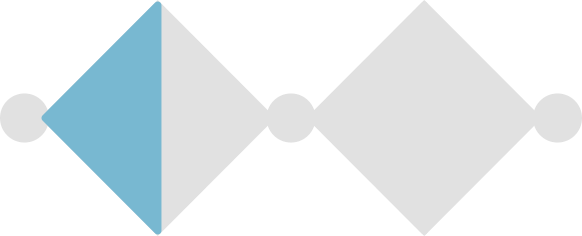 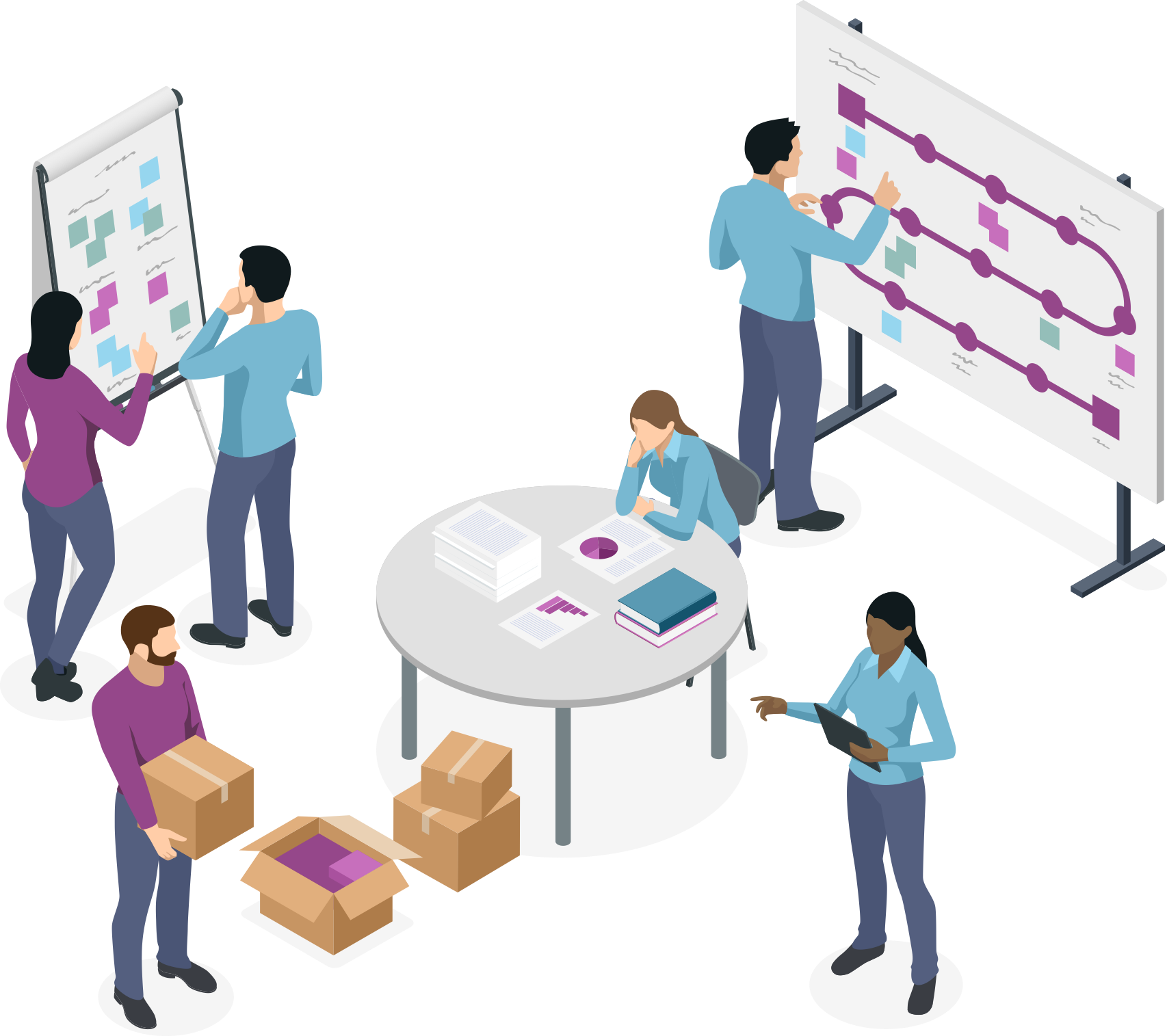 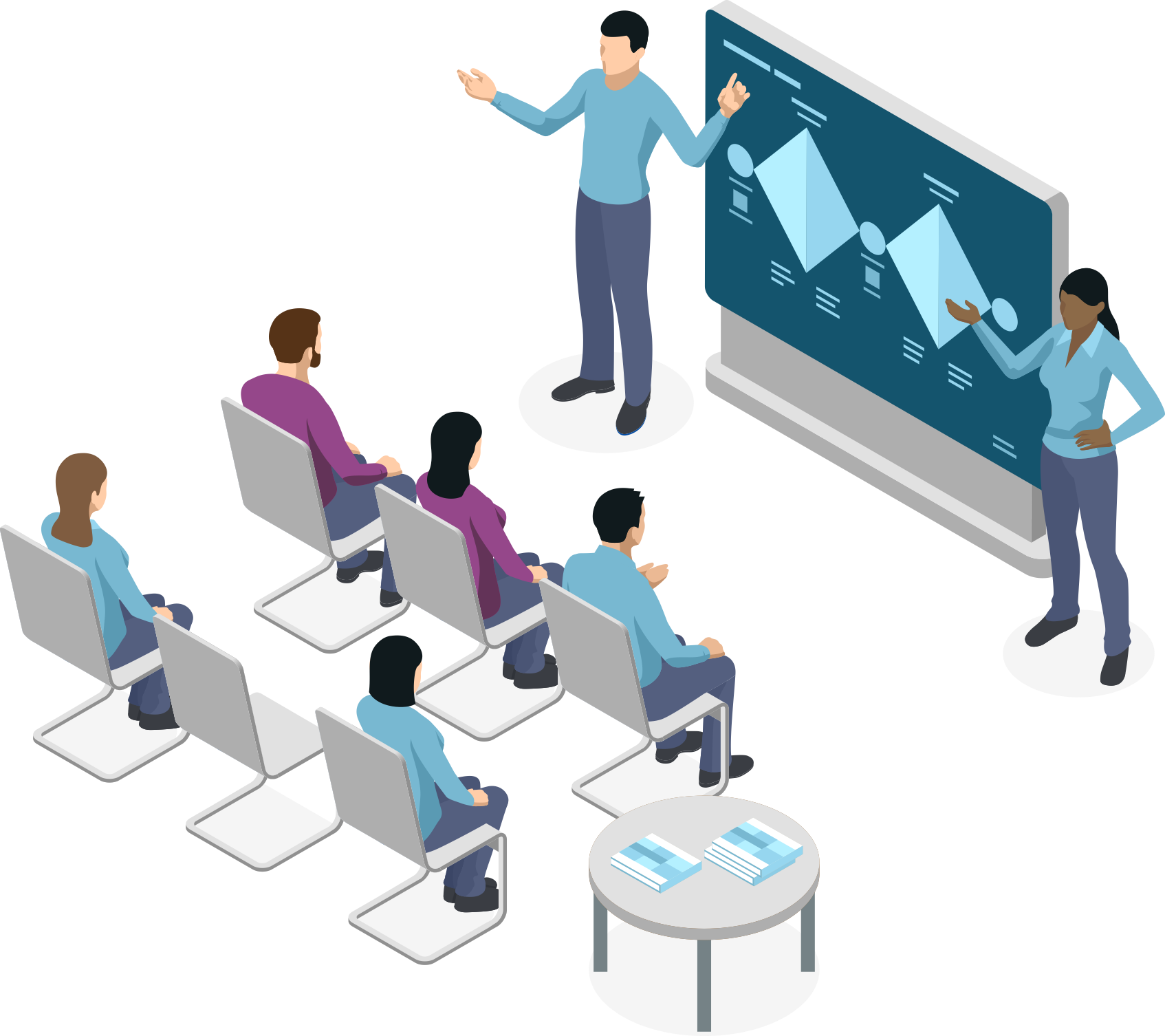 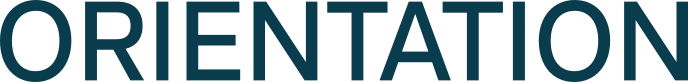 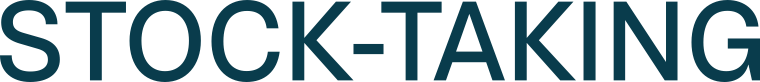 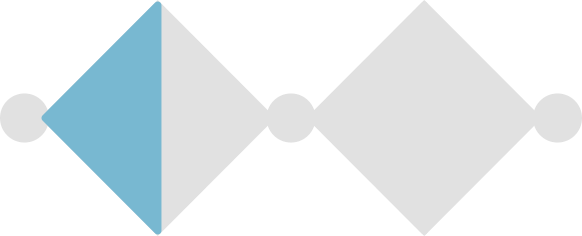 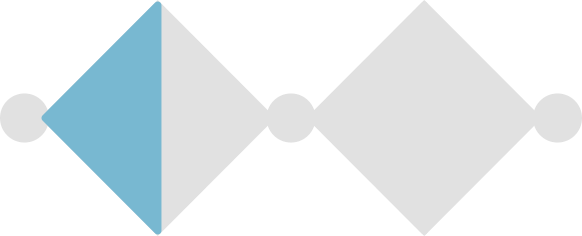 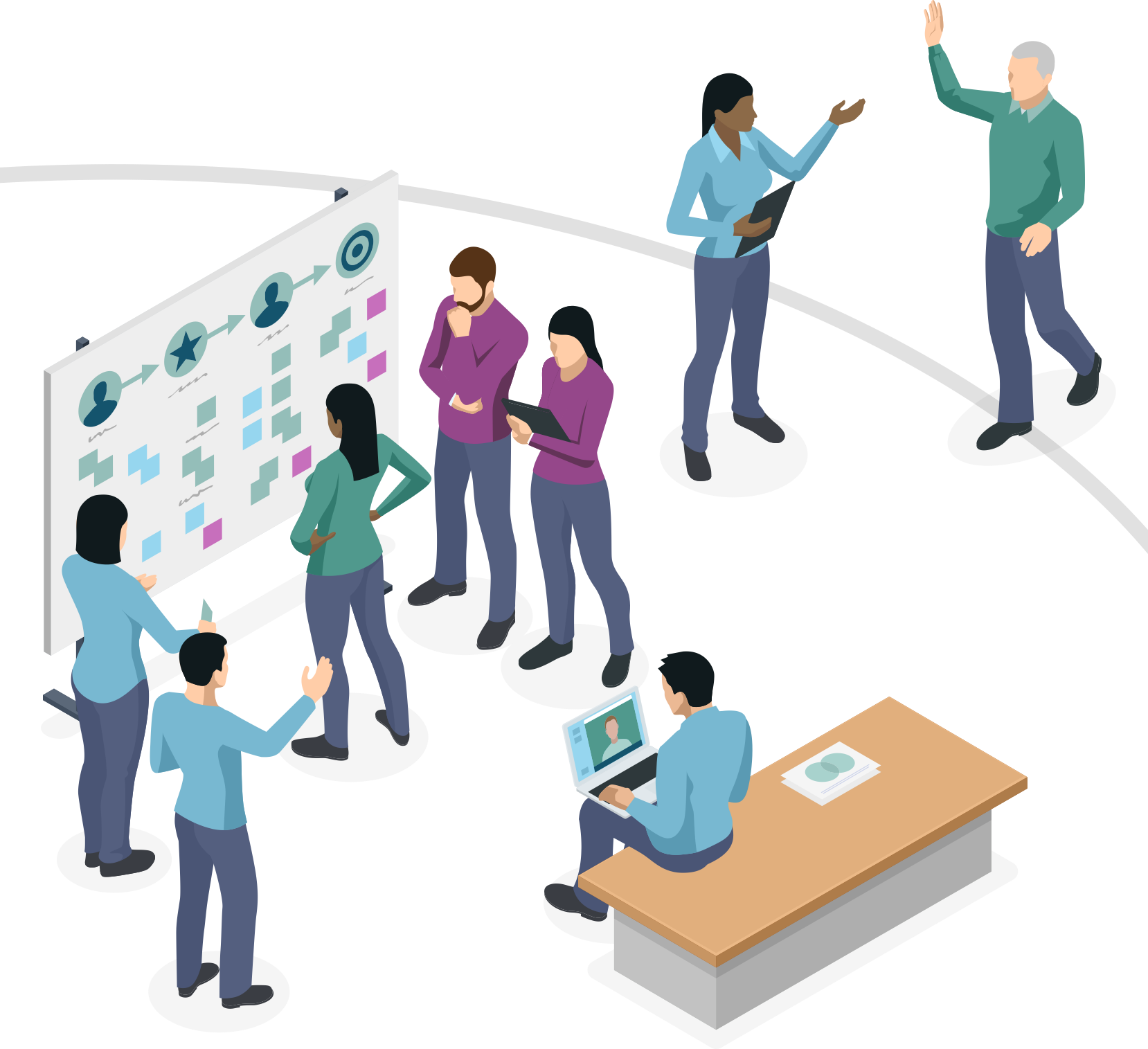 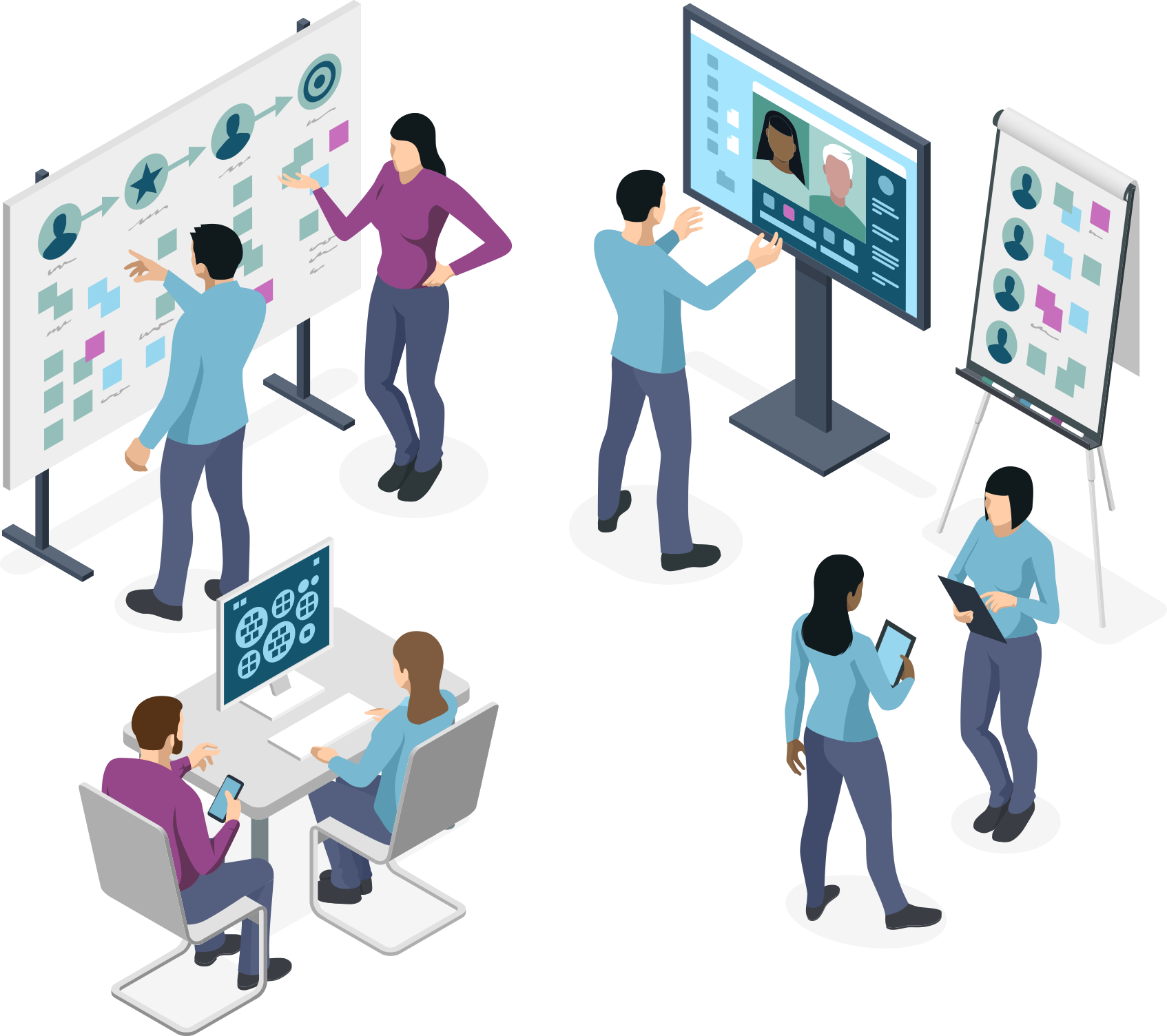 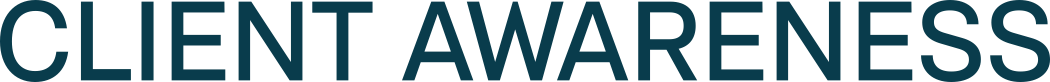 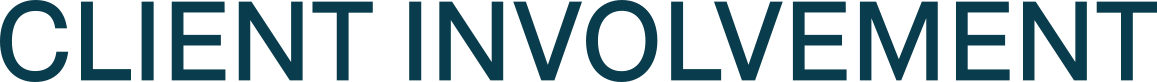 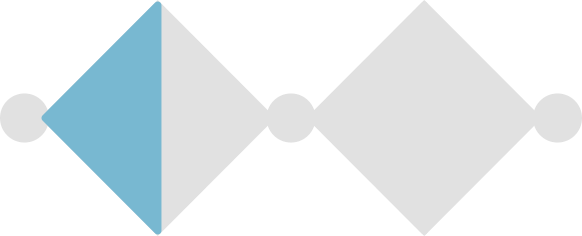 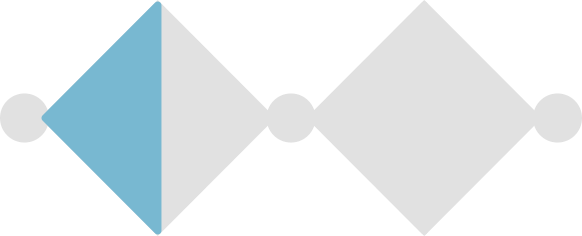 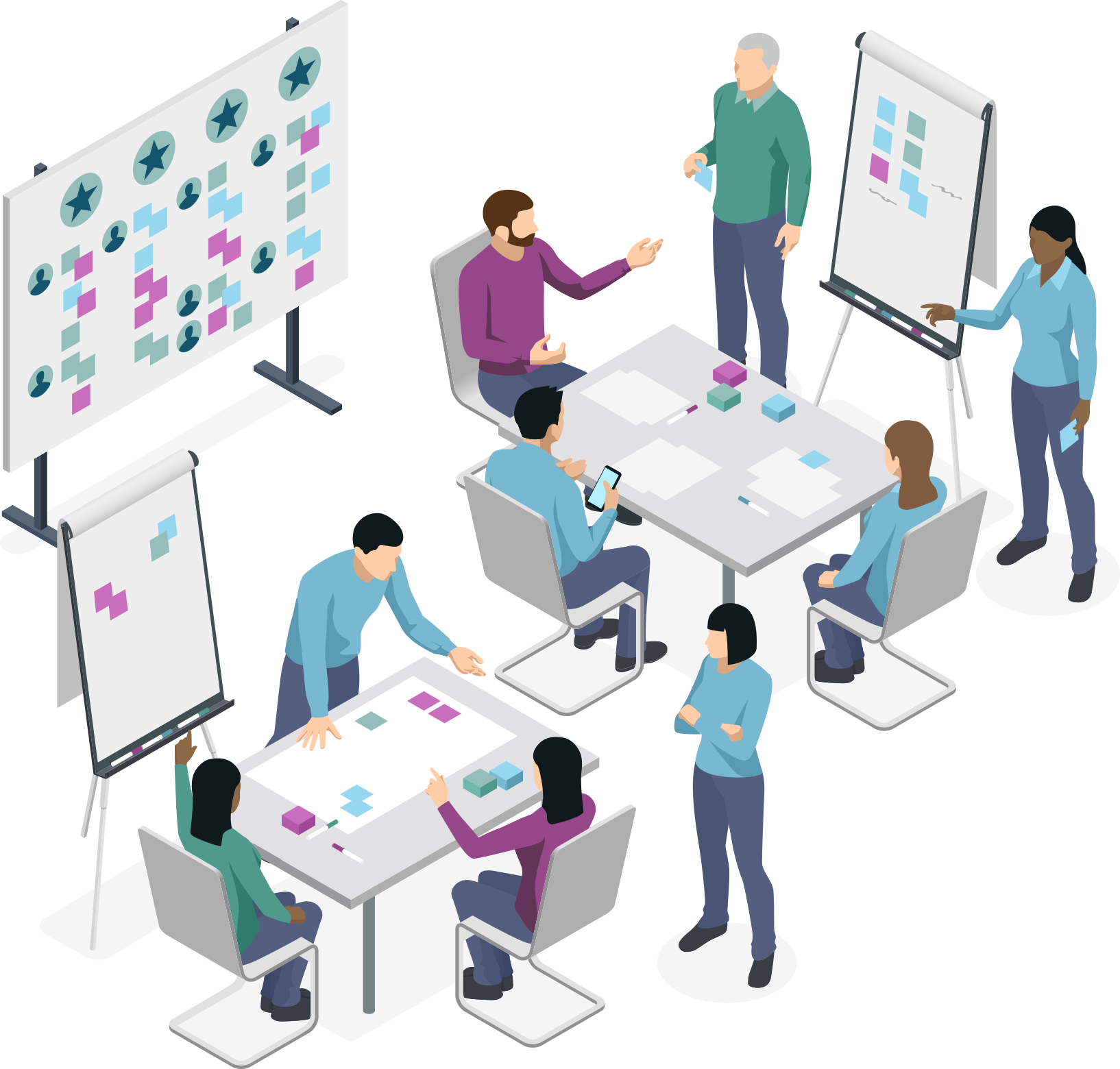 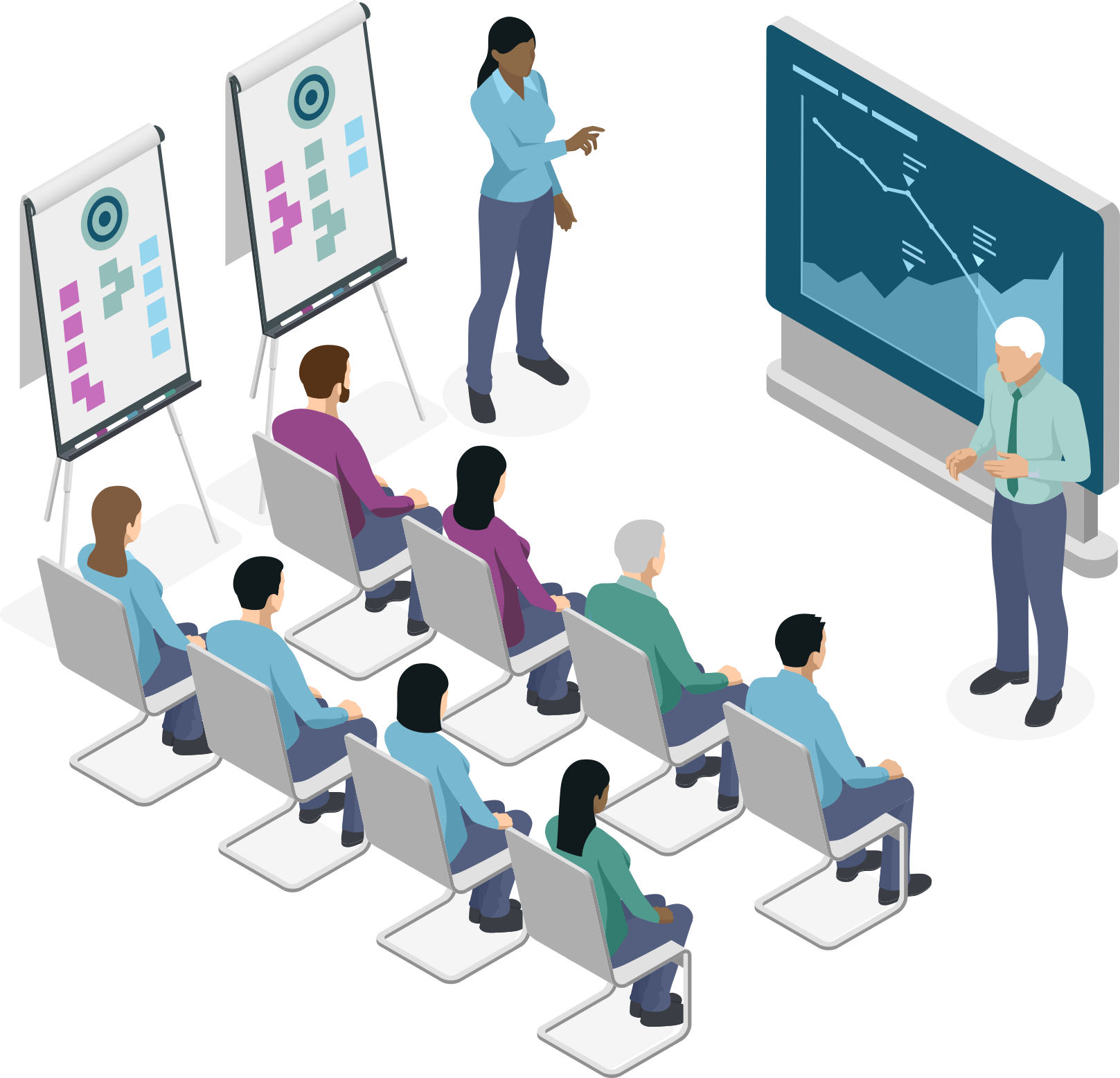 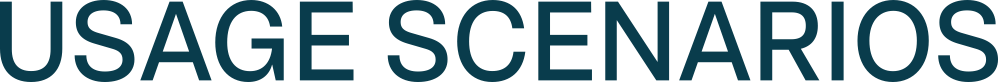 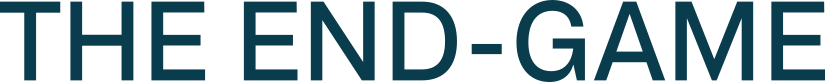 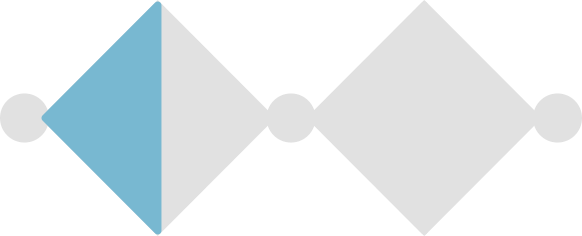 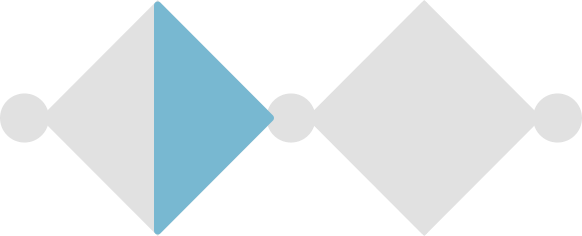 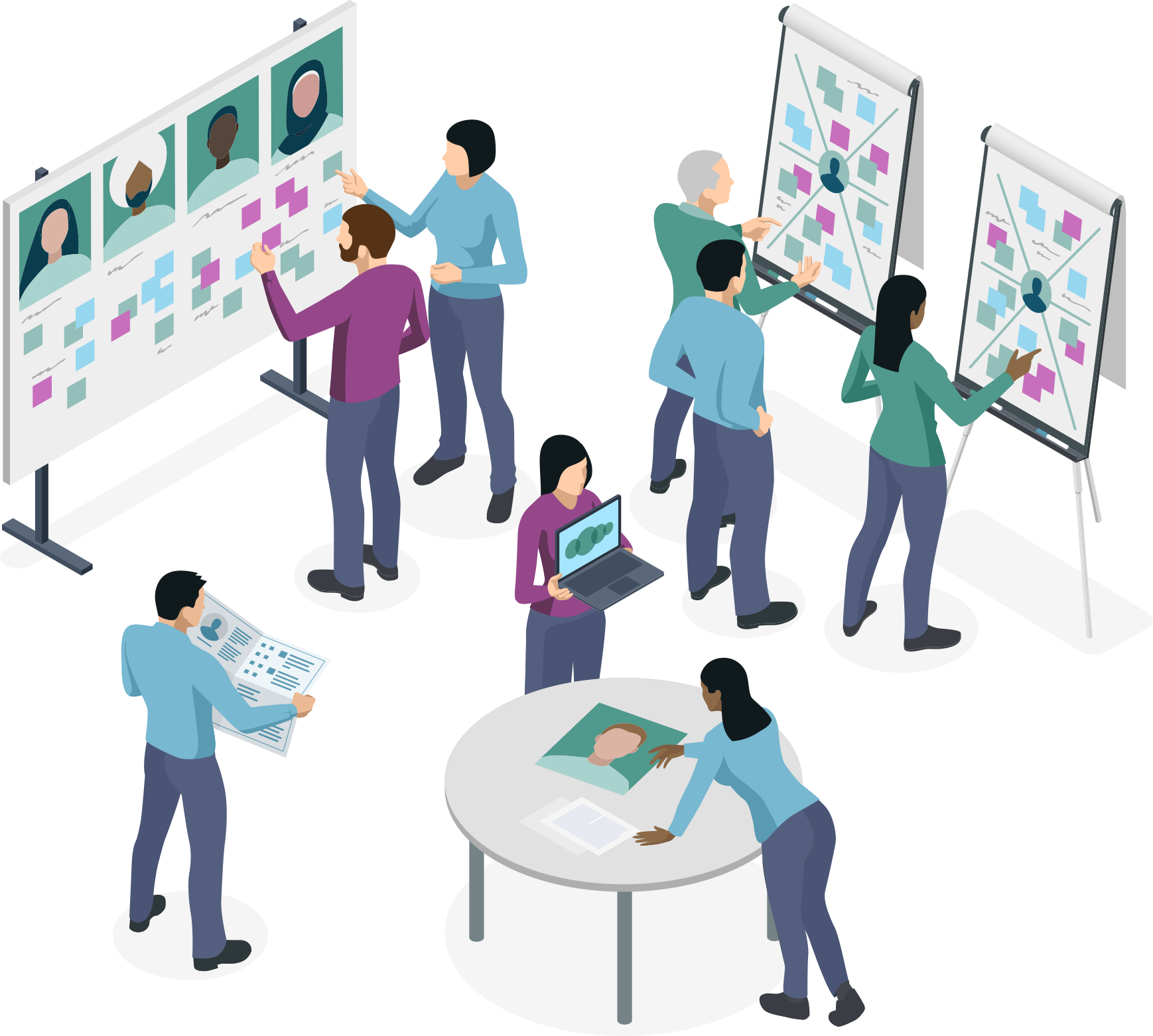 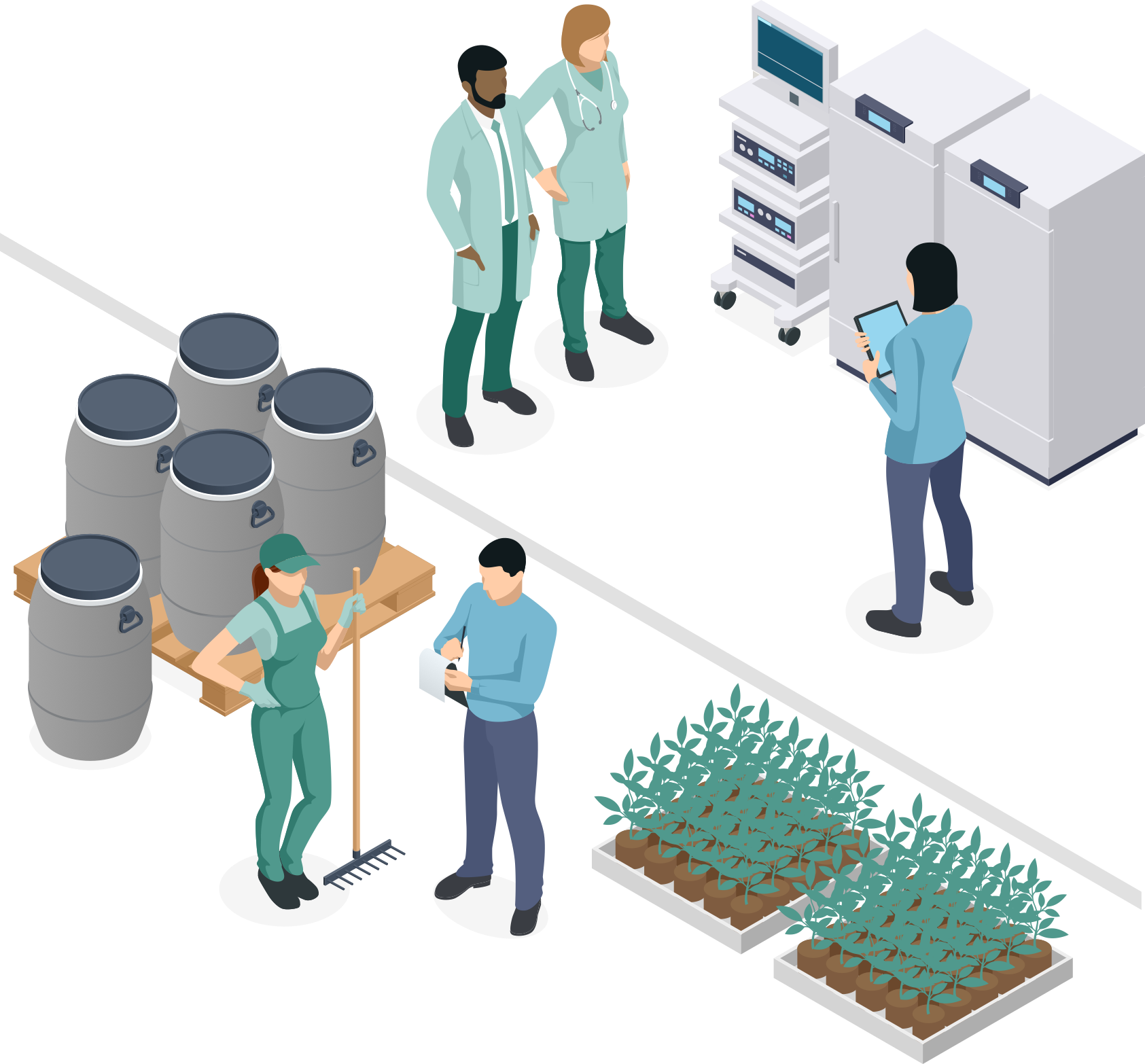 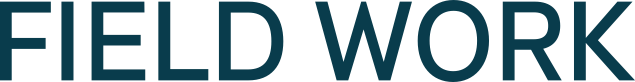 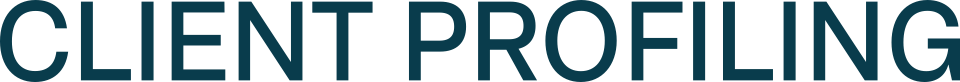 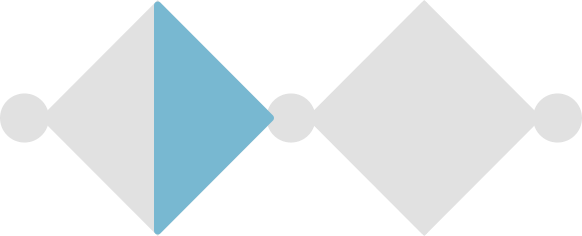 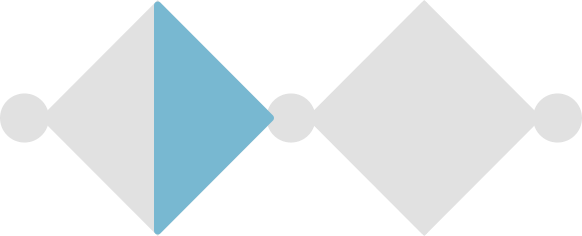 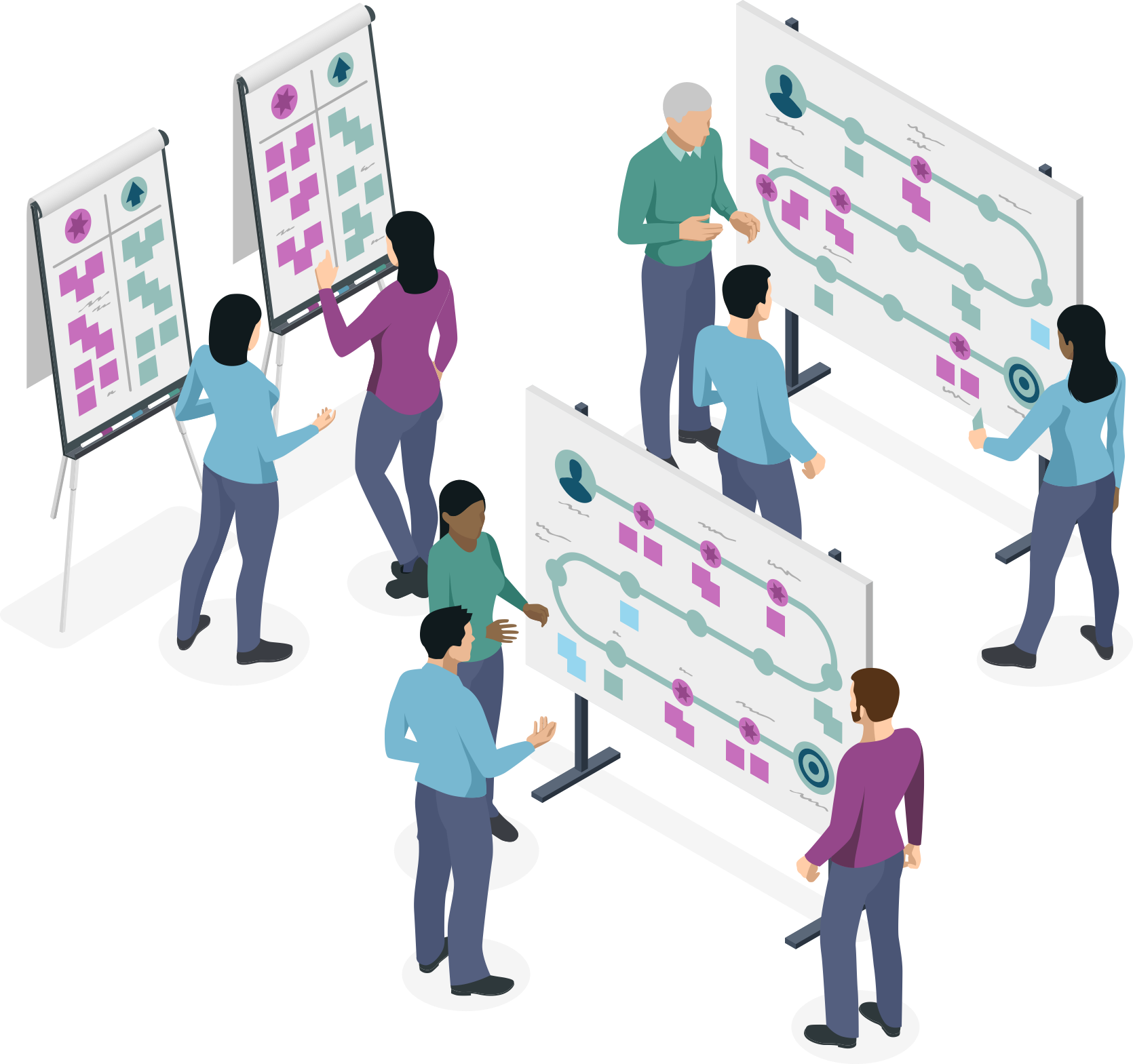 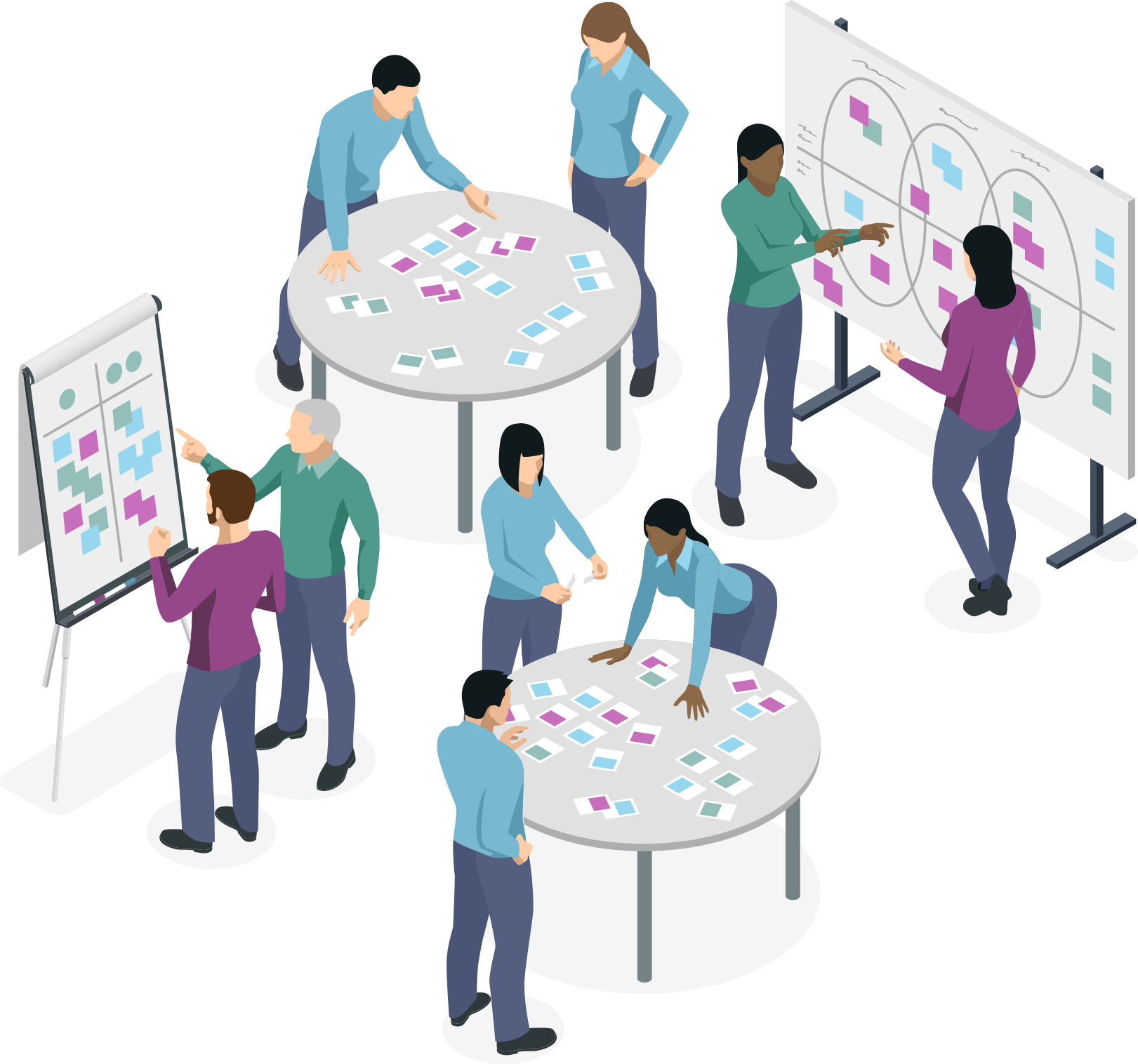 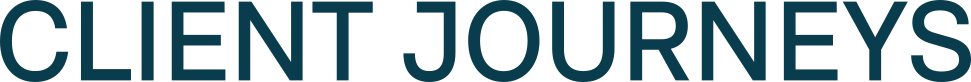 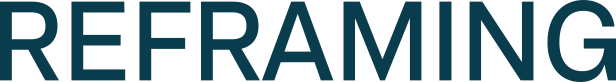 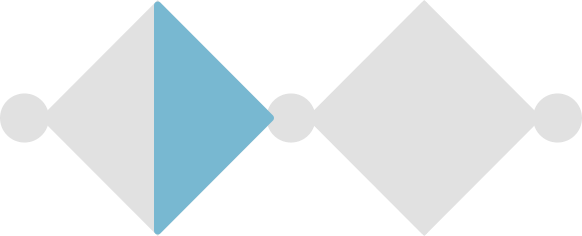 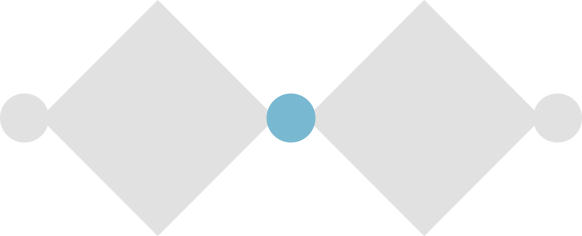 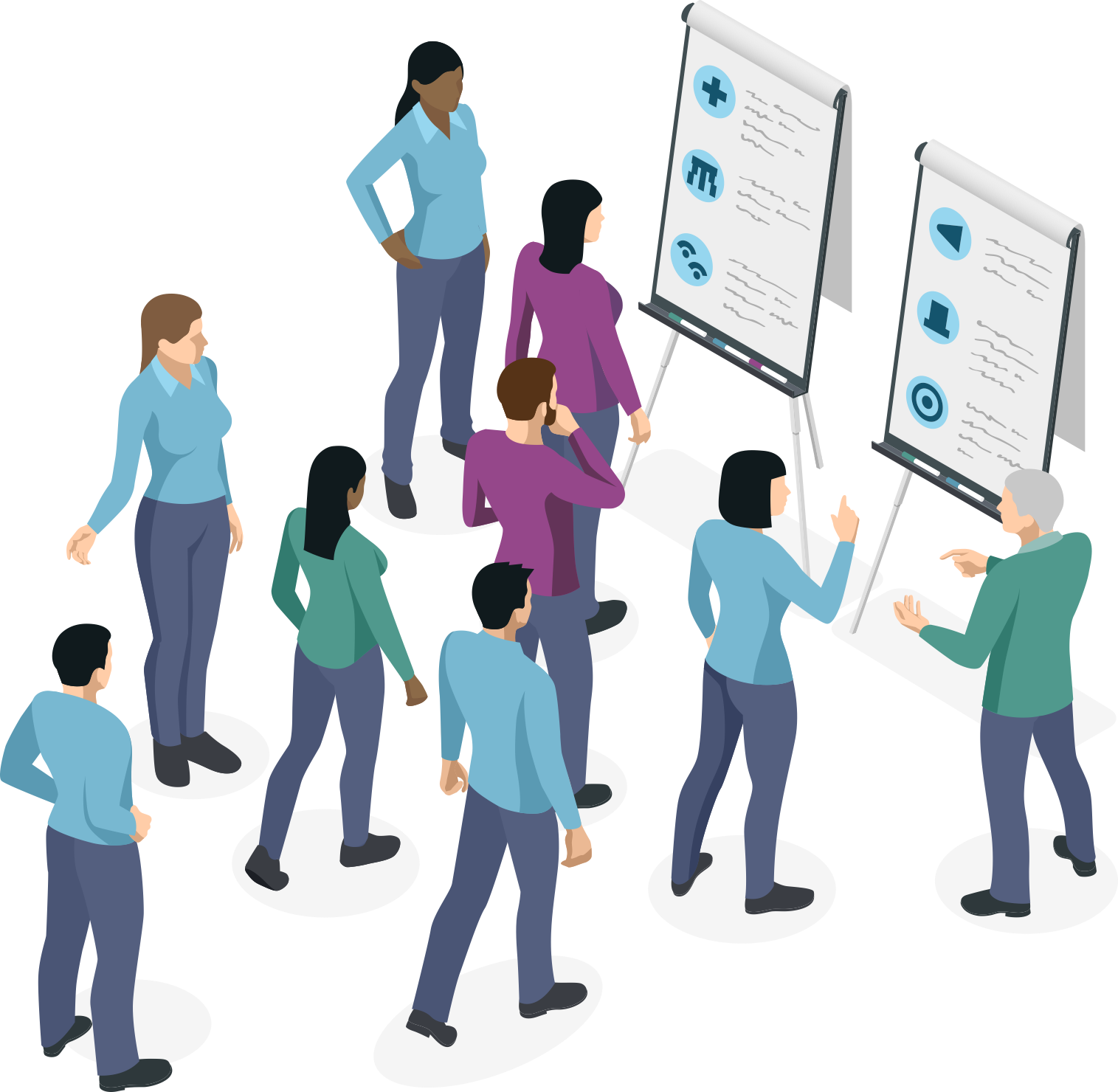 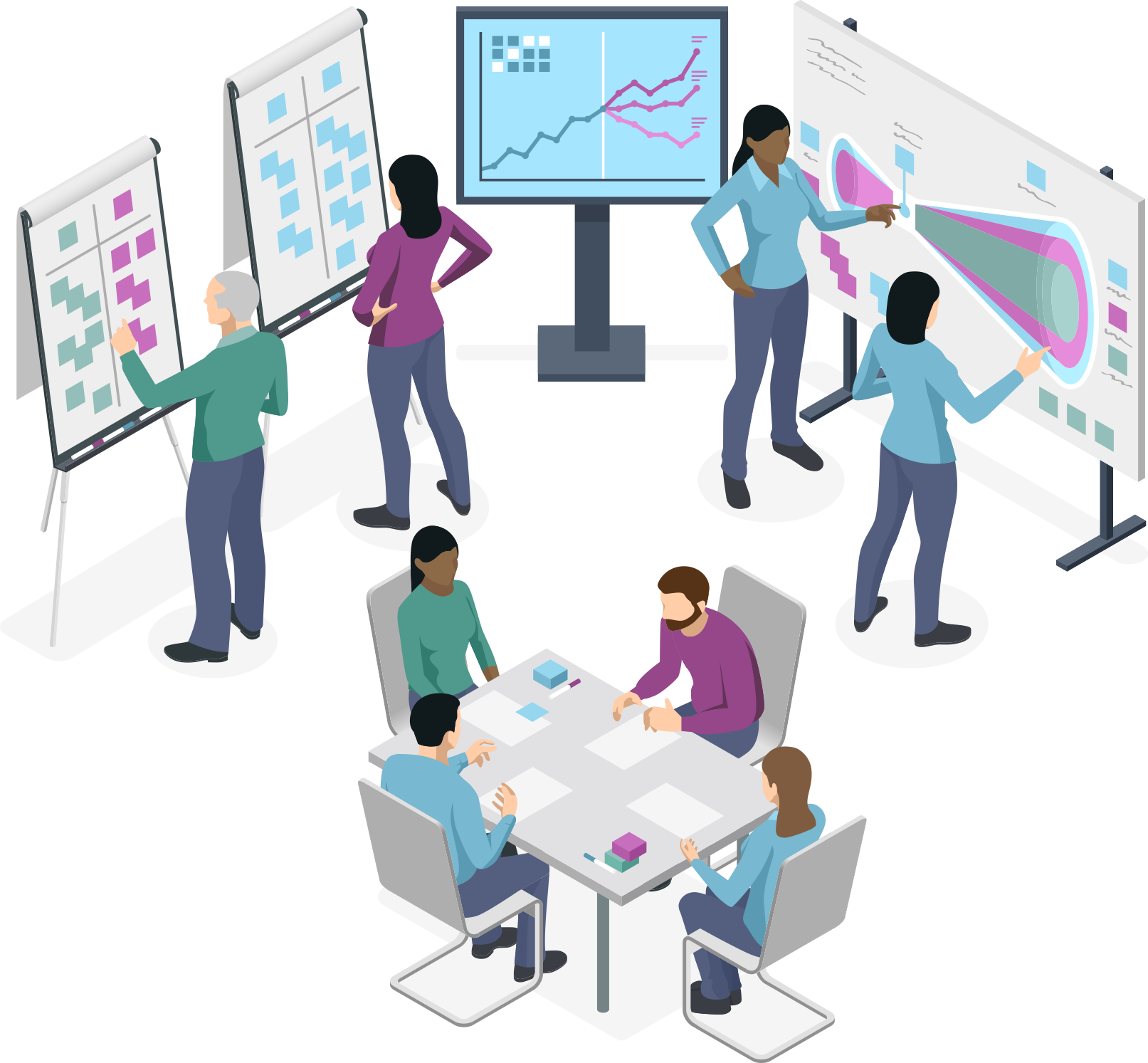 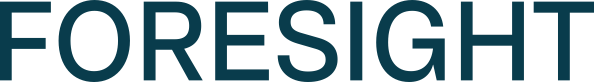 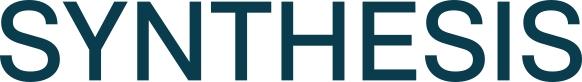 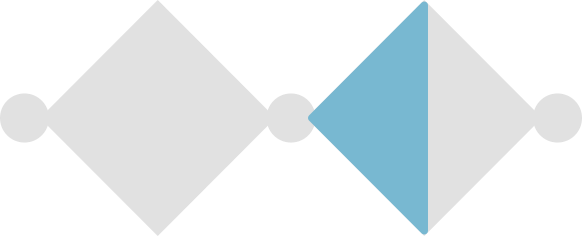 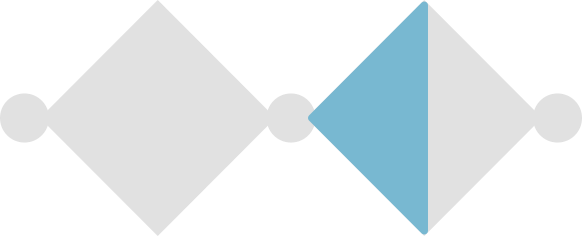 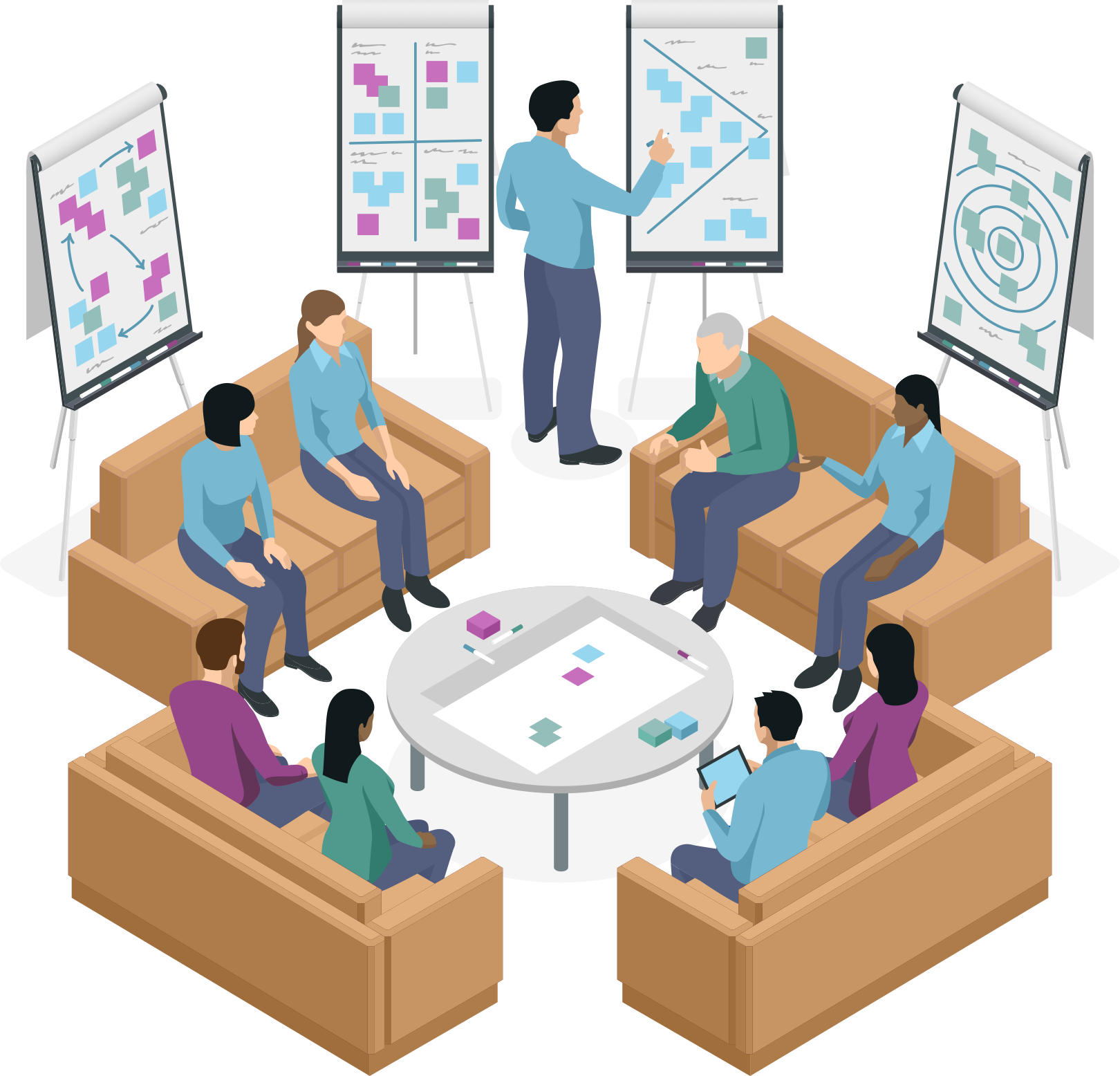 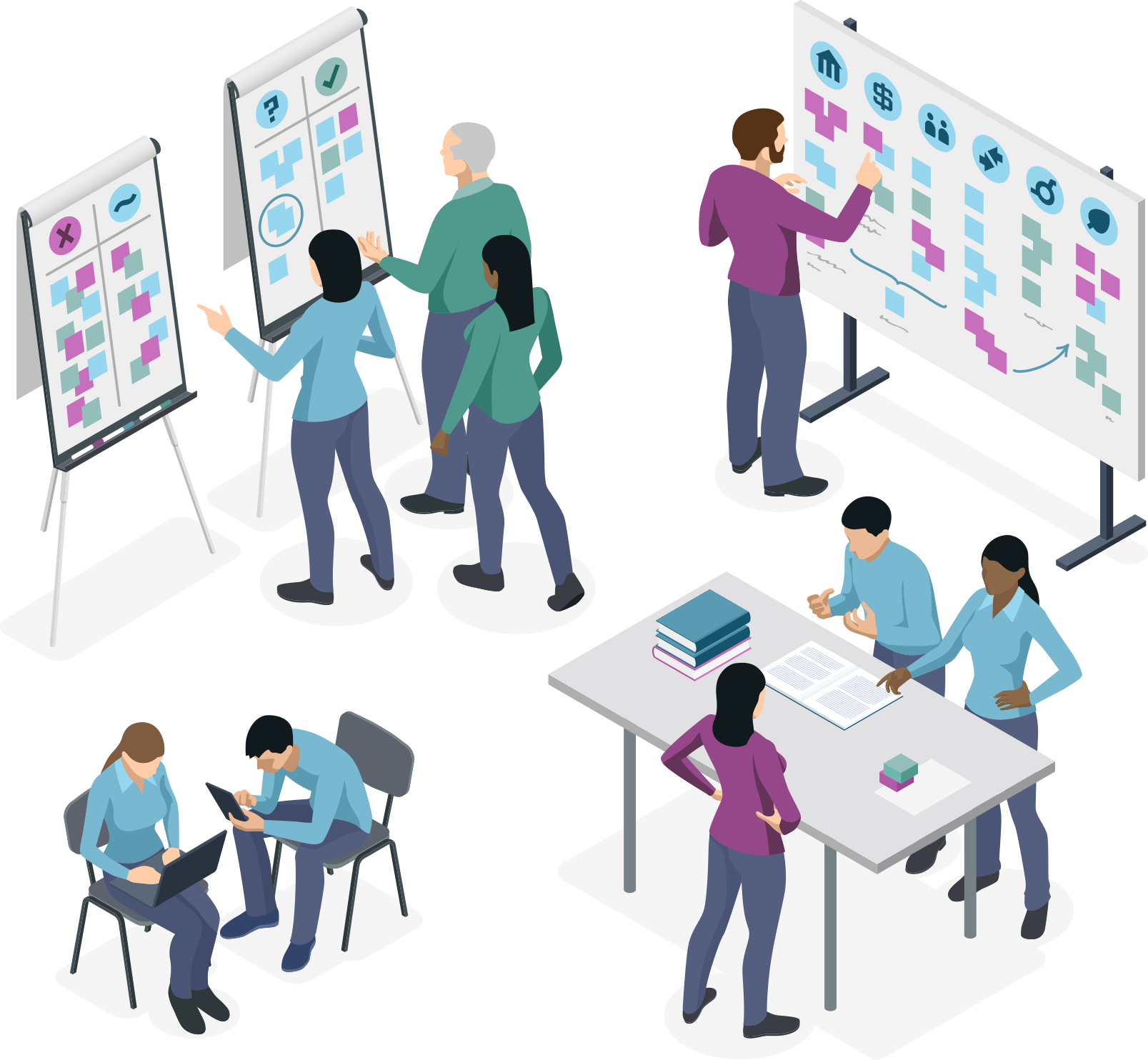 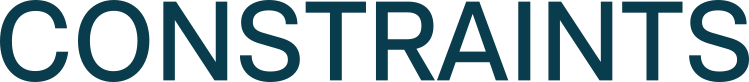 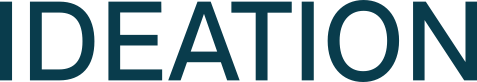 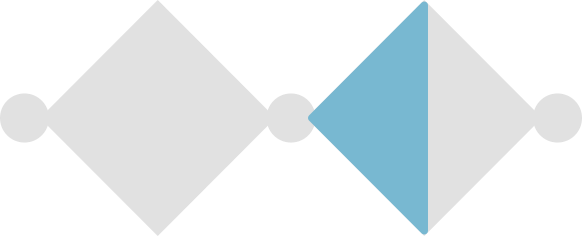 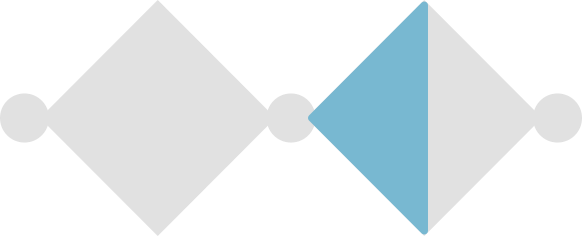 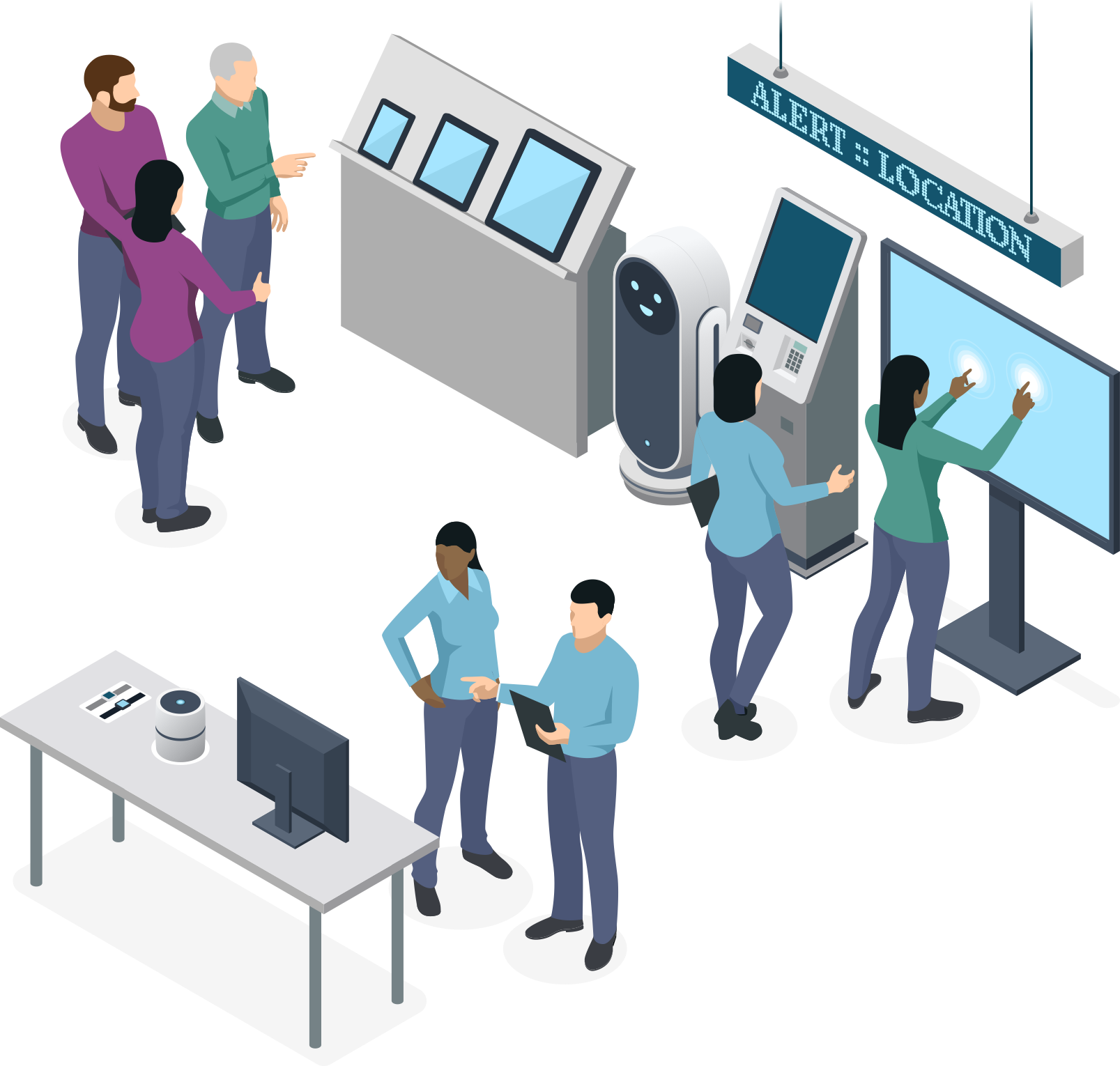 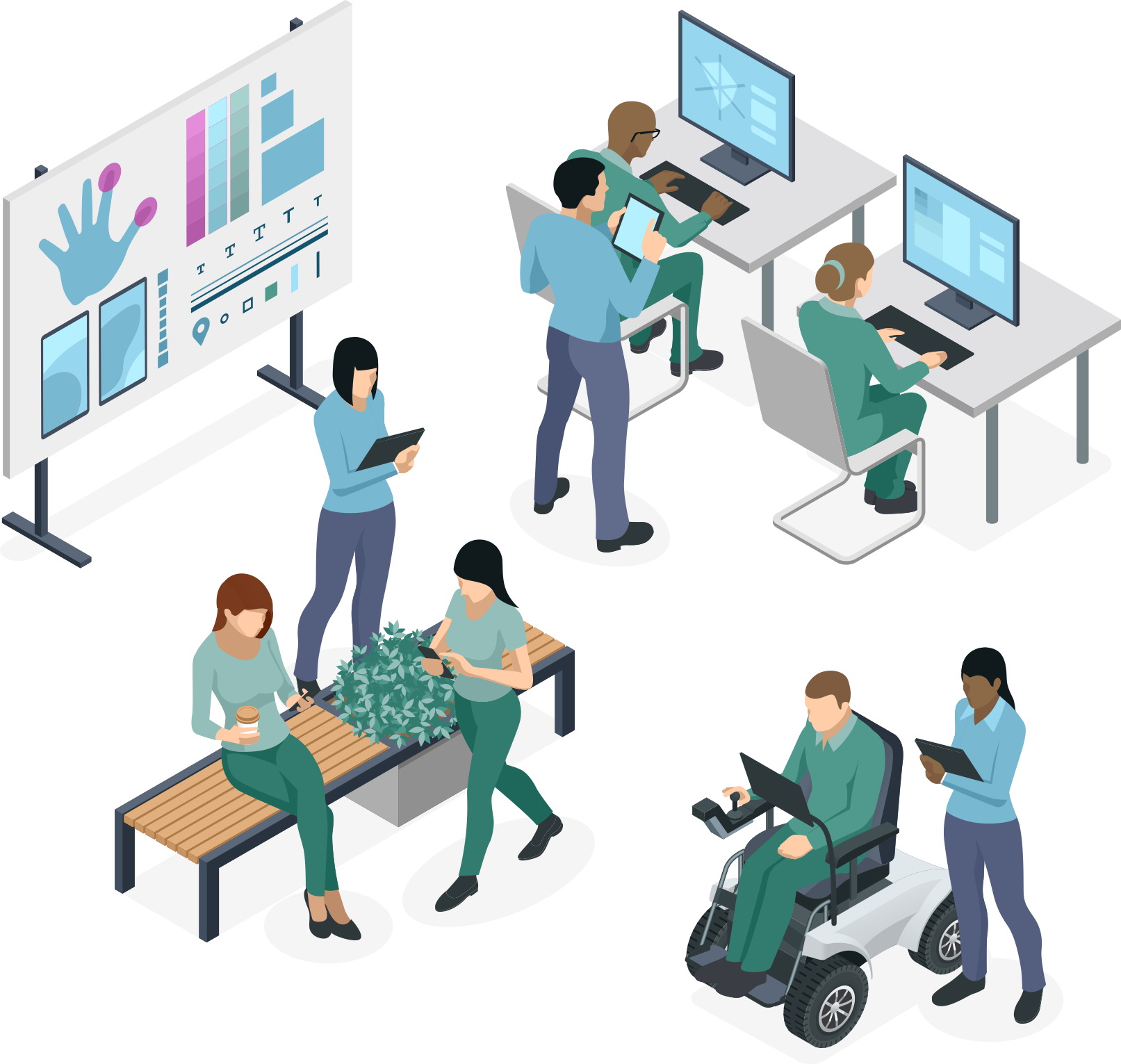 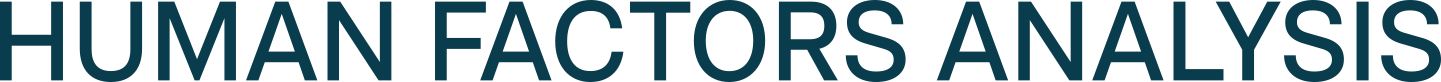 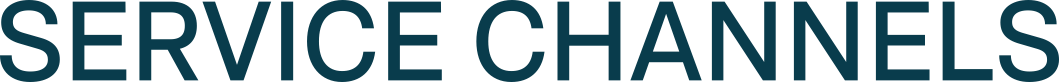 SERVICE CHANNELS
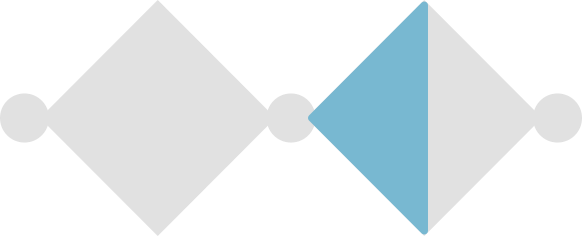 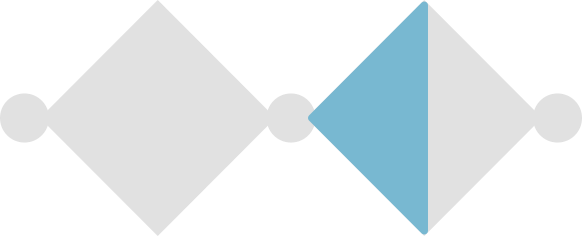 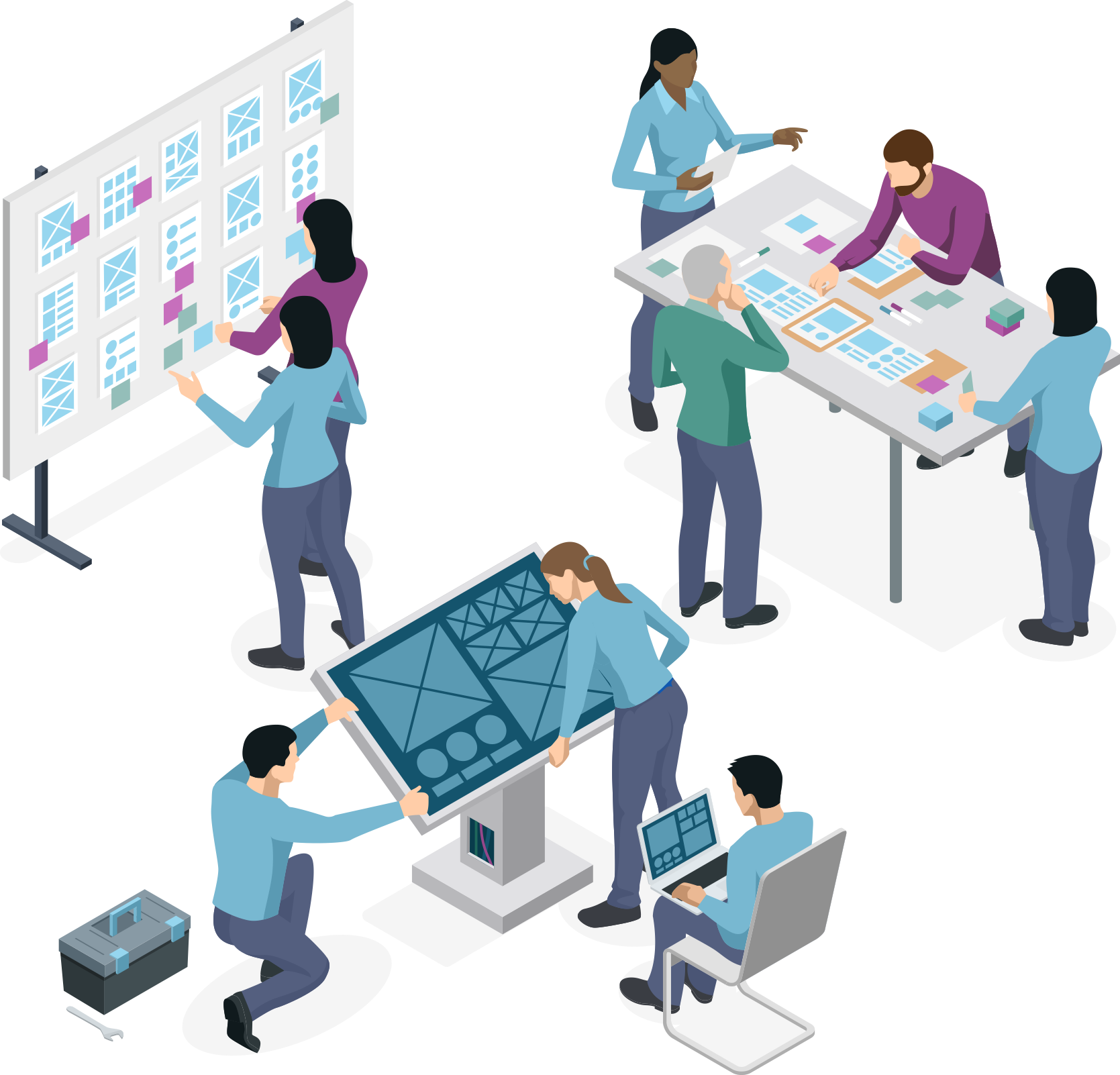 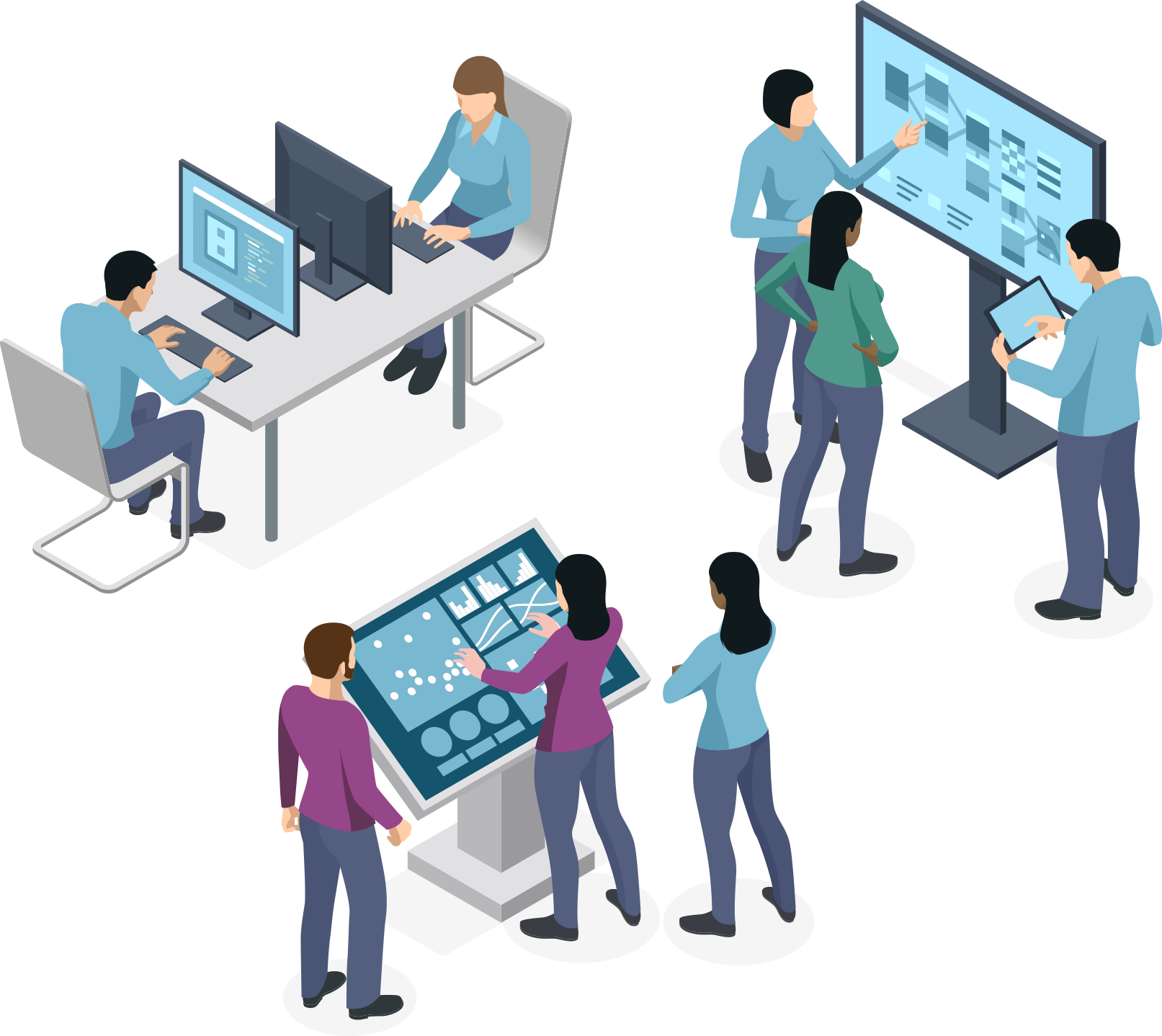 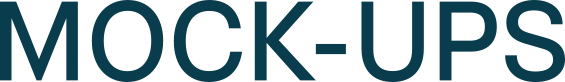 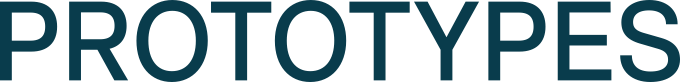 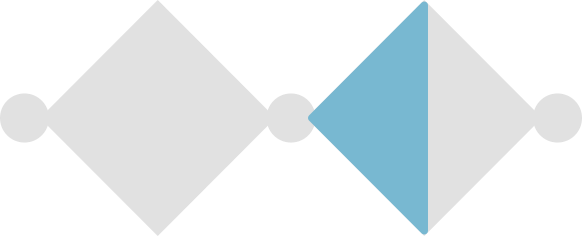 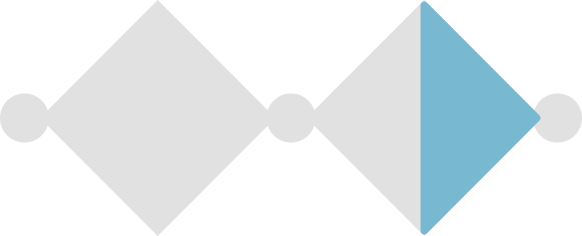 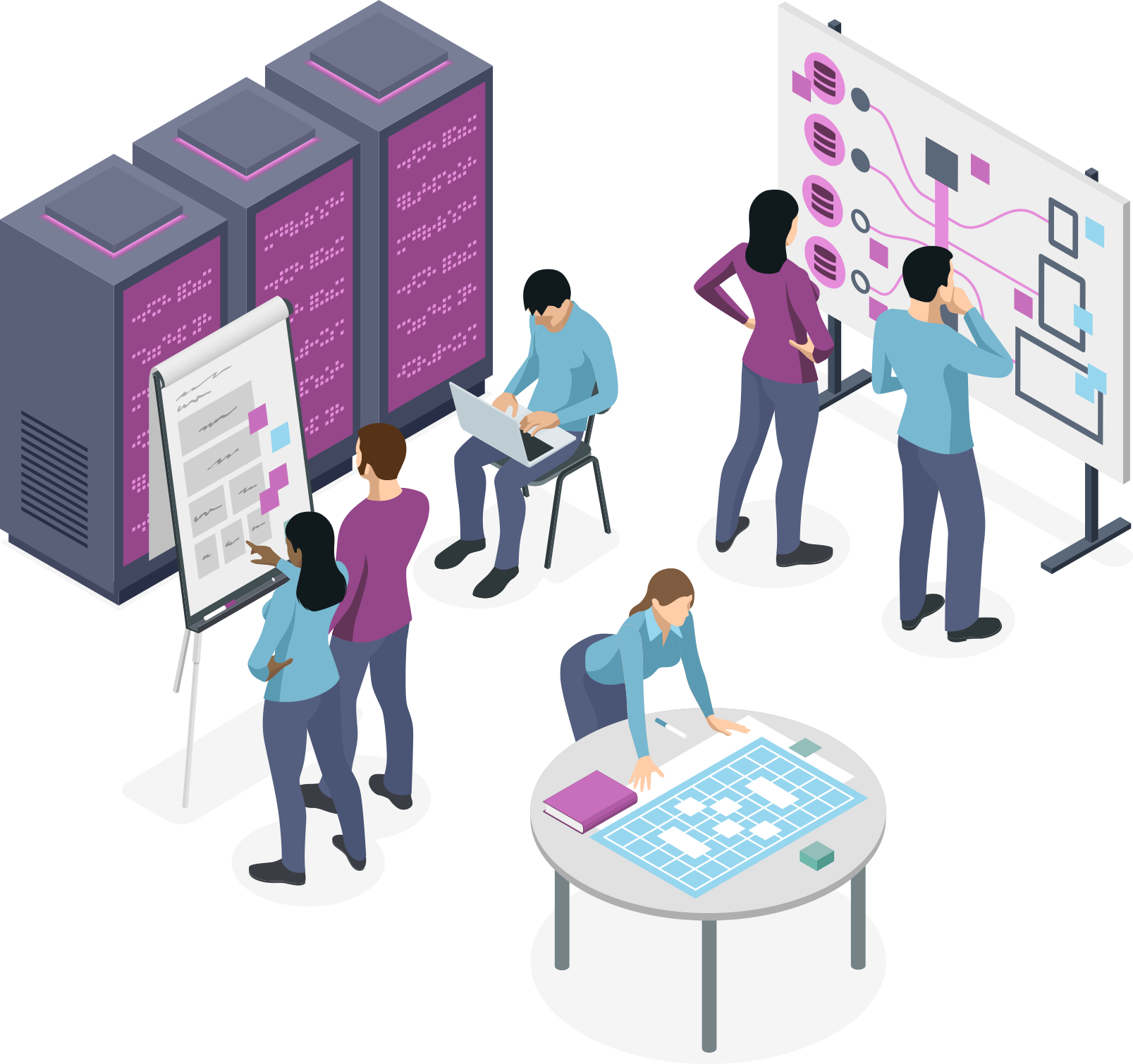 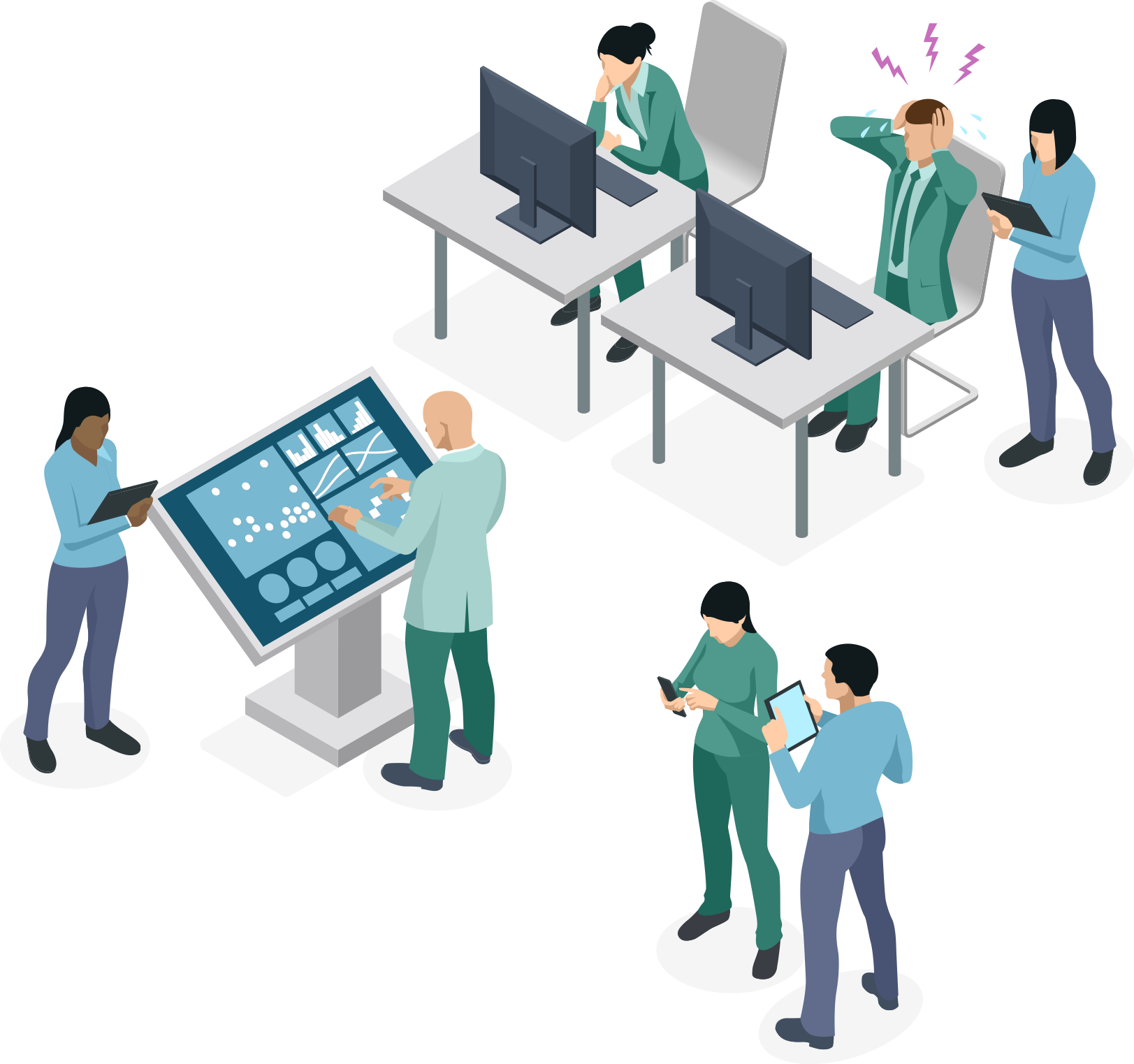 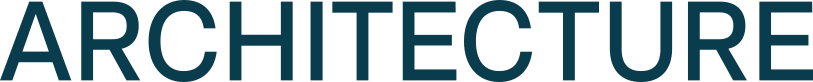 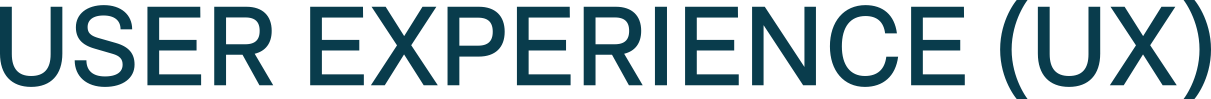 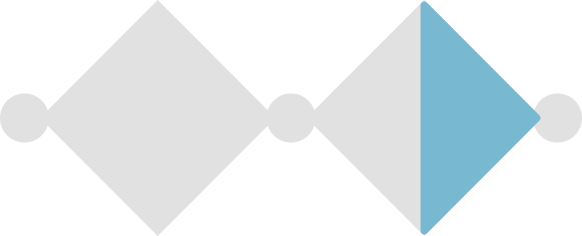 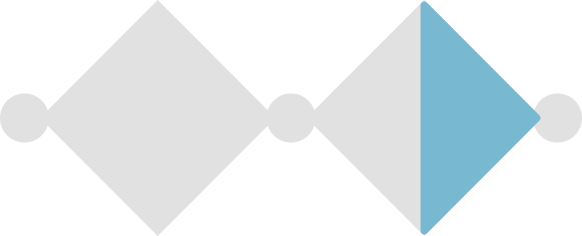 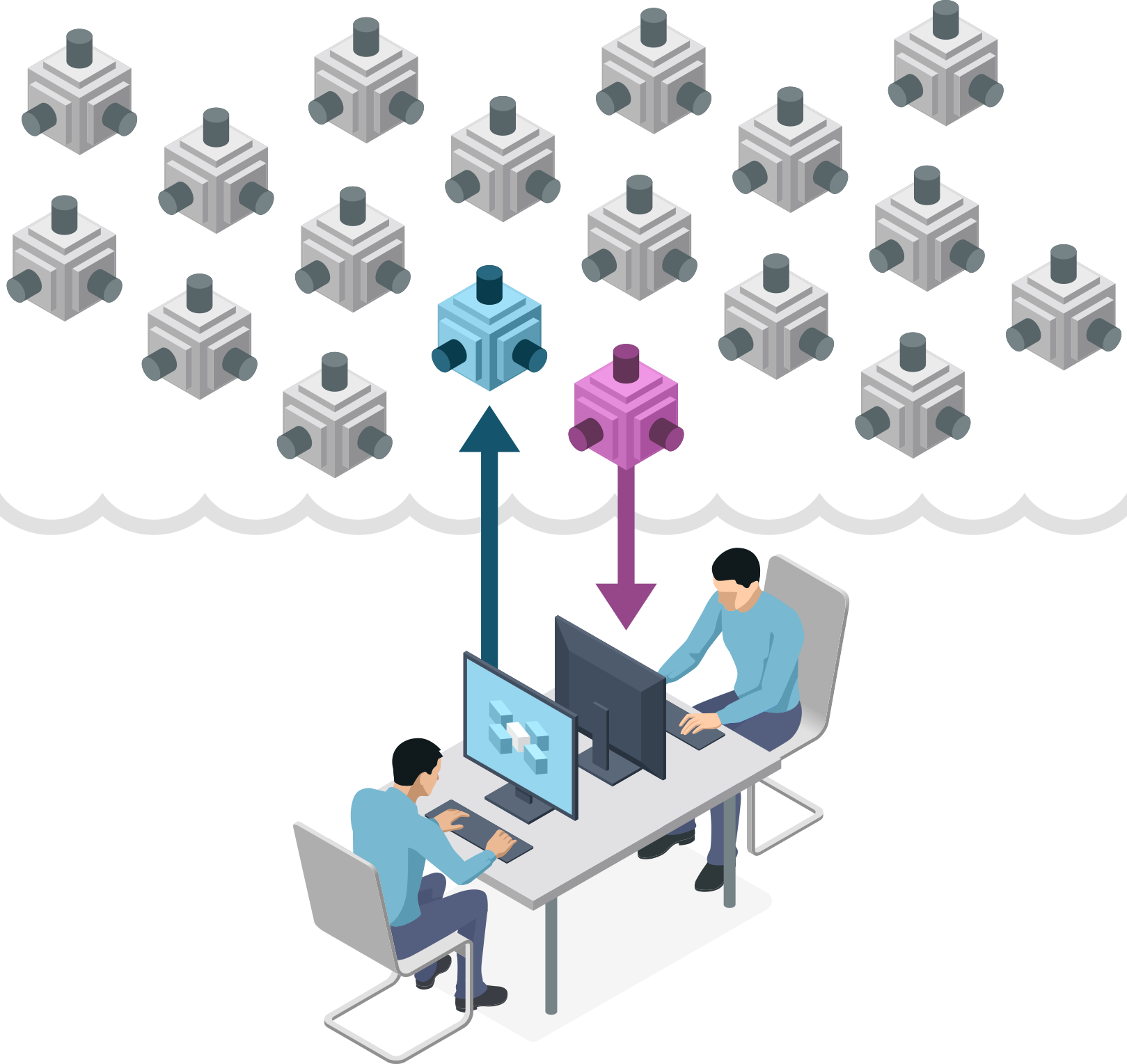 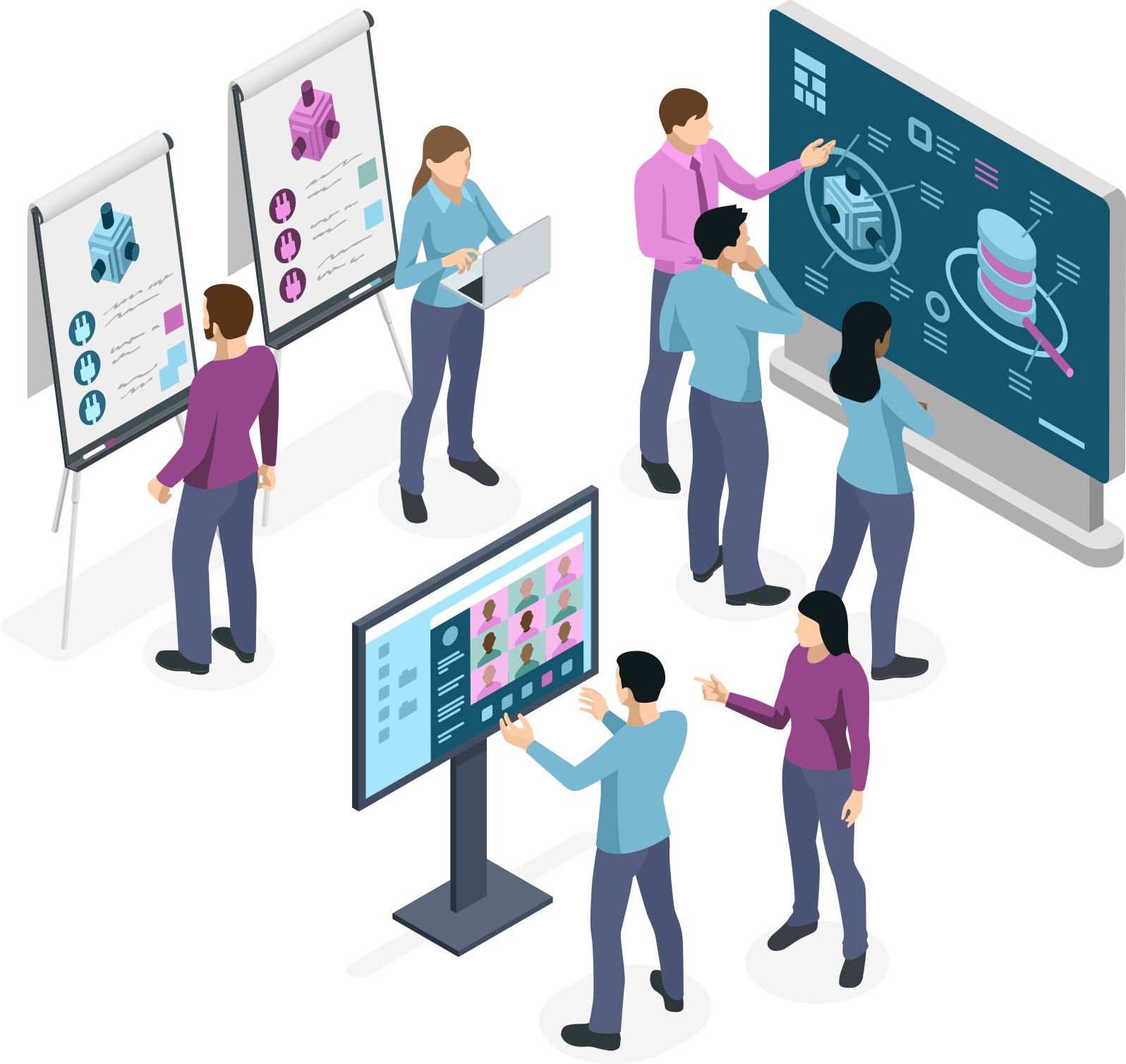 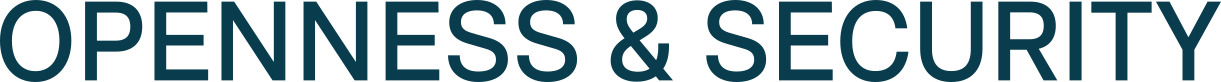 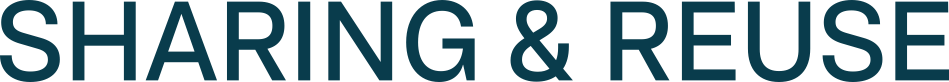 SHARING & REUSE
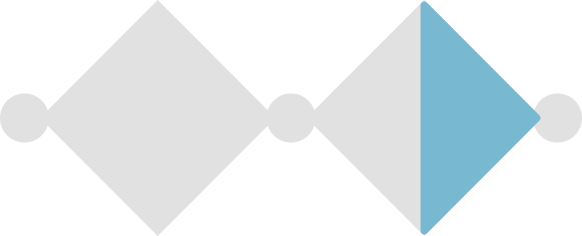 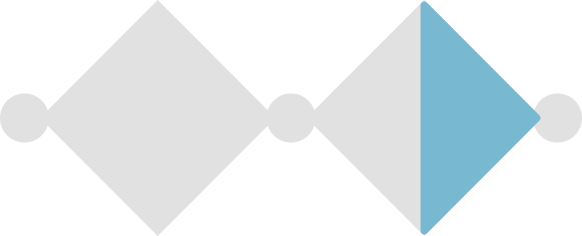 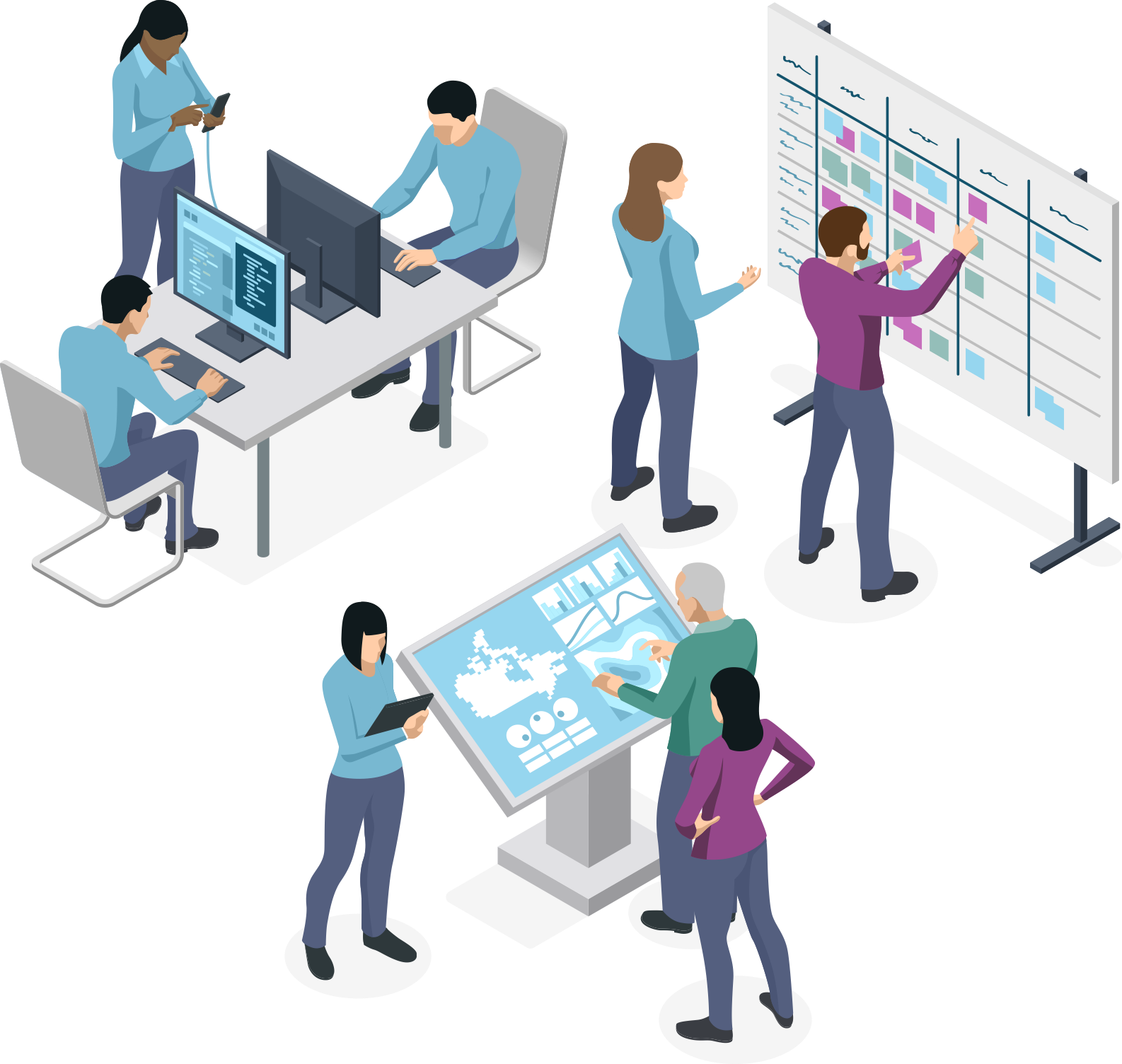 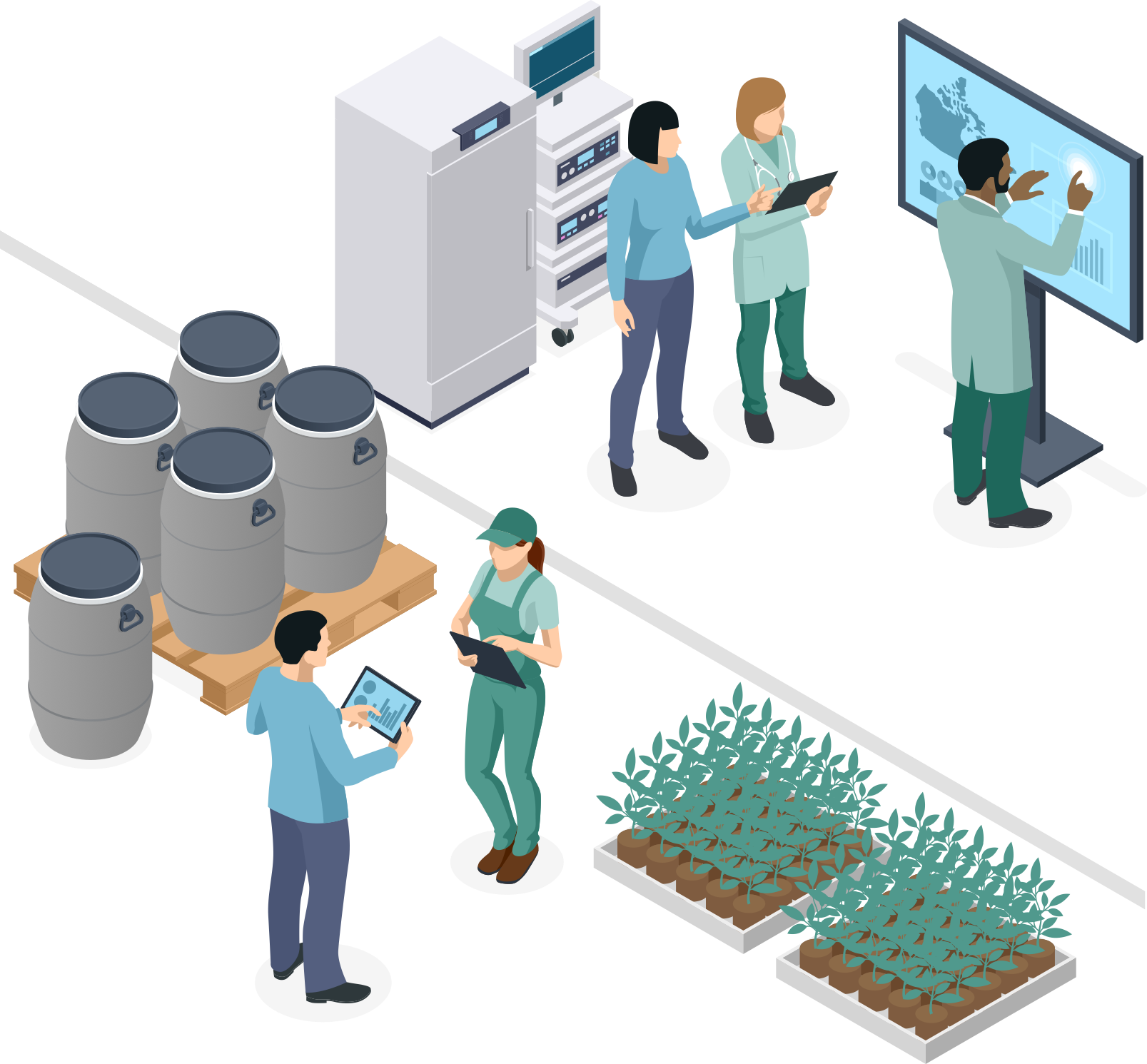 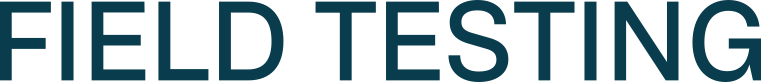 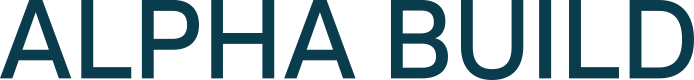 FIELD TESTING
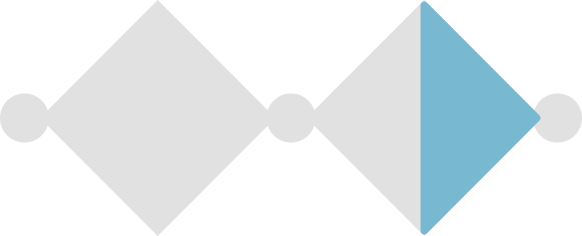 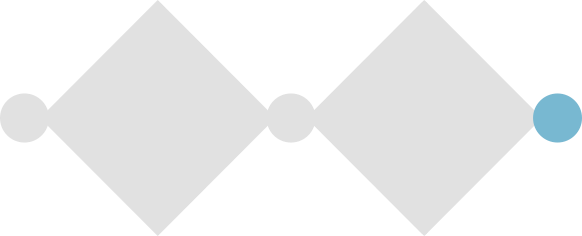 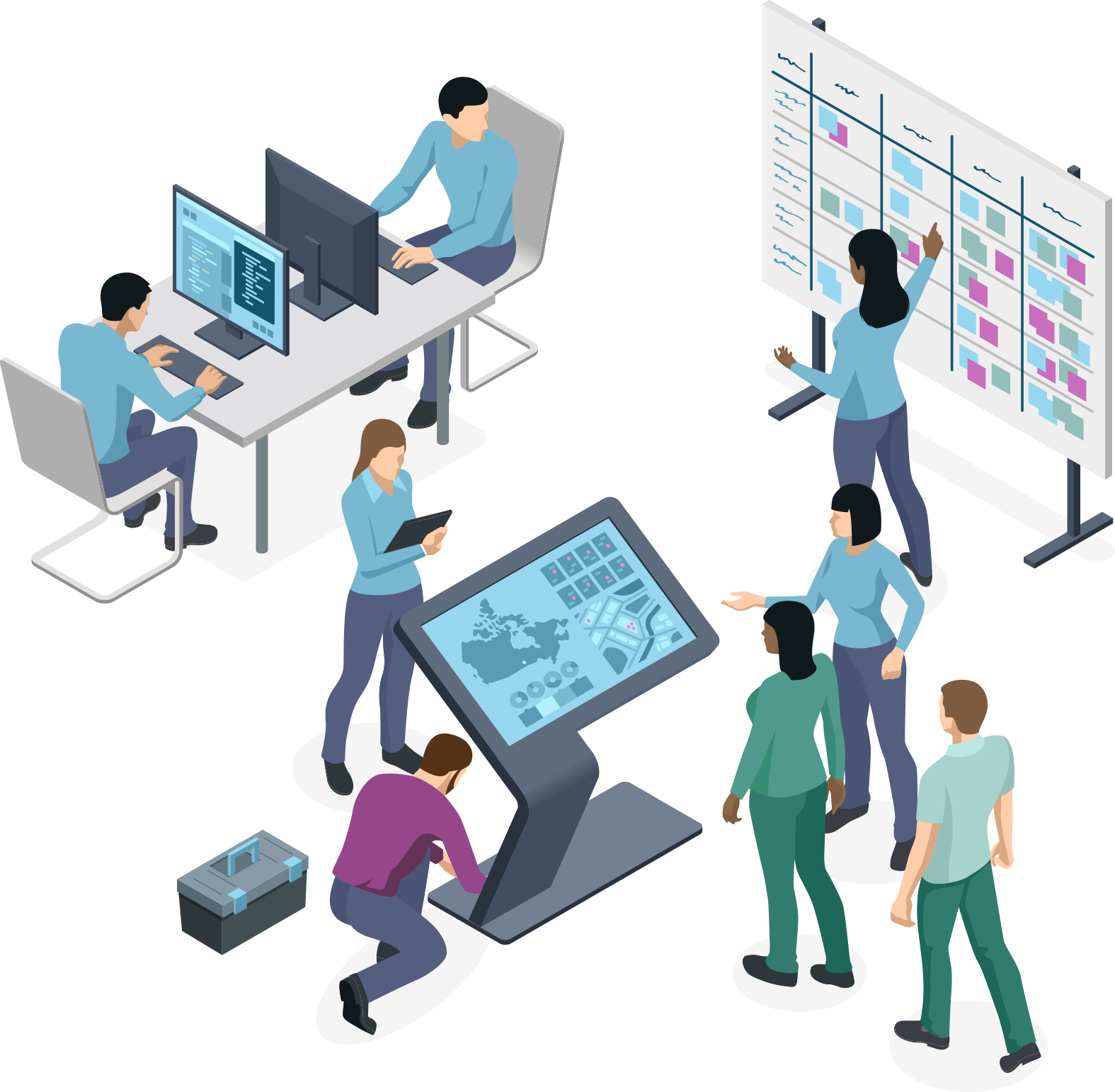 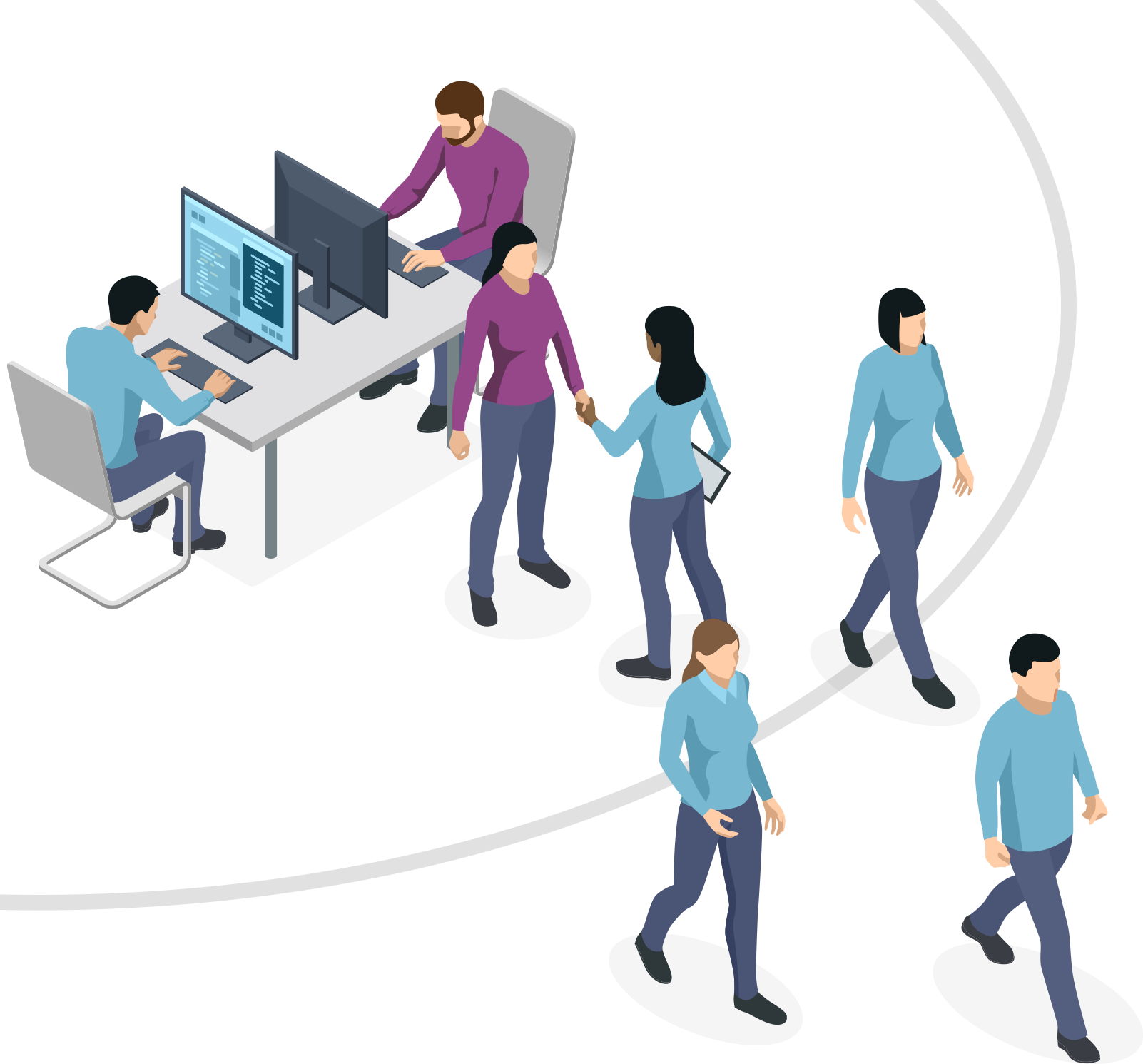 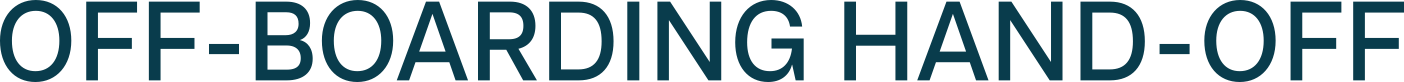 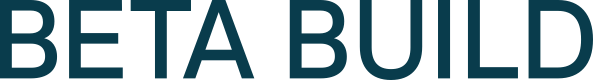 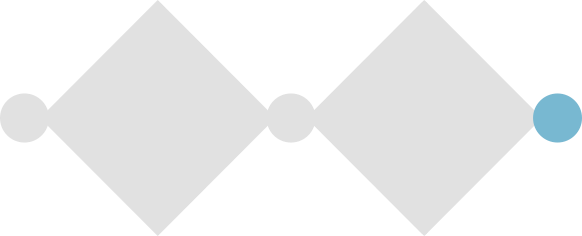 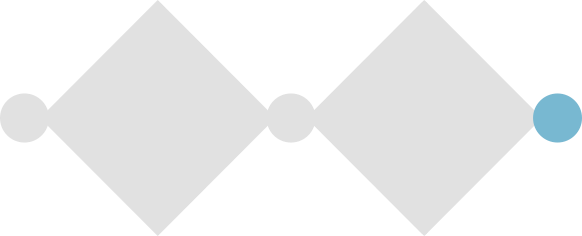 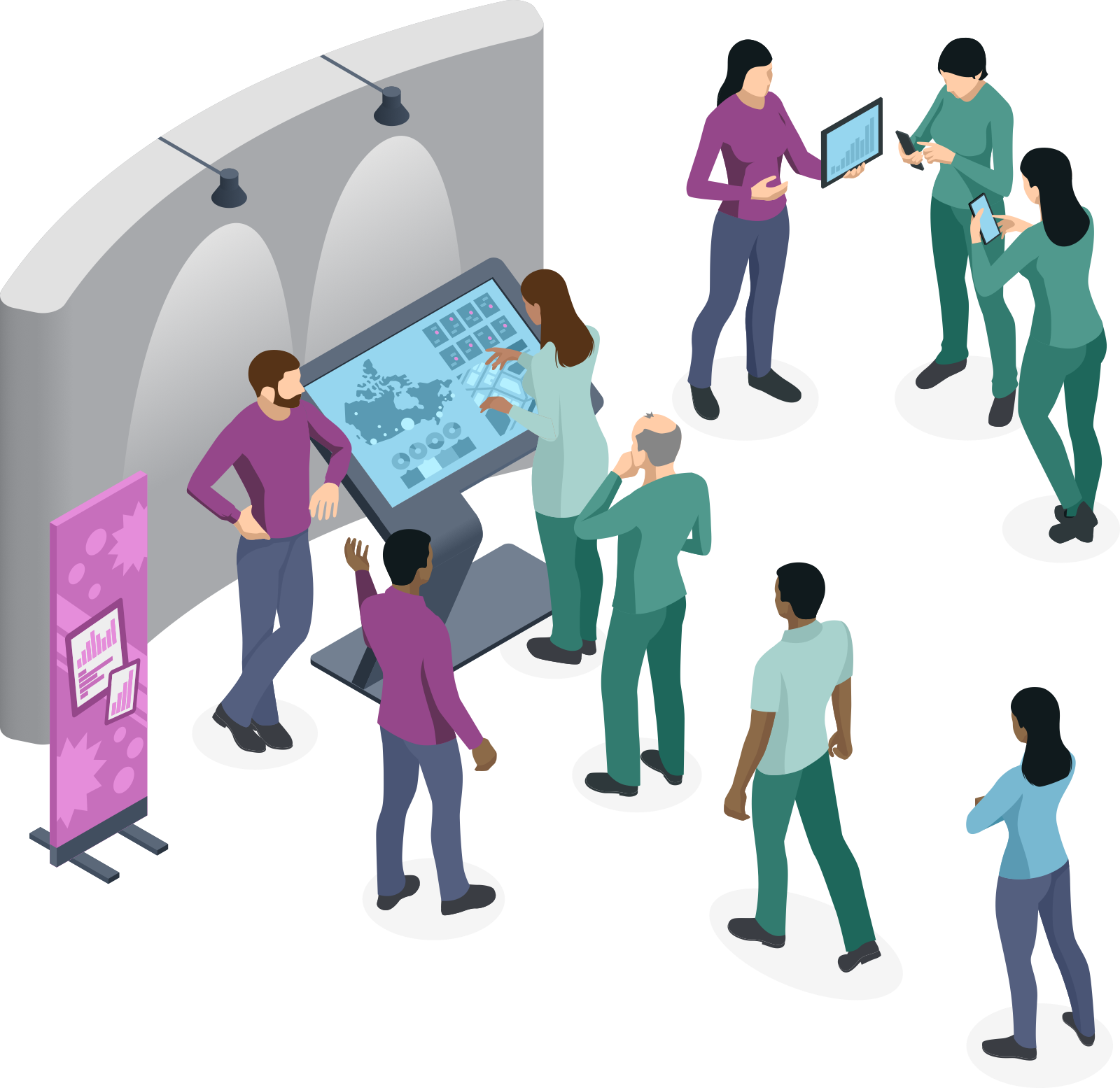 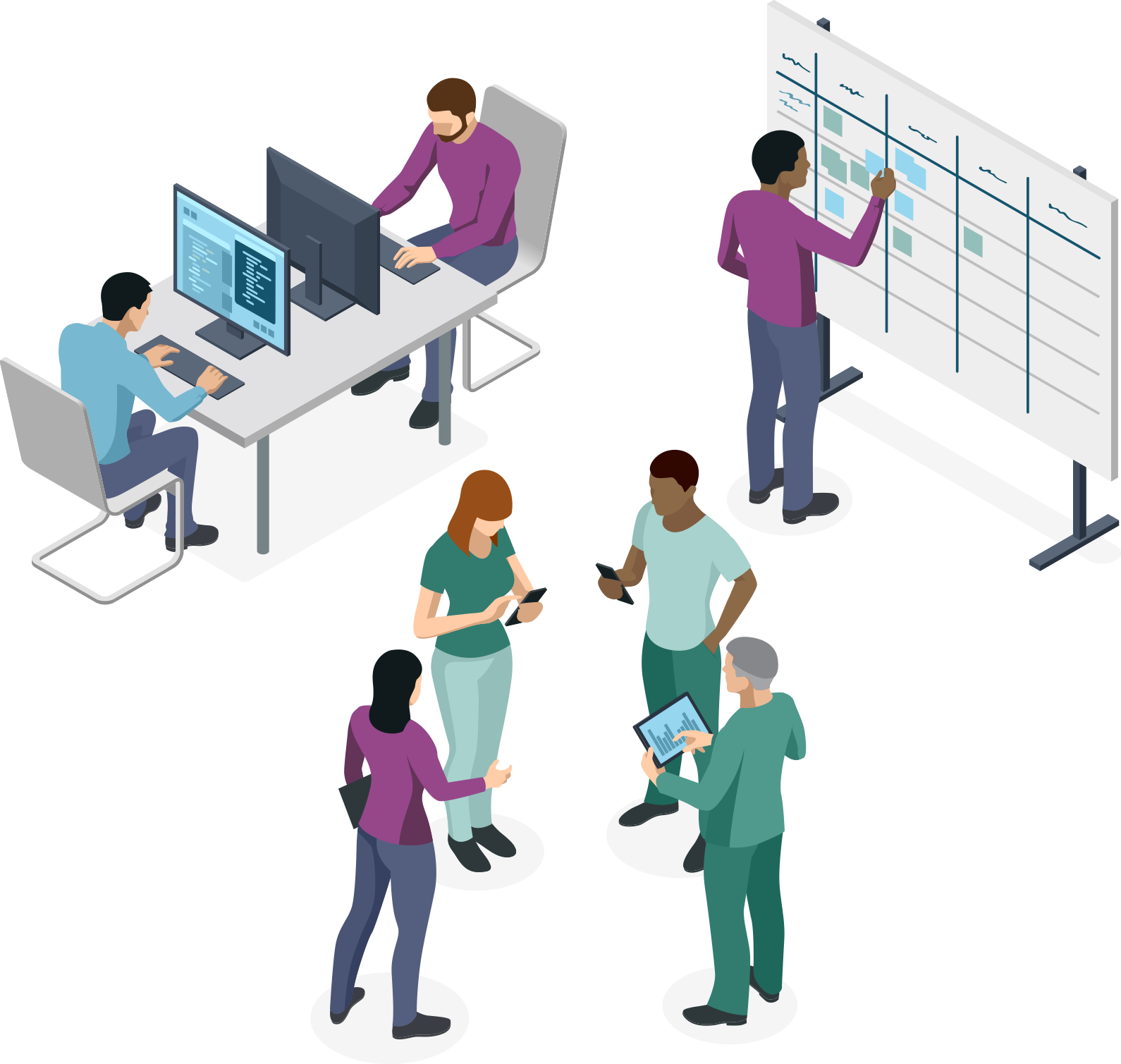 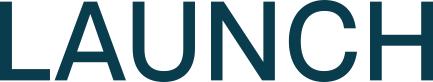 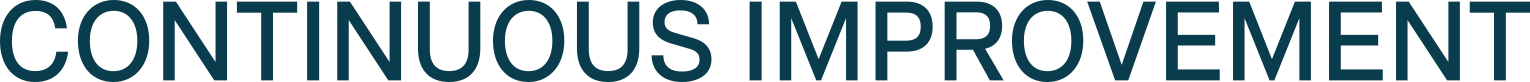 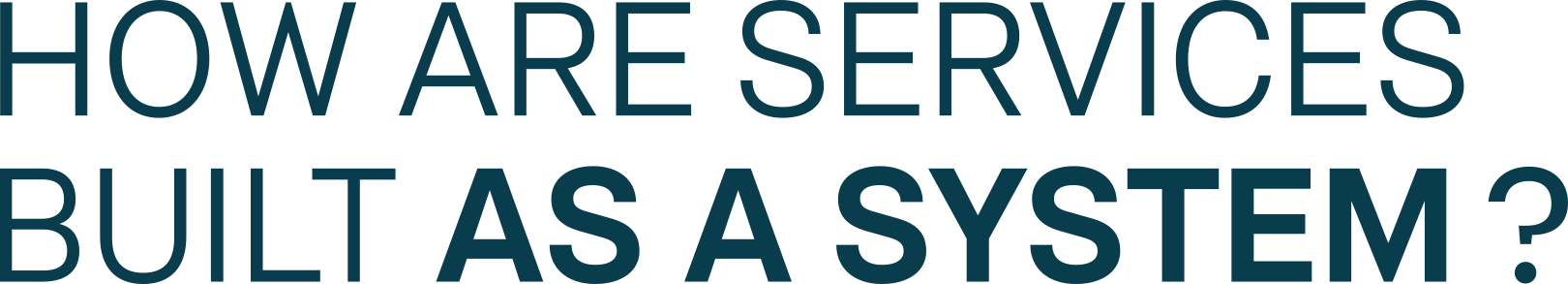 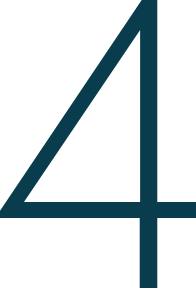 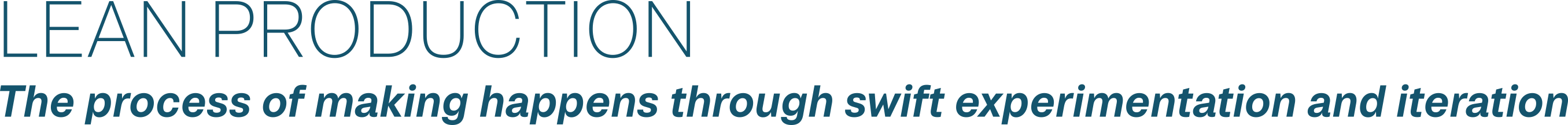 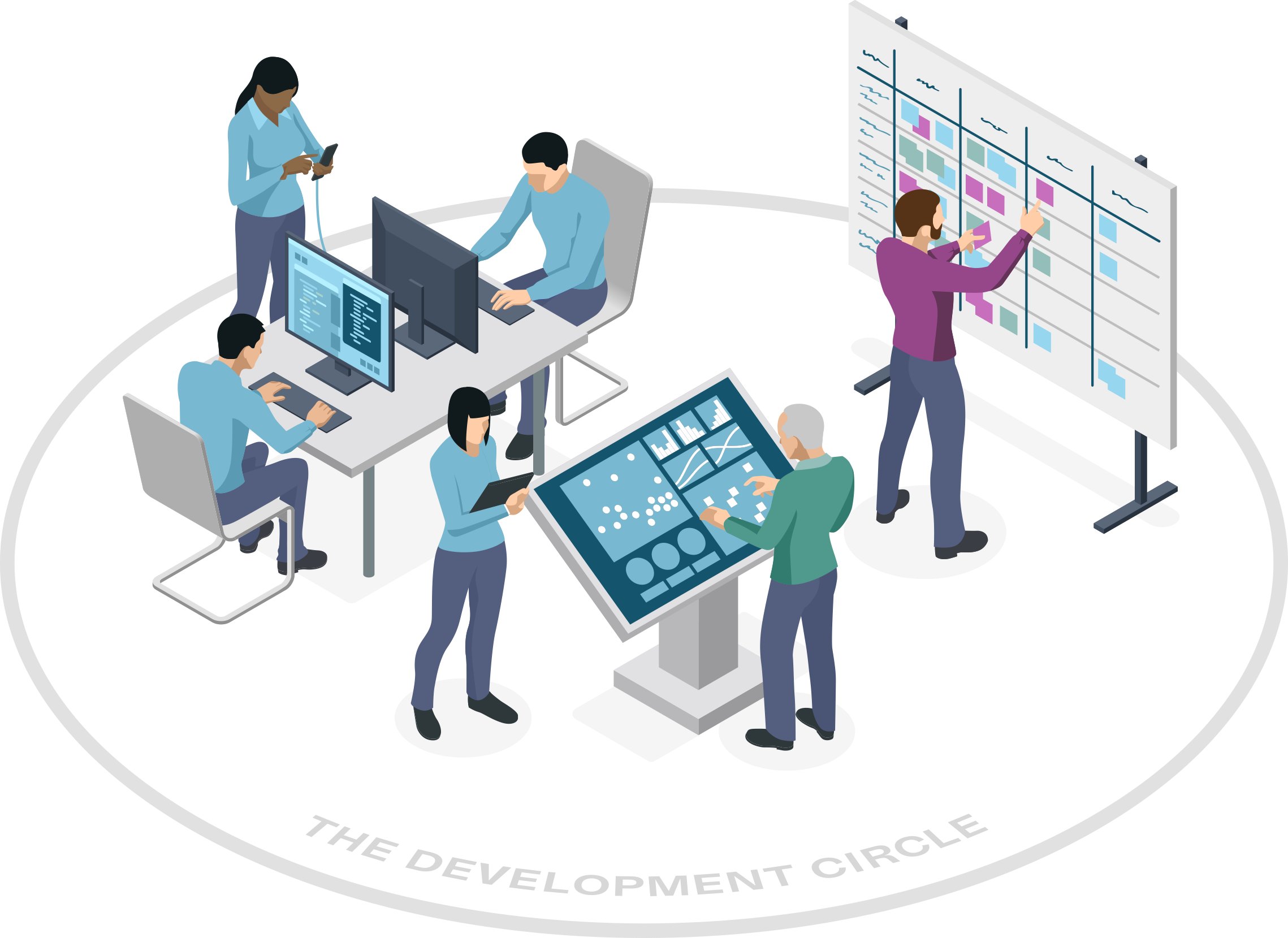 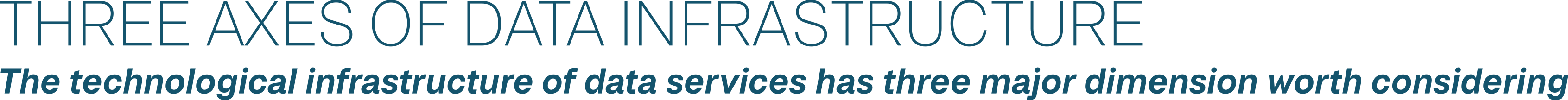 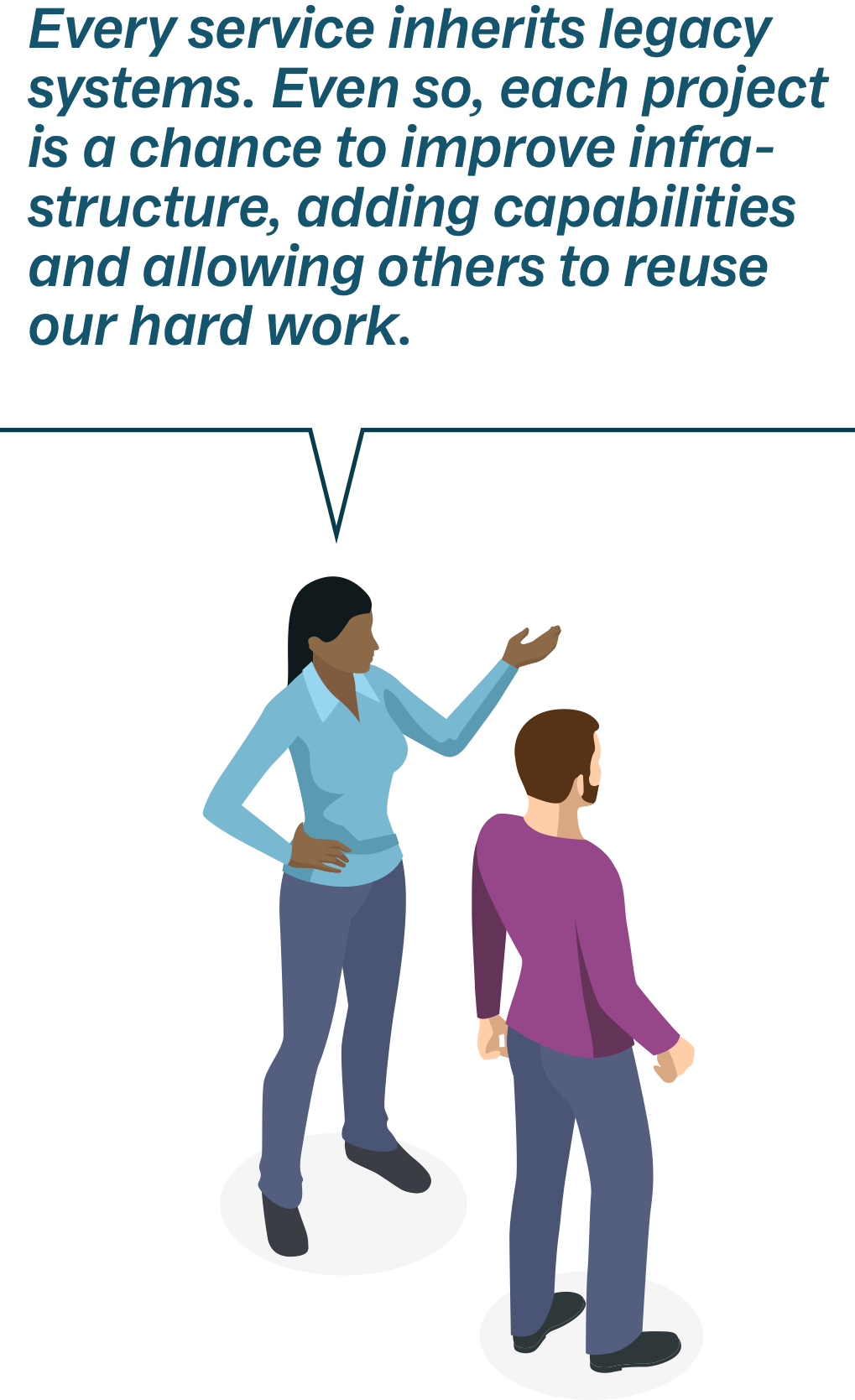 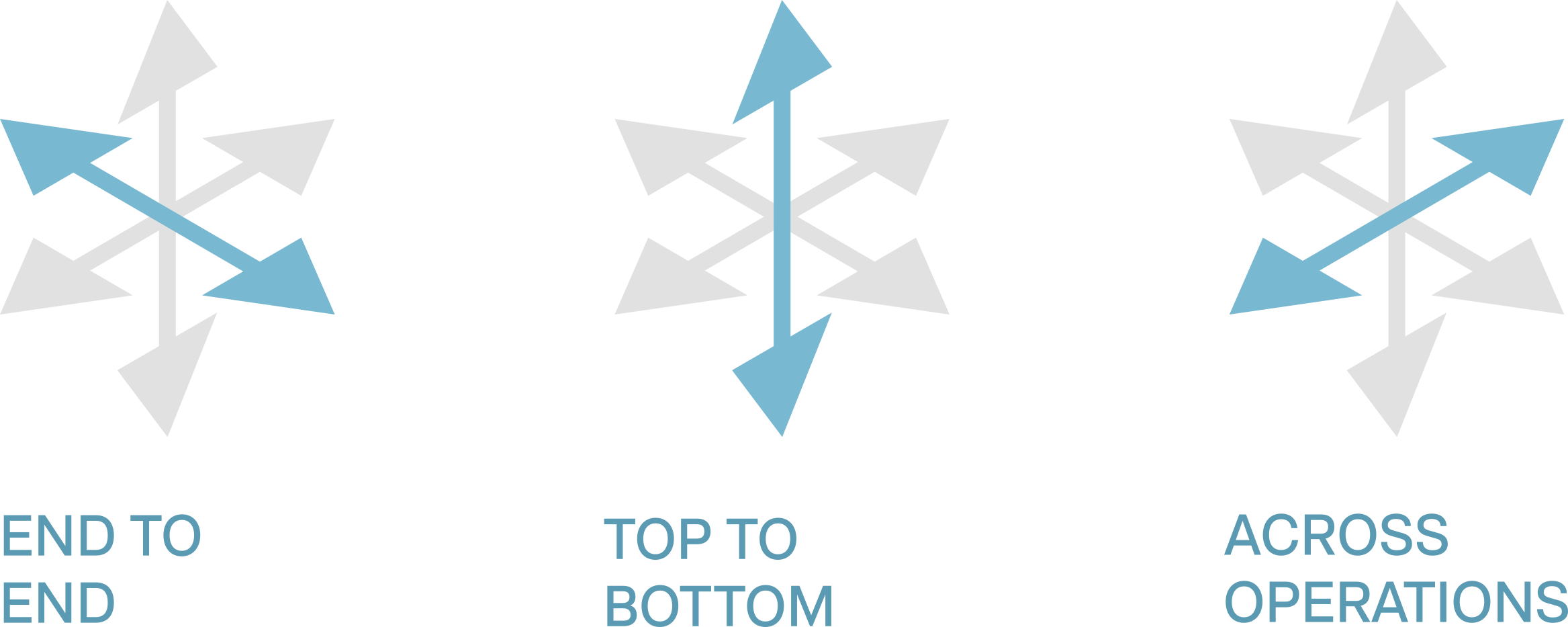 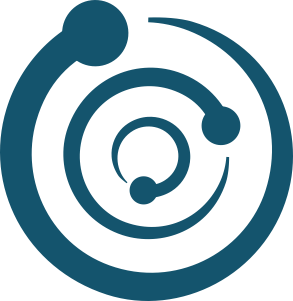 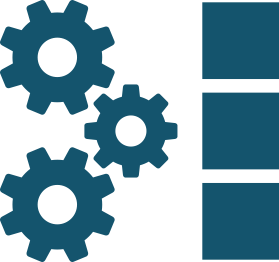 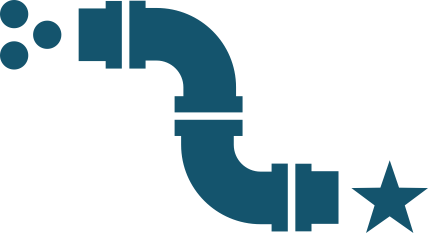 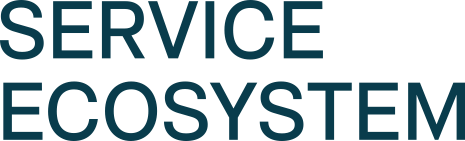 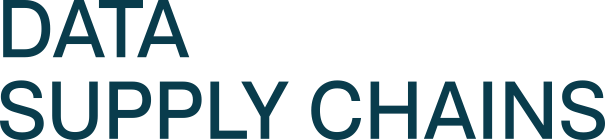 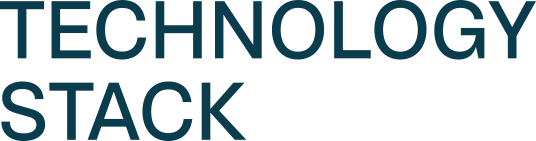 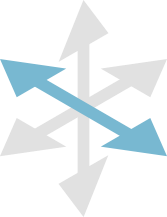 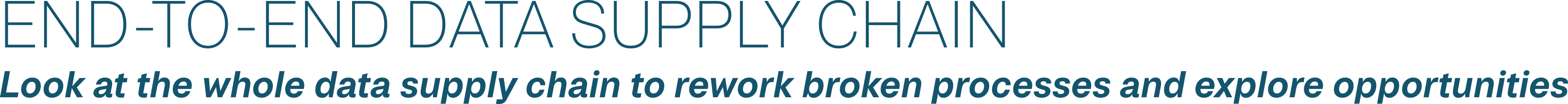 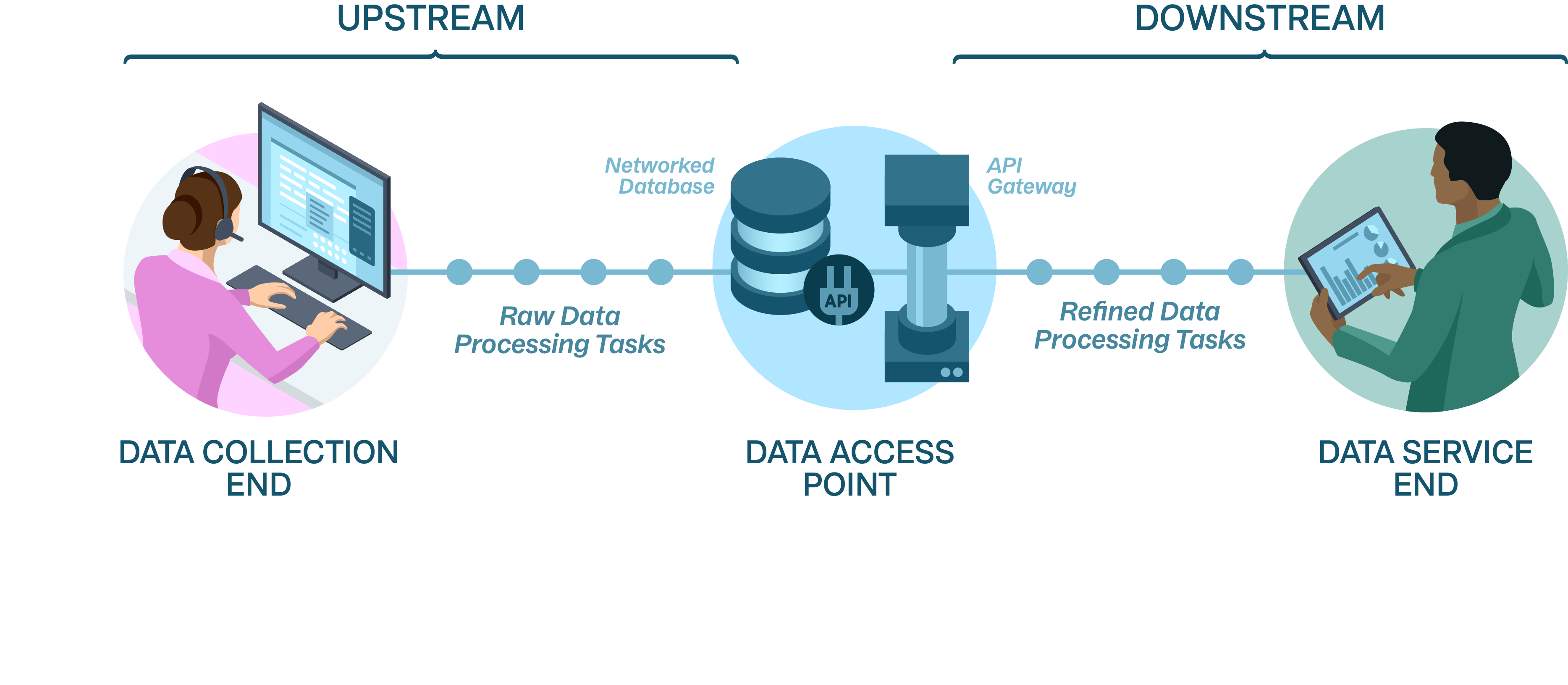 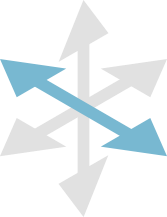 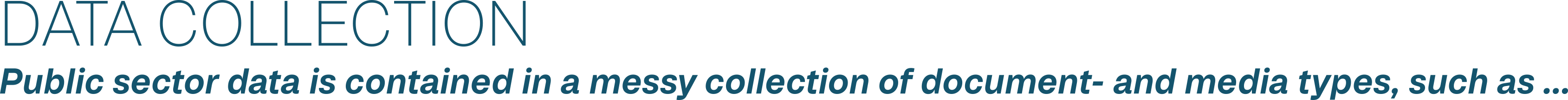 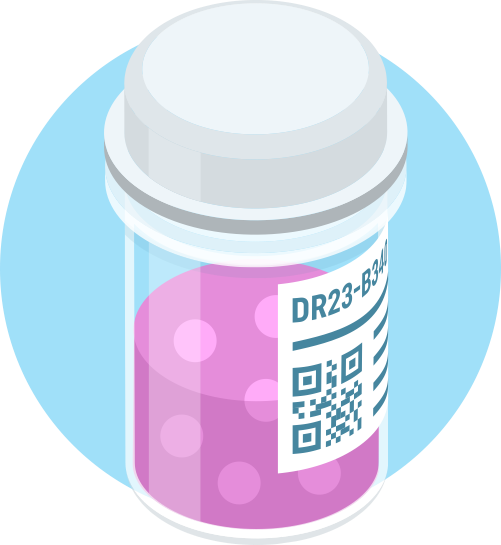 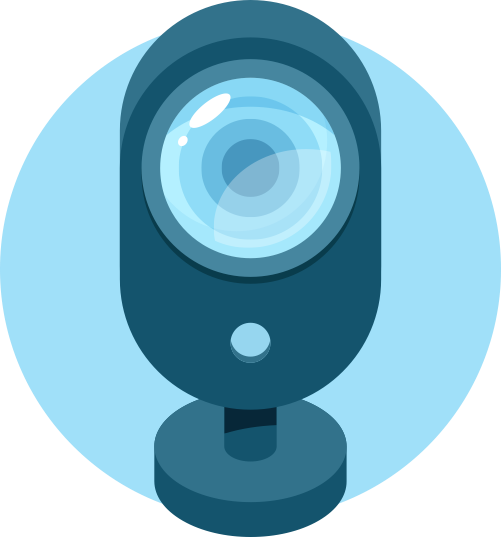 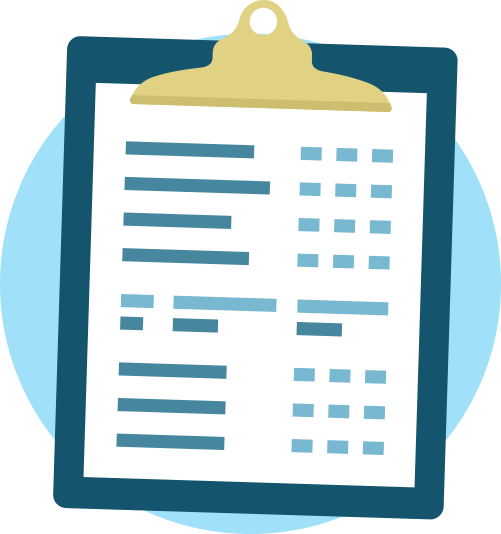 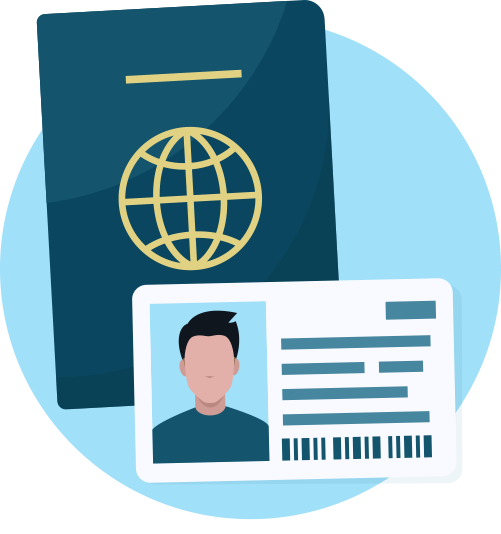 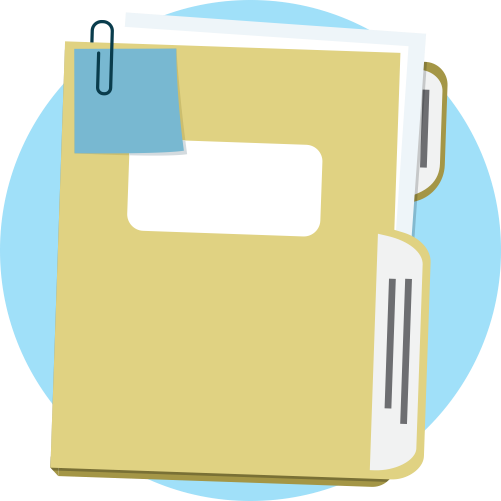 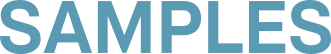 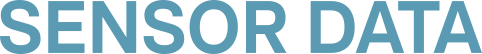 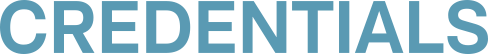 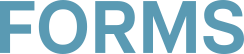 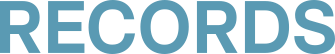 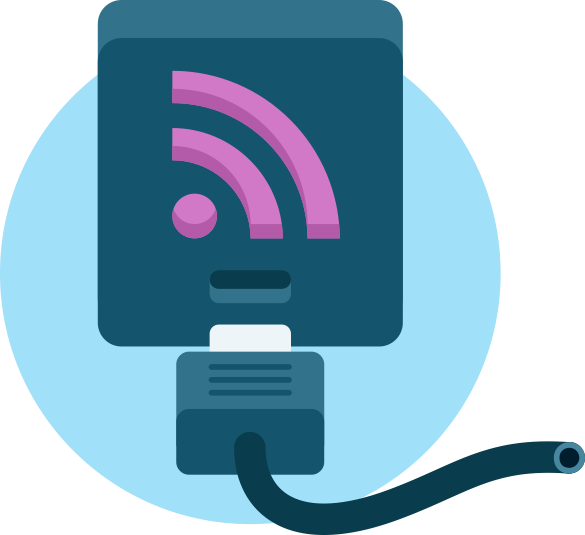 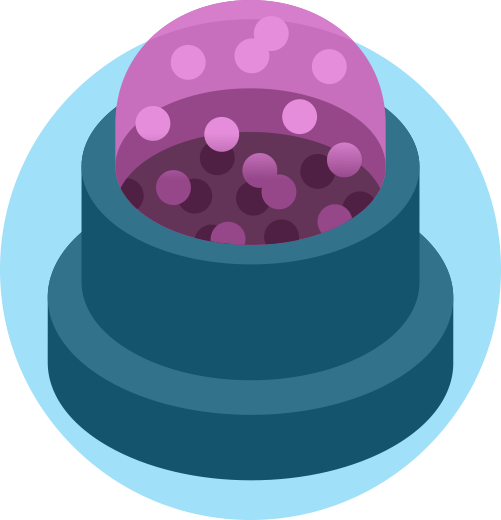 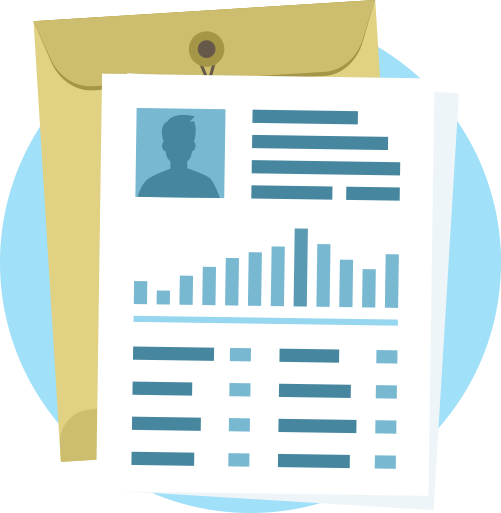 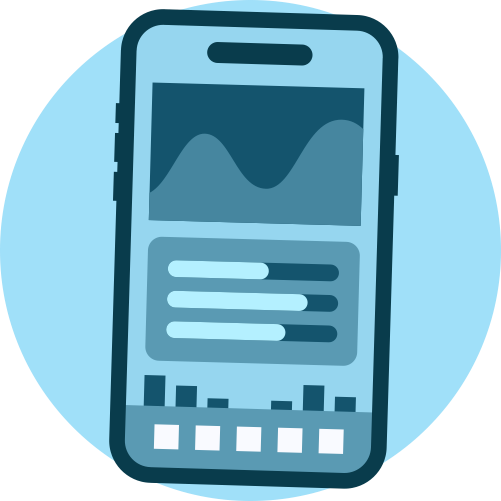 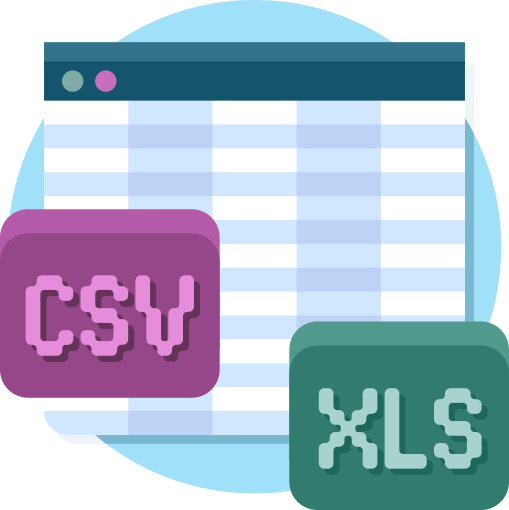 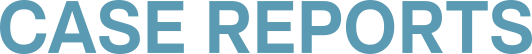 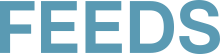 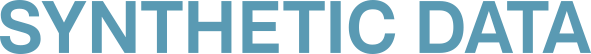 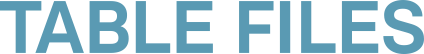 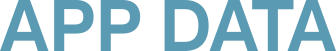 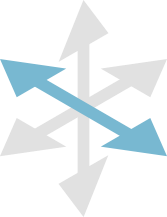 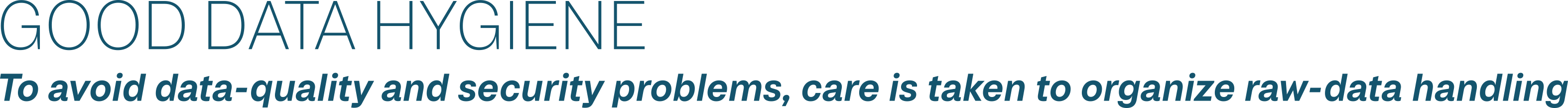 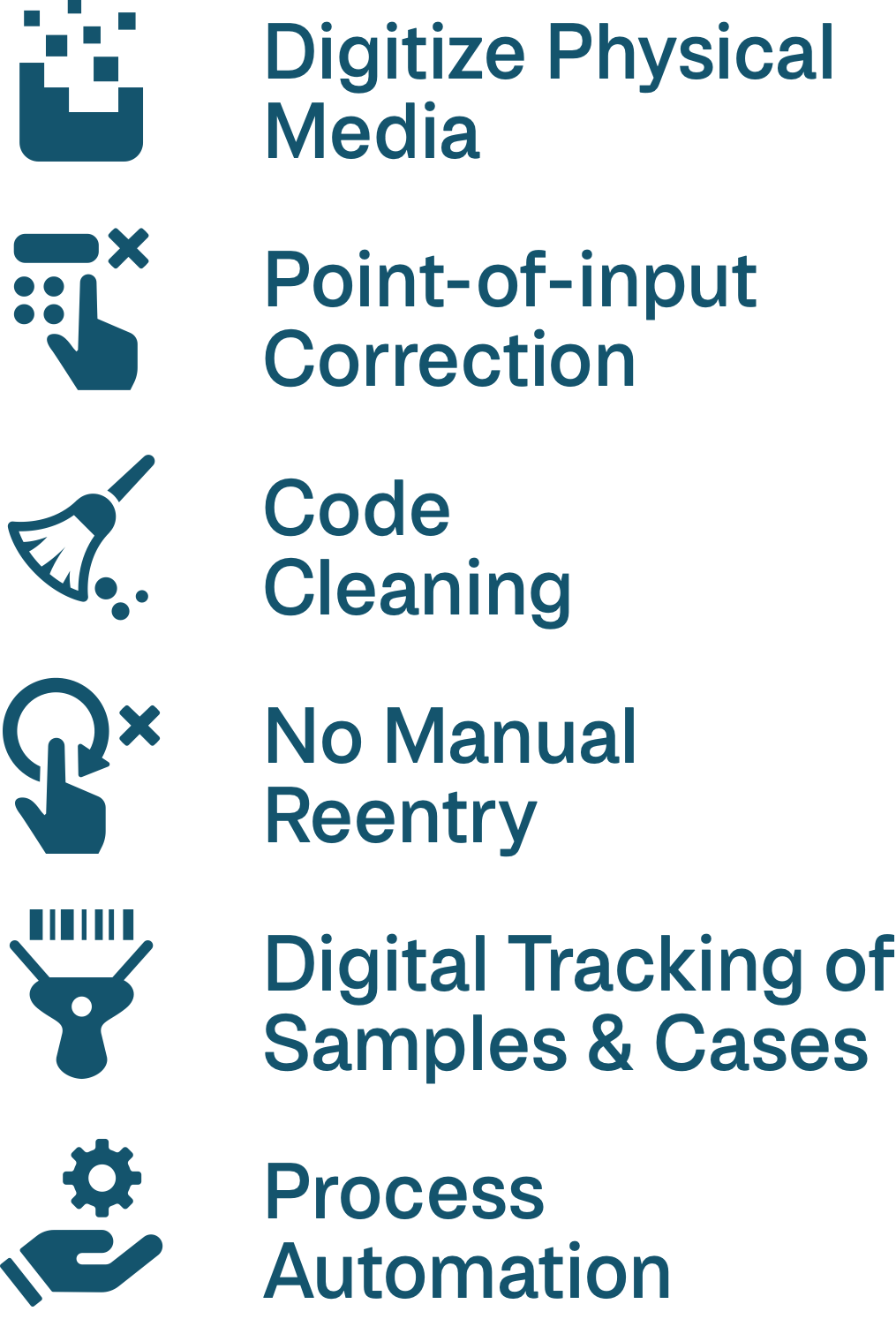 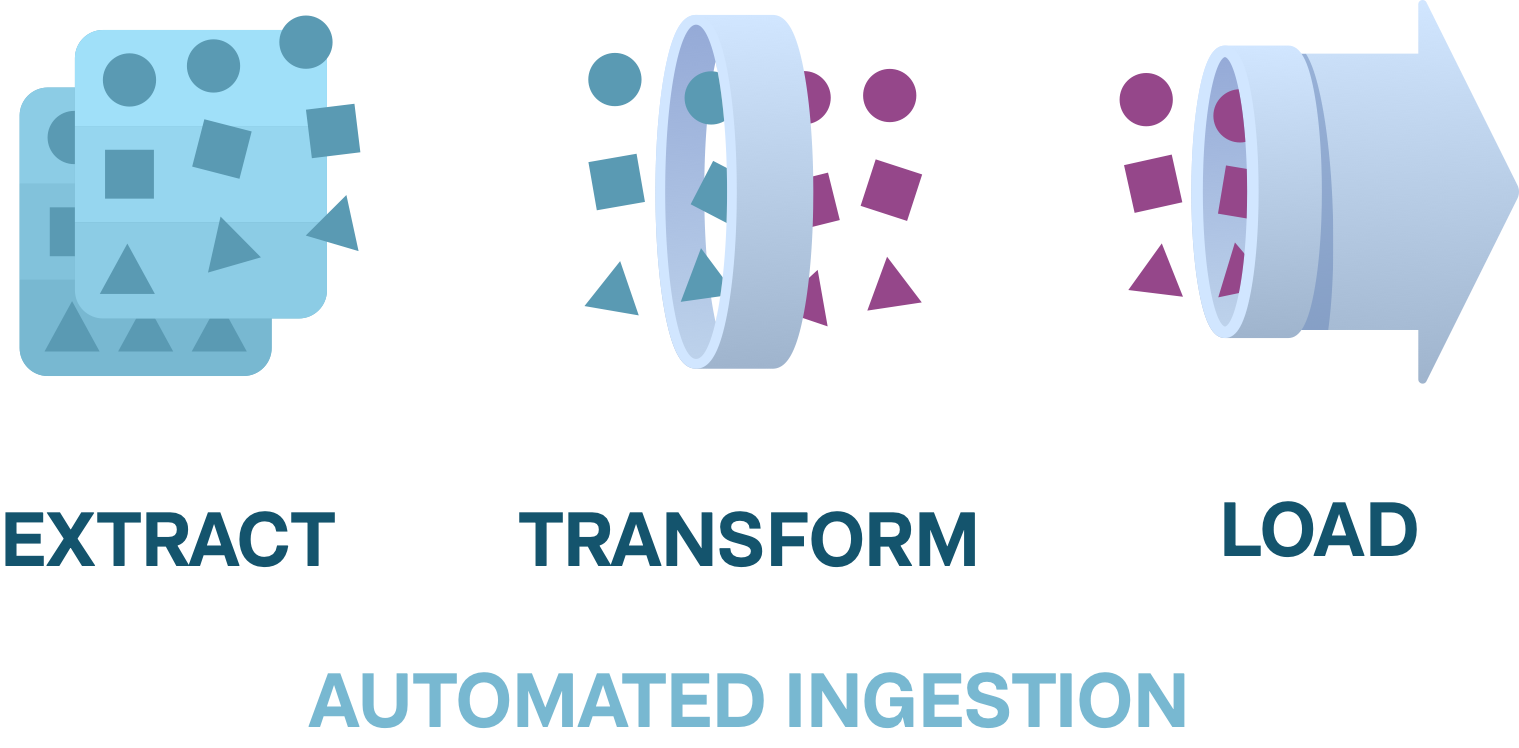 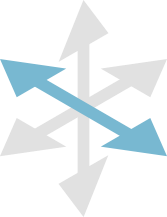 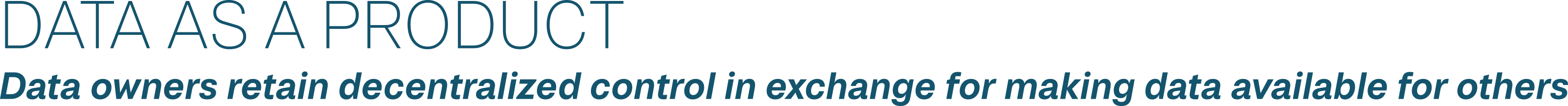 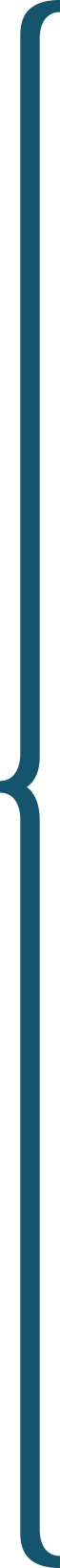 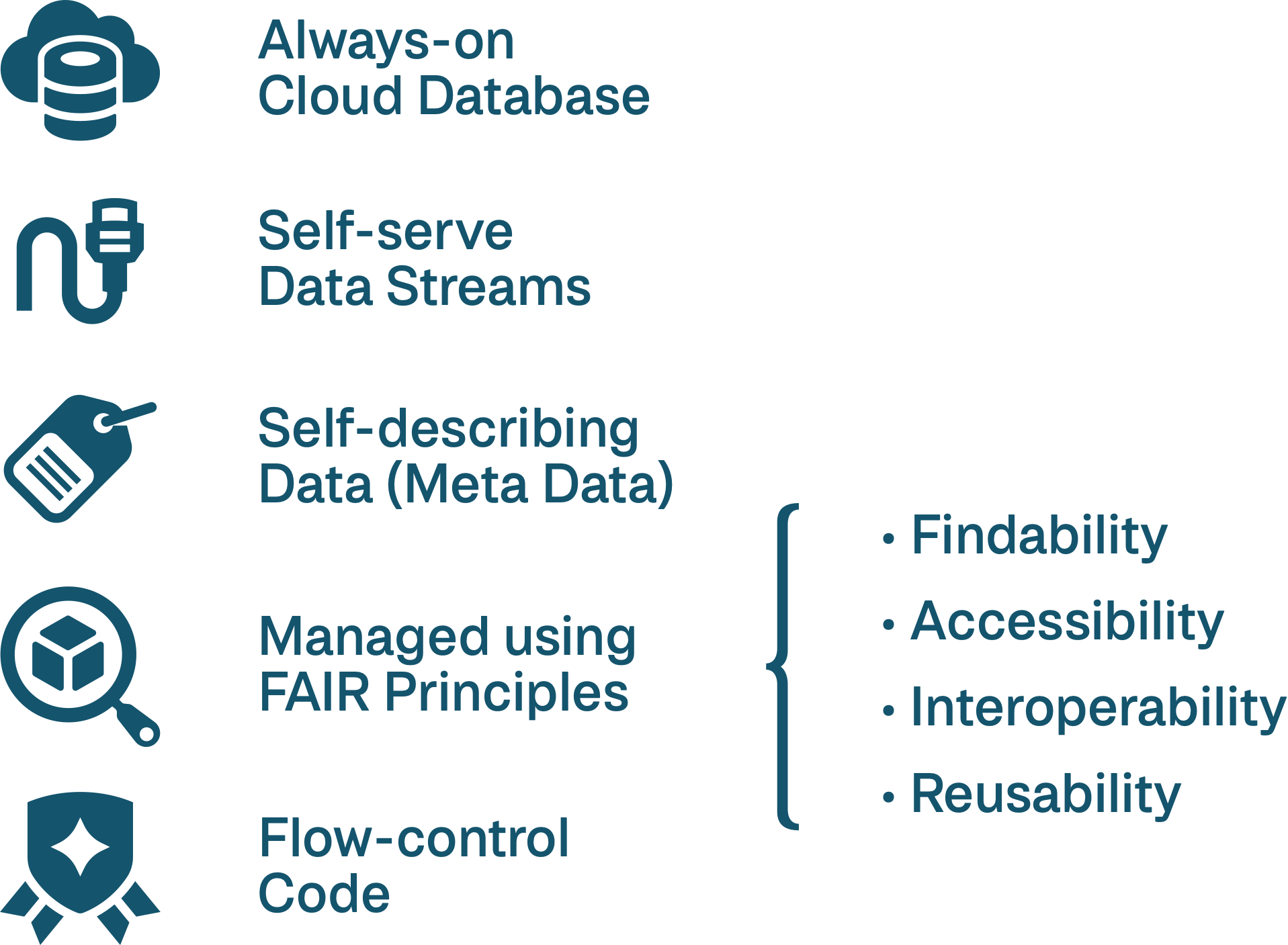 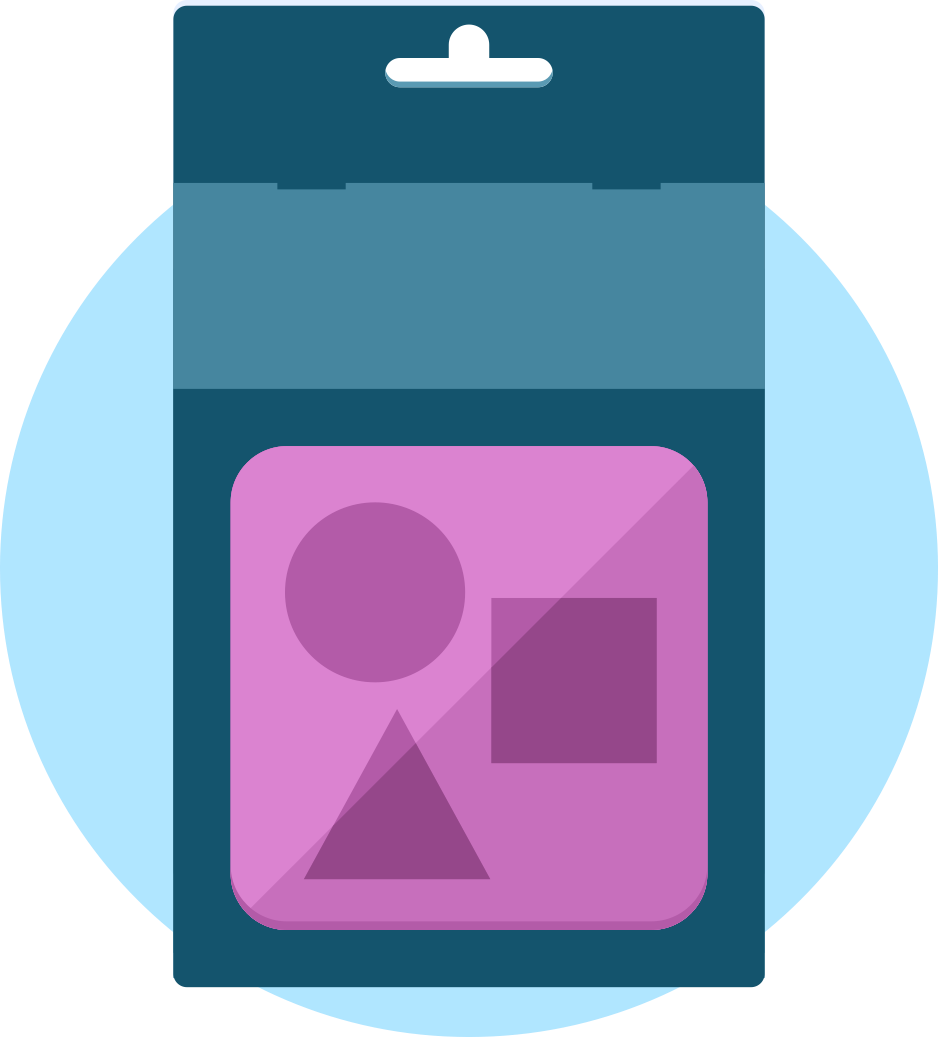 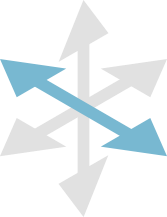 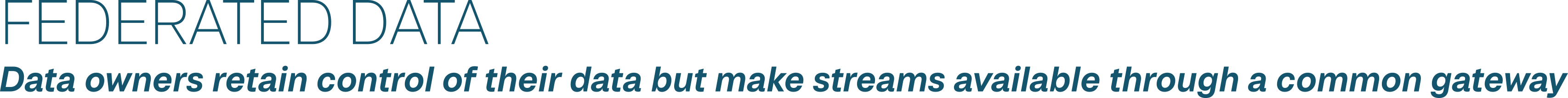 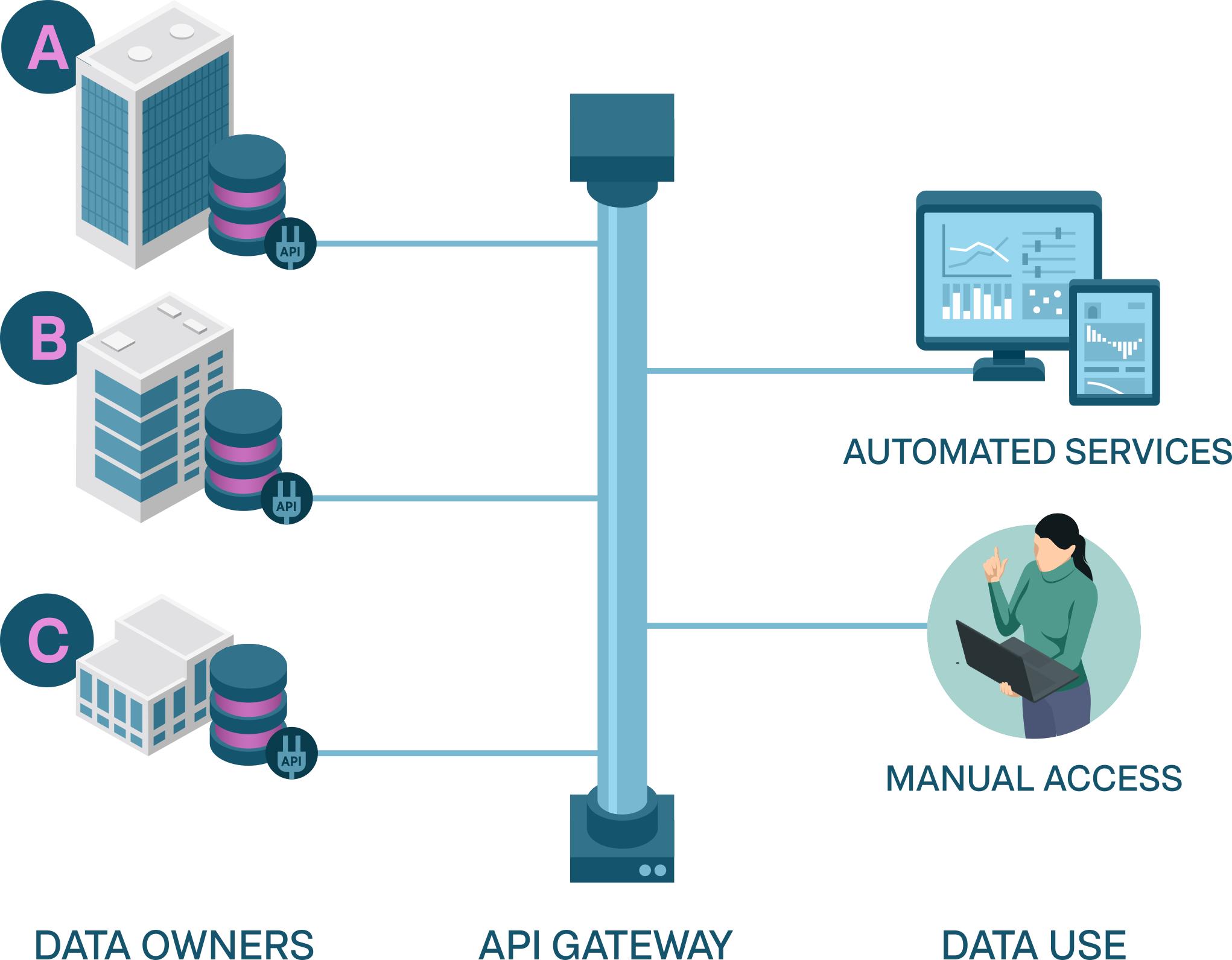 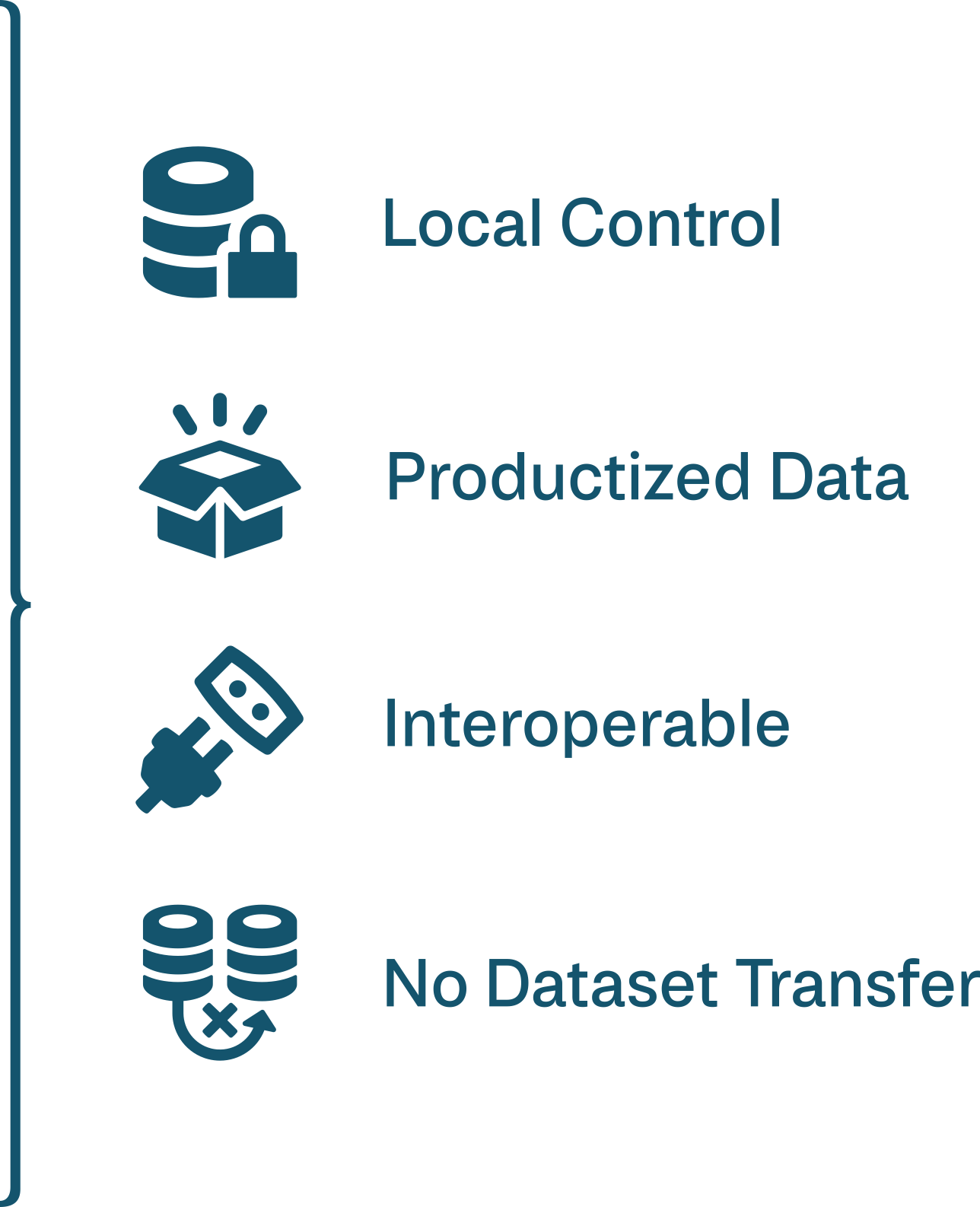 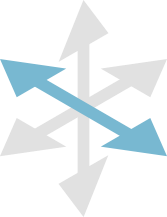 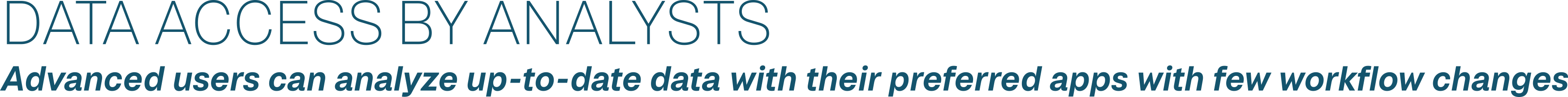 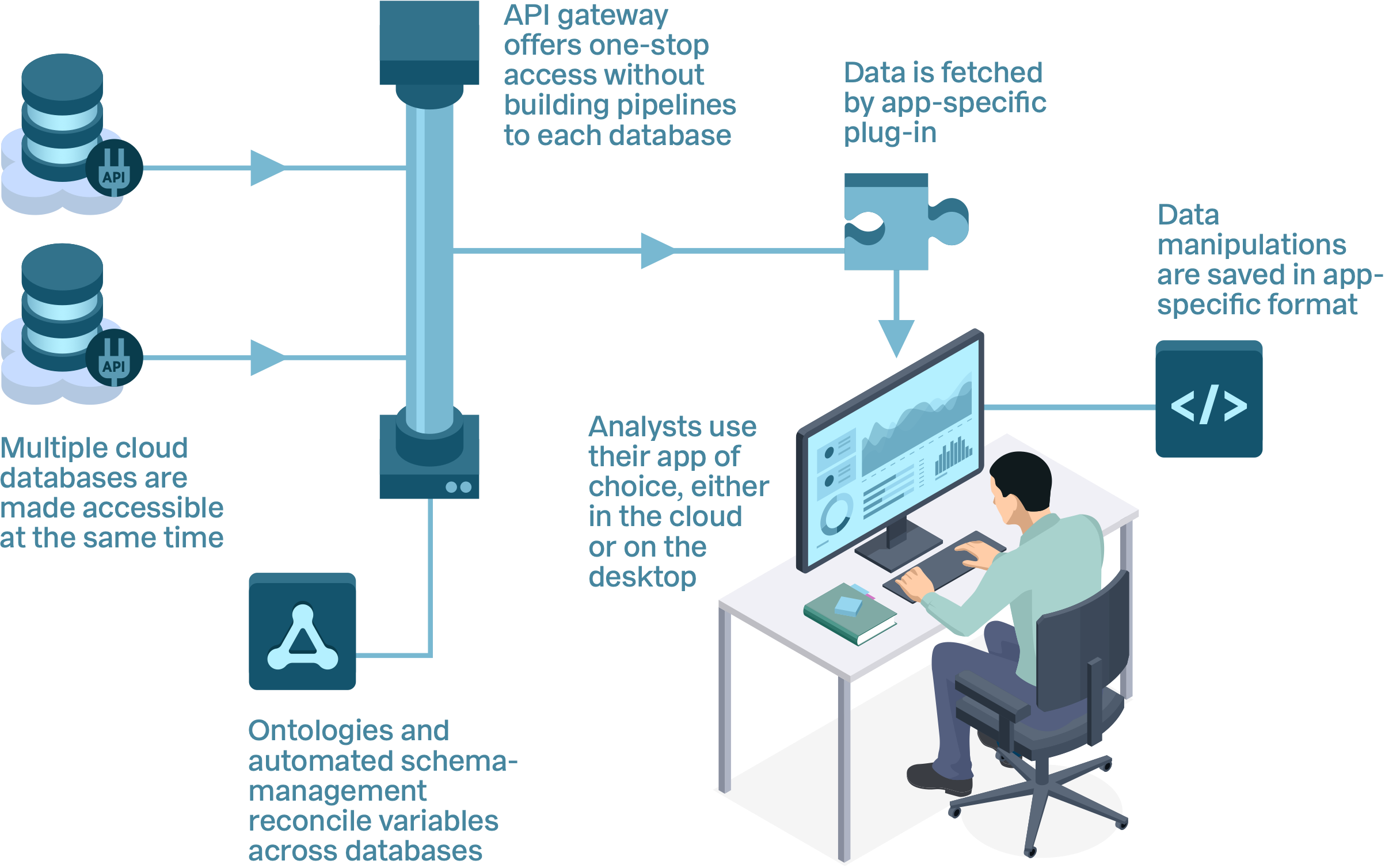 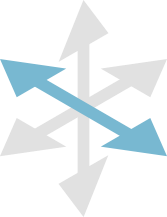 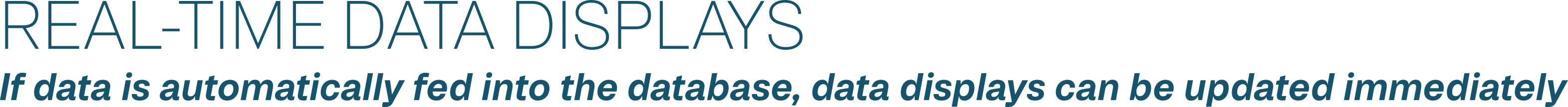 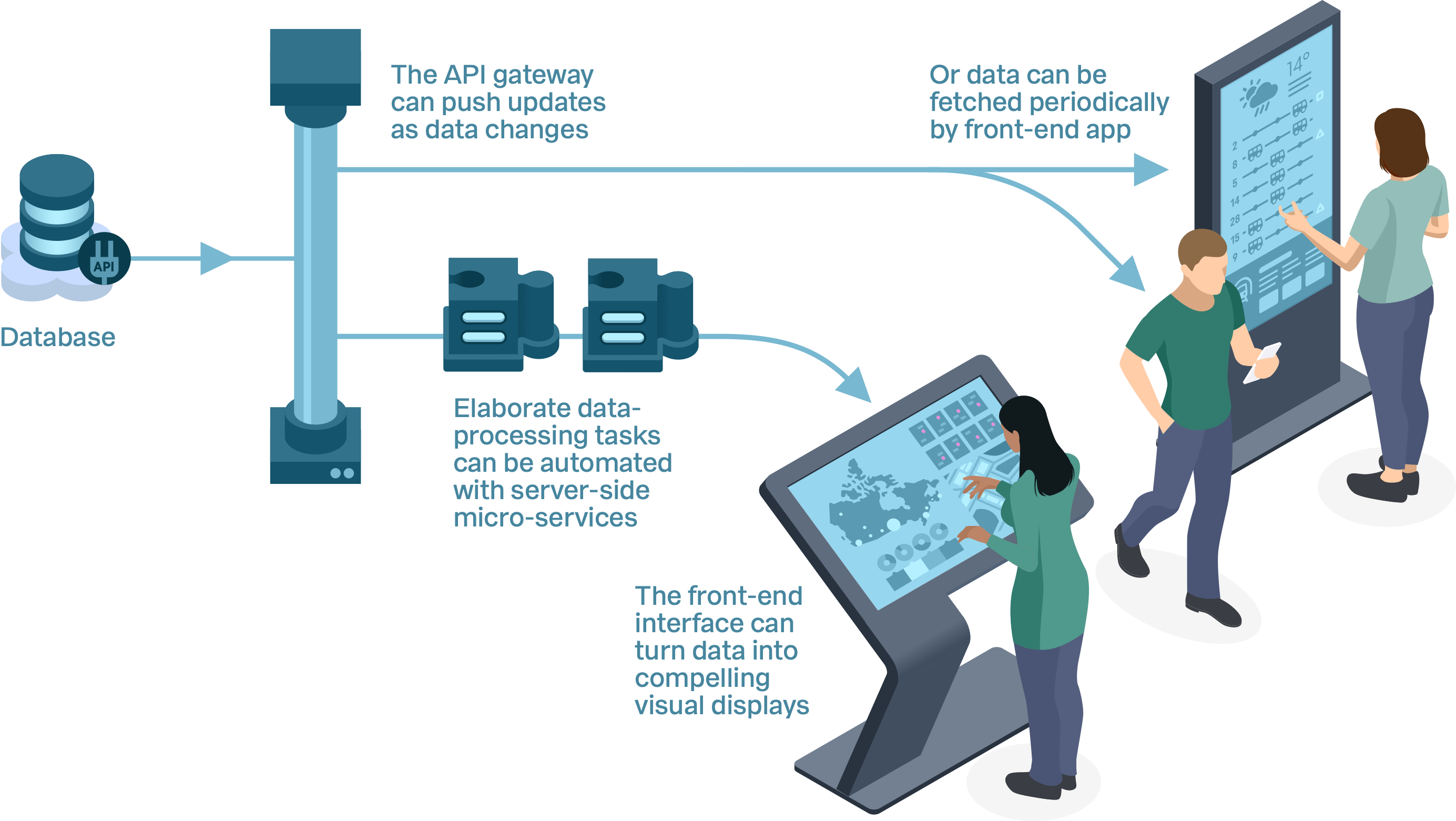 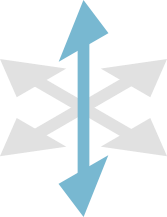 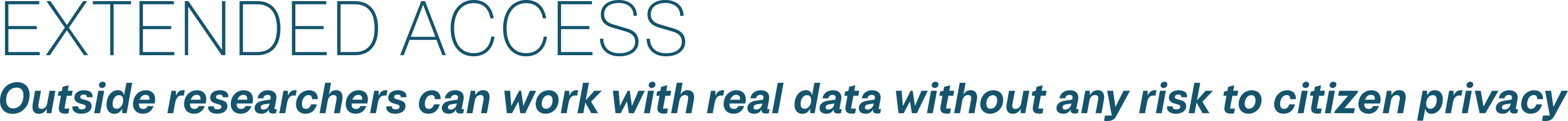 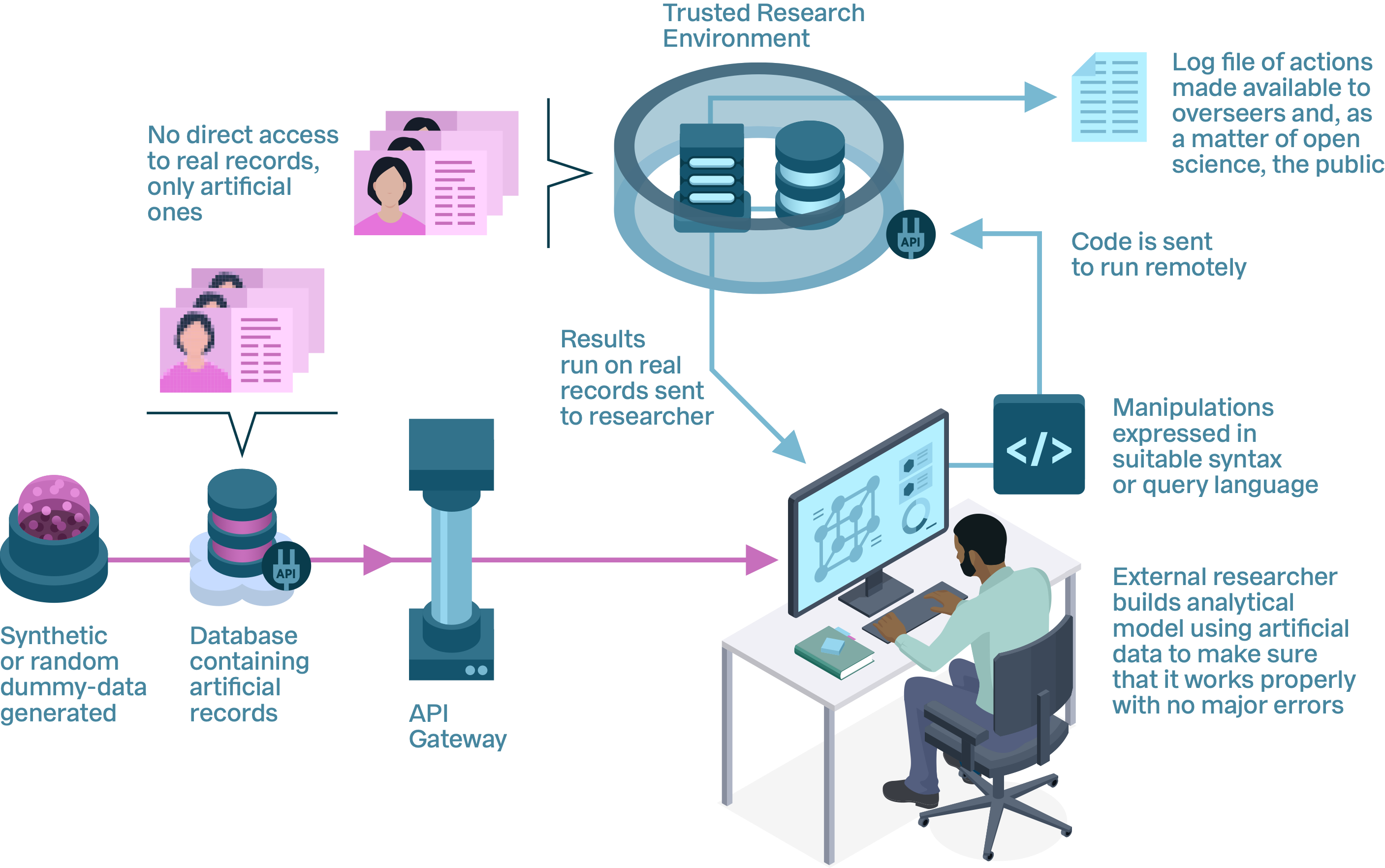 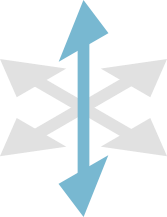 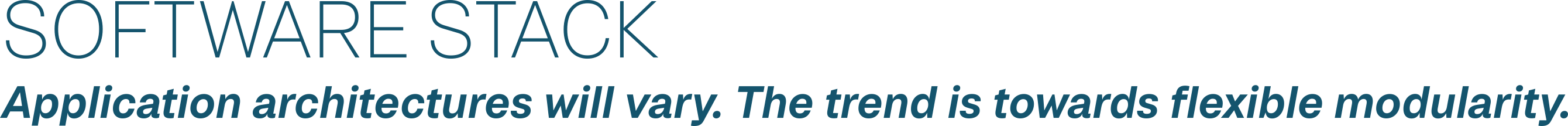 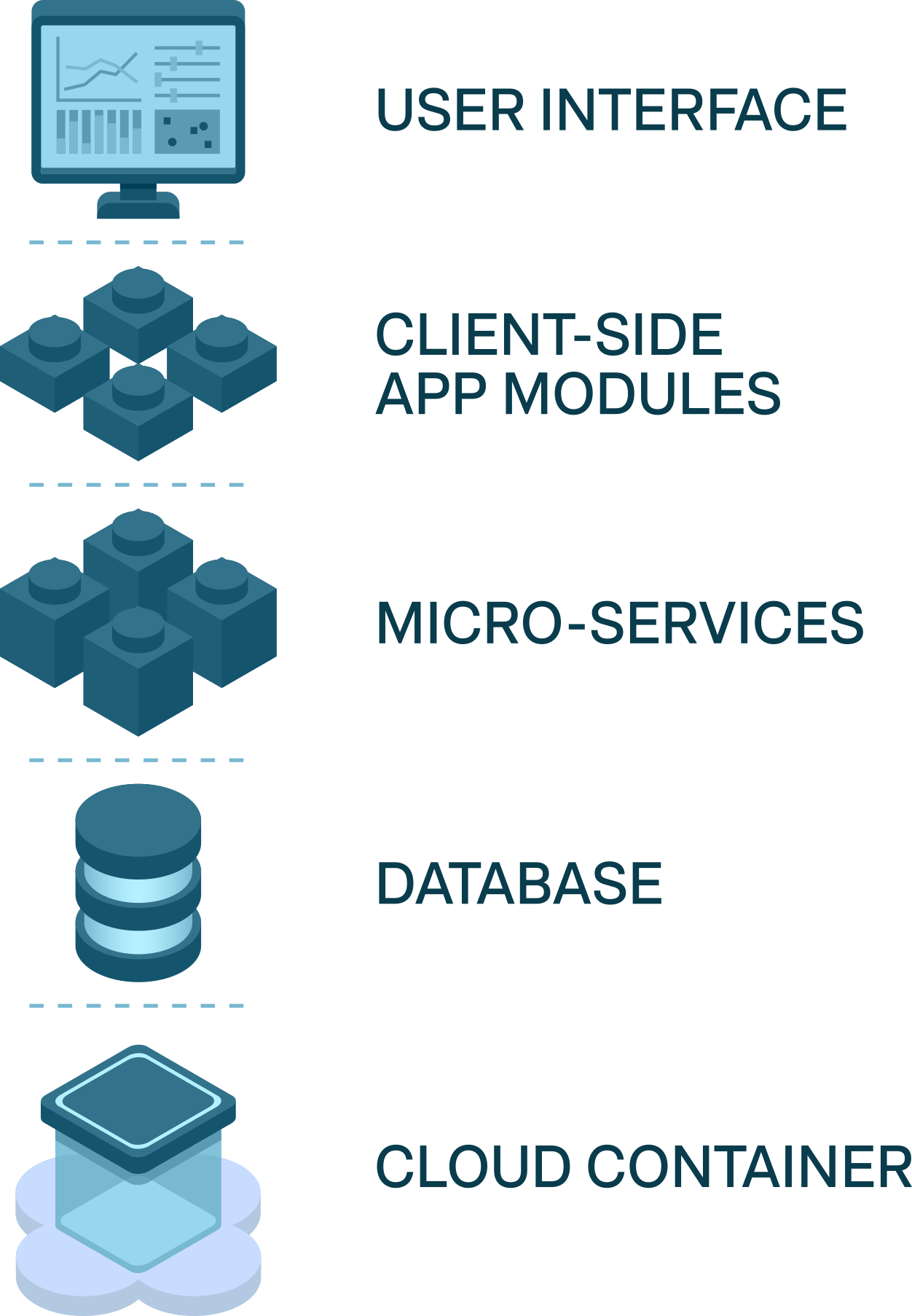 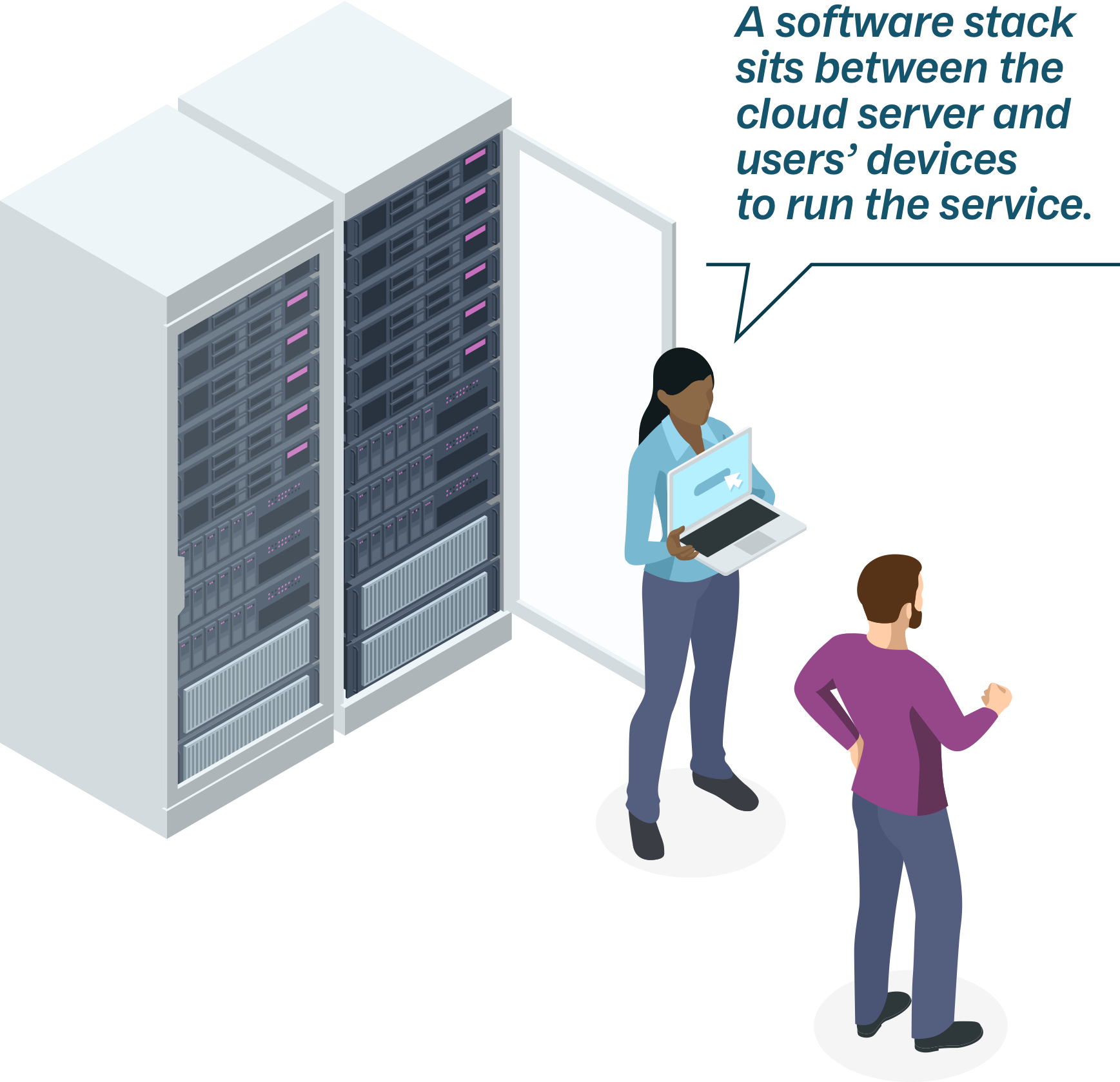 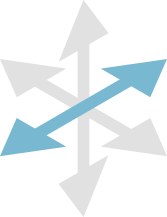 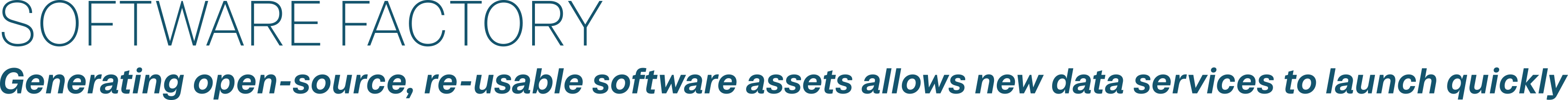 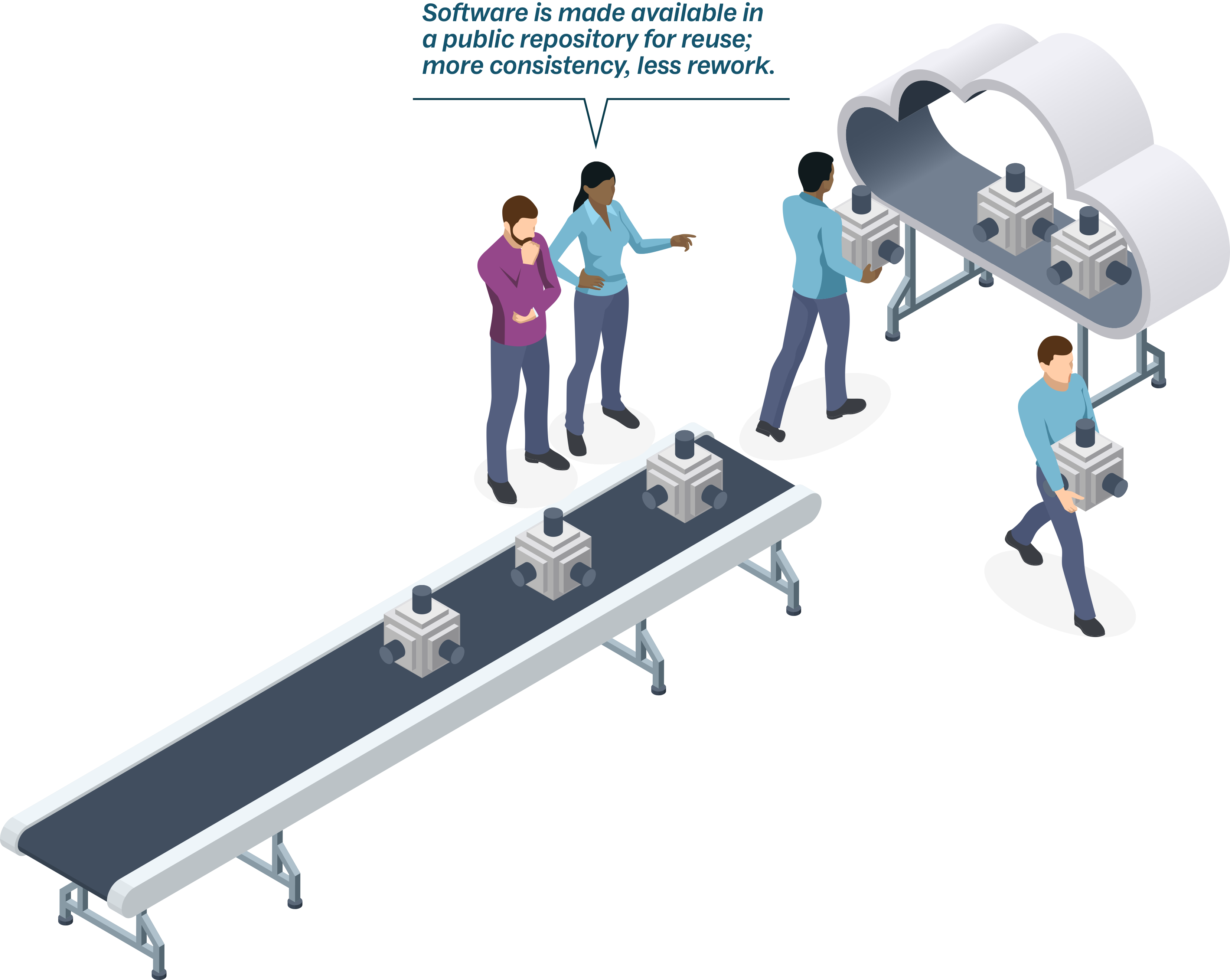 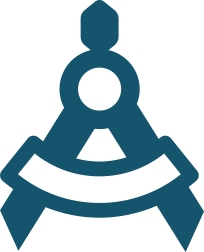 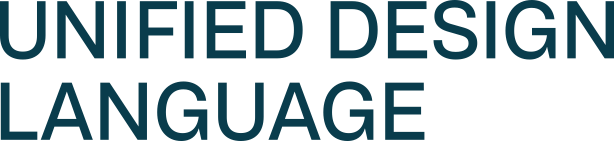 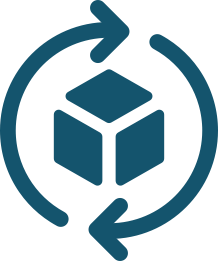 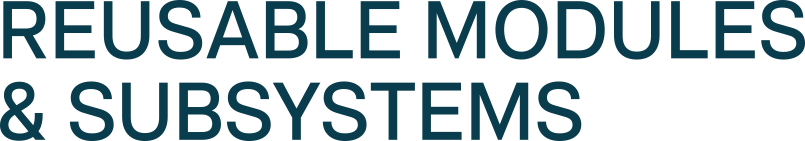 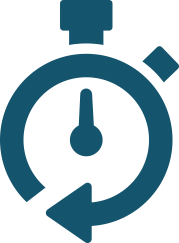 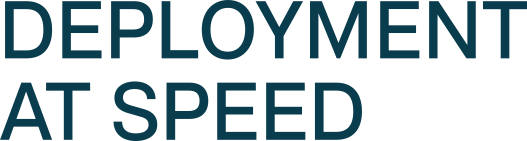 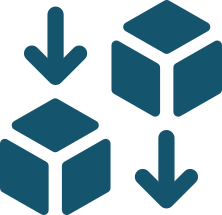 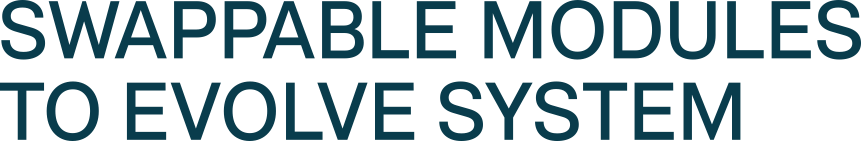 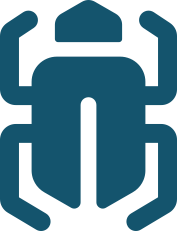 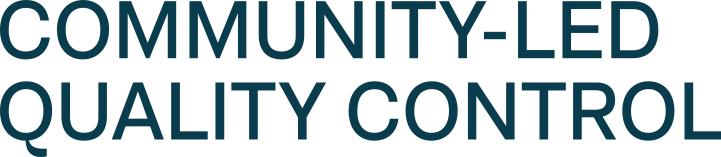 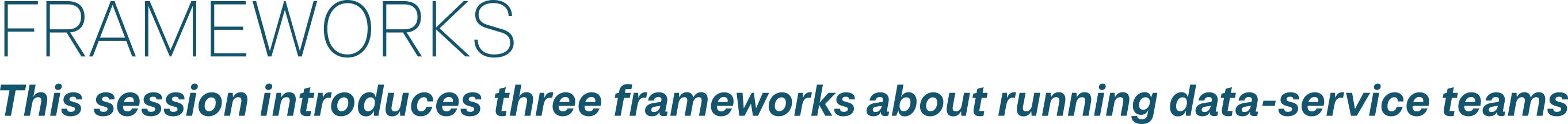 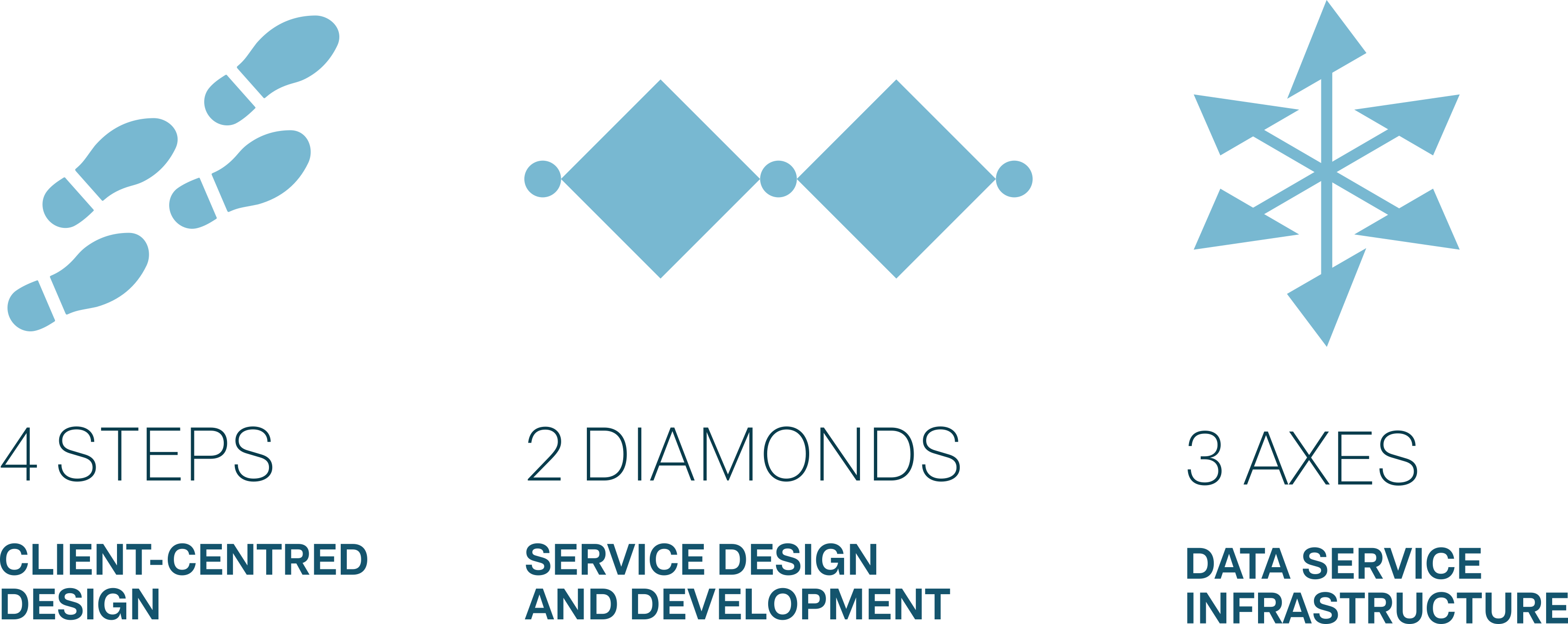